Sustainable Data Science and Artificial Intelligence
Damian Gordon
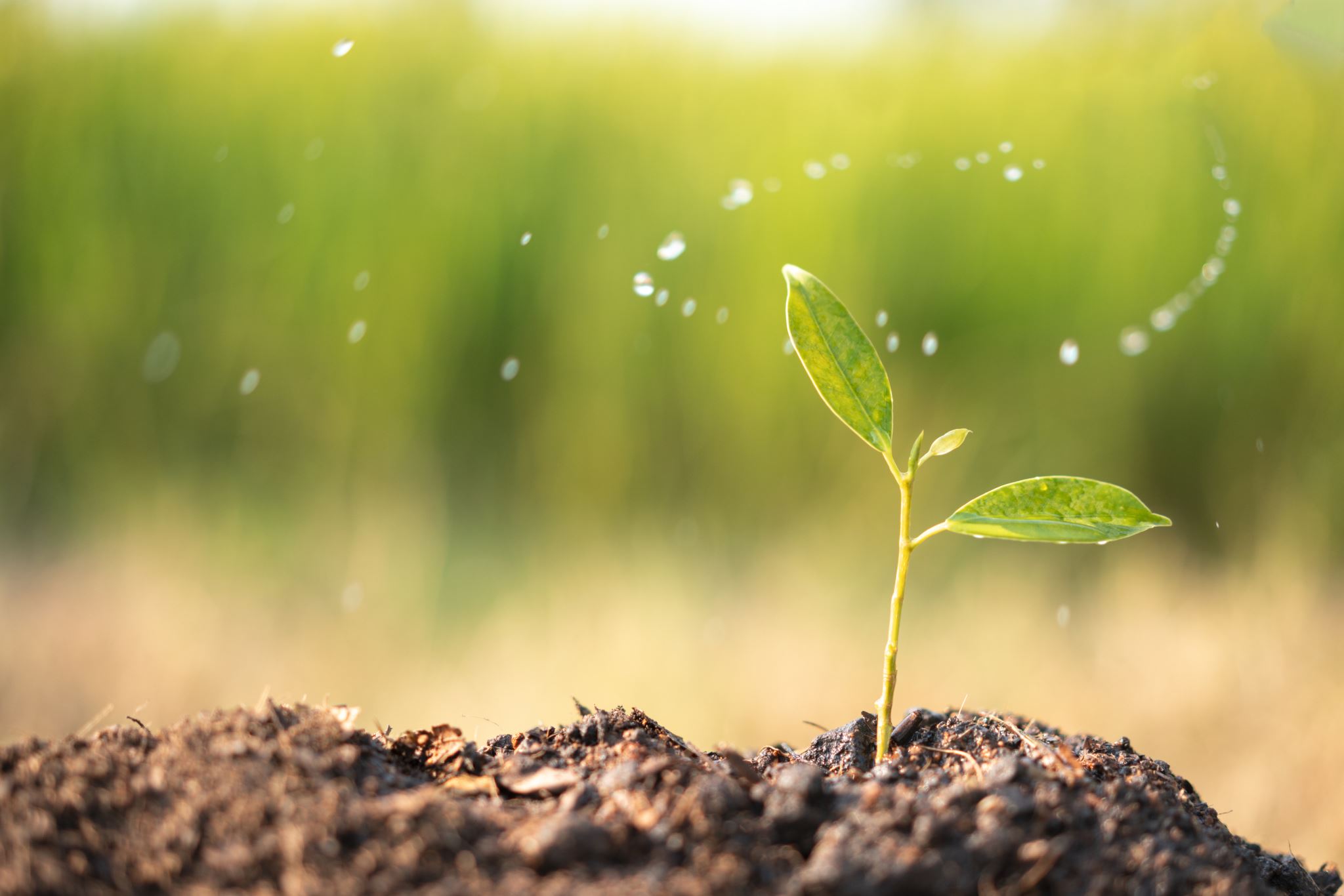 UN Sustainable Development Goals
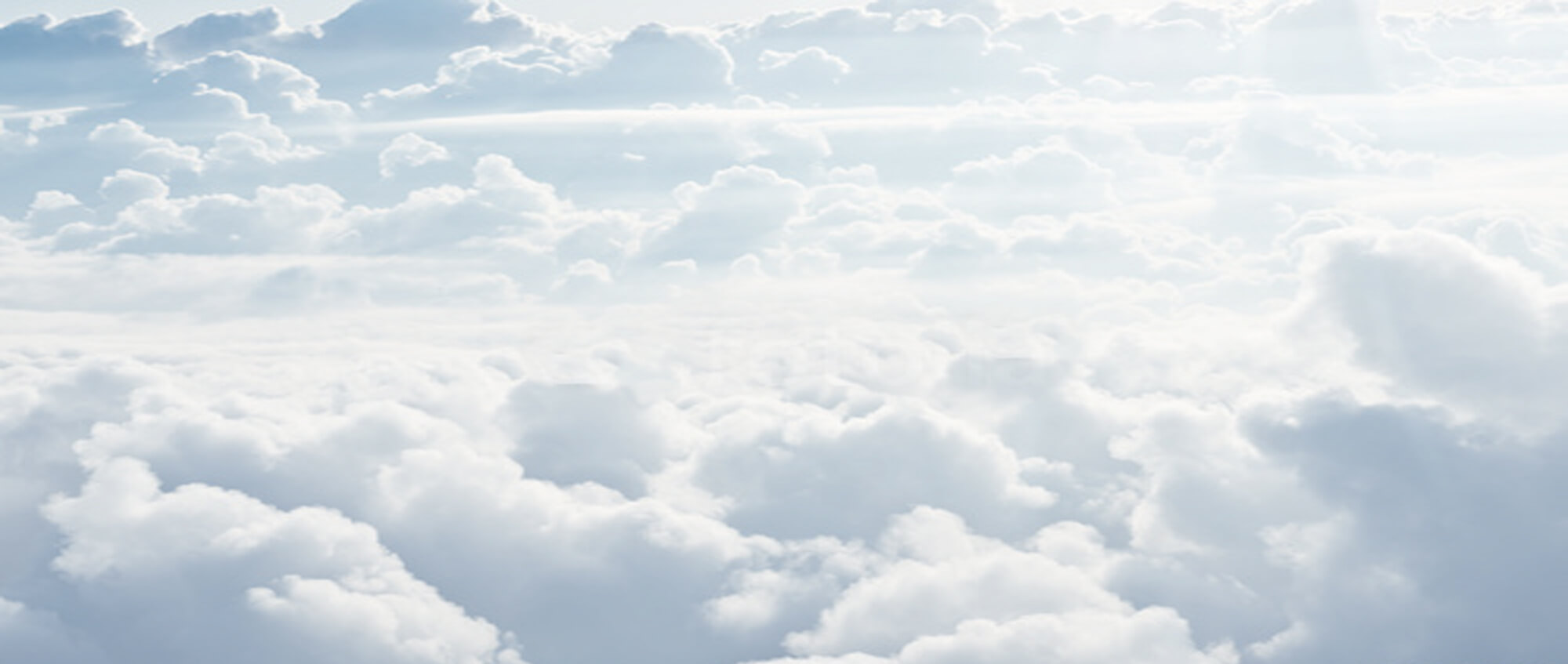 Sustainability
The 2030 Agenda for Sustainable Development, adopted by all United Nations members in 2015, created 17 world Sustainable Development Goals (SDGs). 
The aim of these global goals is "peace and prosperity for people and the planet" – while tackling climate change and working to preserve oceans and forests.
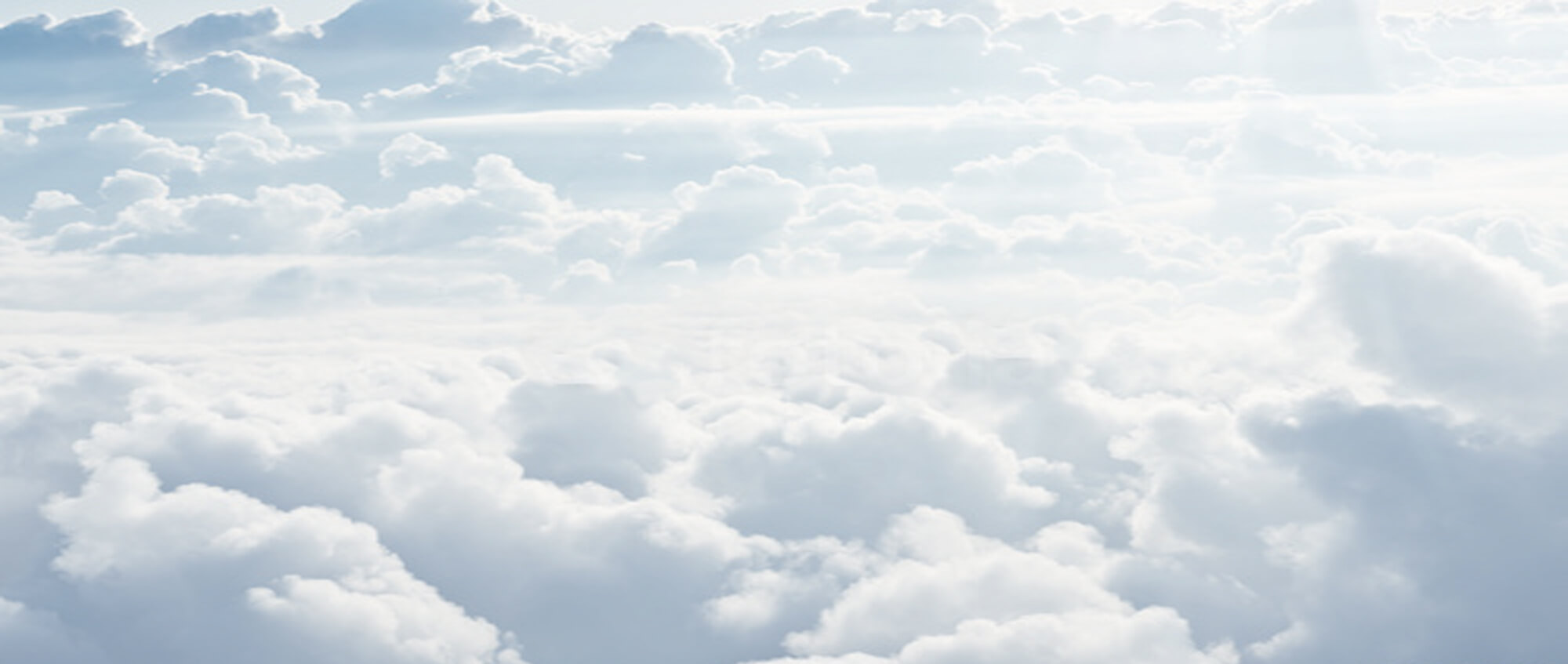 Sustainability
The SDGs highlight the connections between the environmental, social and economic aspects of sustainable development. Sustainability is at the center of the SDGs, as the term sustainable development implies.
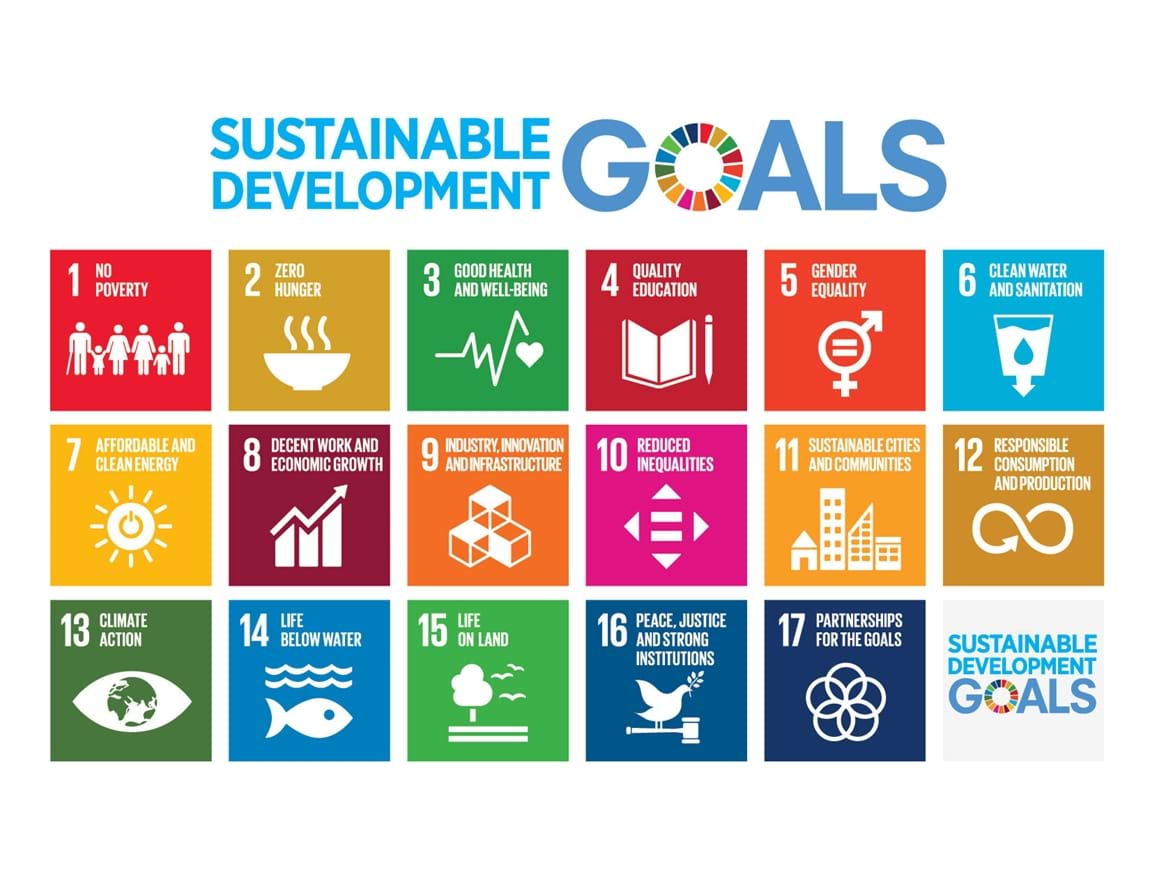 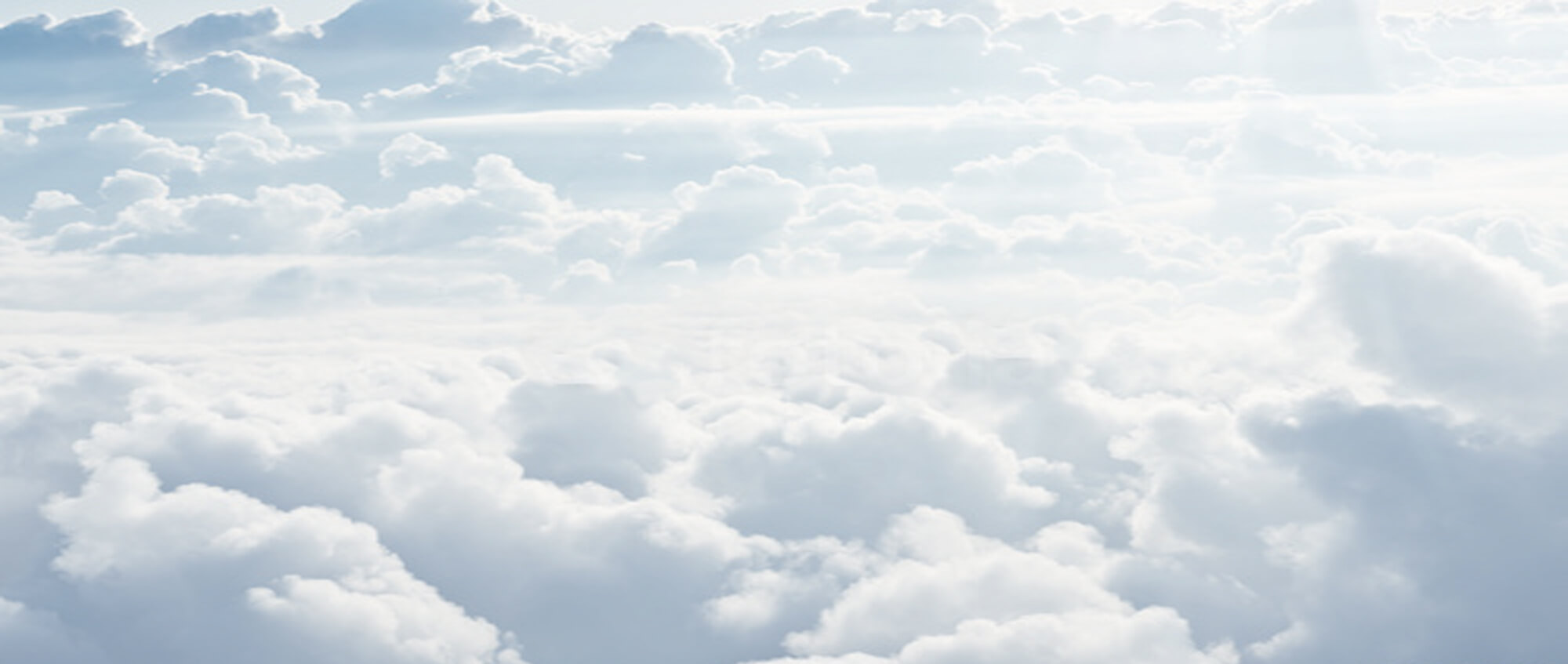 UN Sustainable Development Goals
Website: https://sdgs.un.org/goals

Let’s look at each goal, one at a time, and spend a few minutes thinking about how computers can help support each goal…
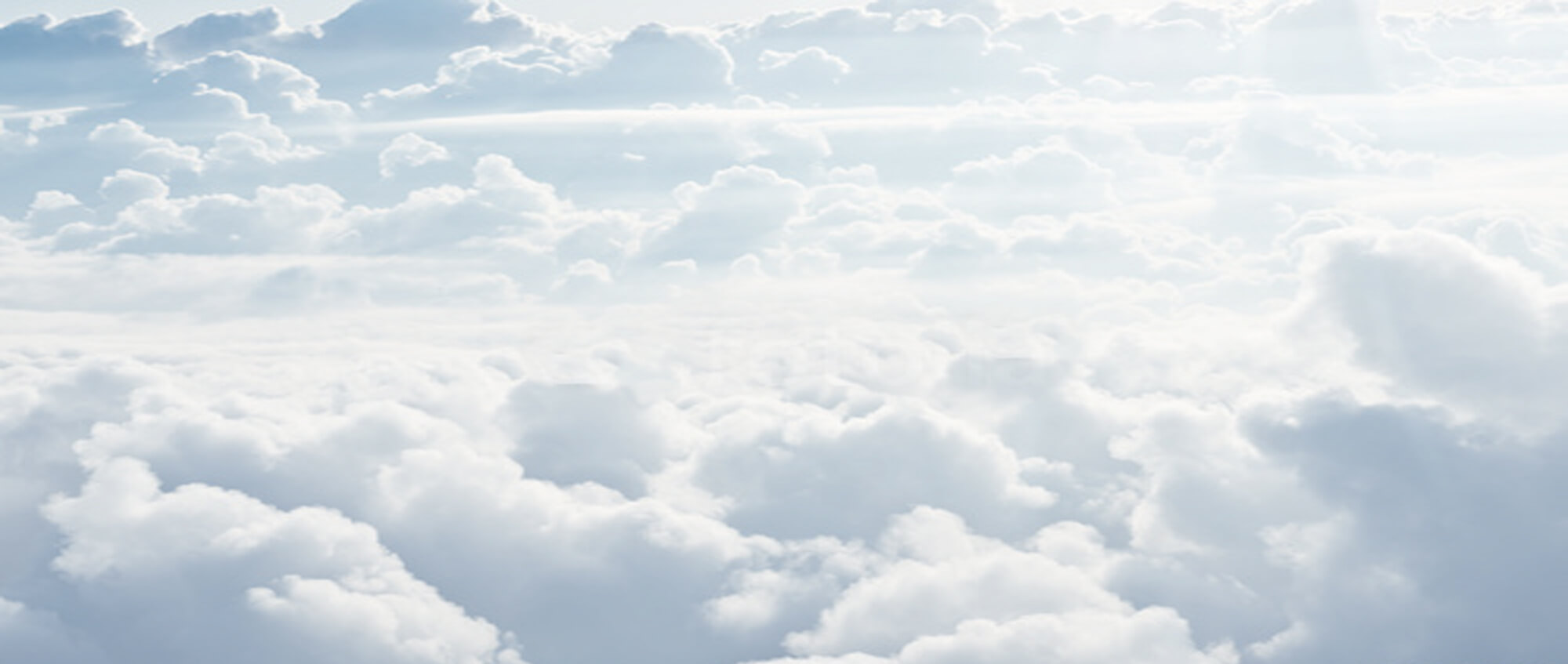 UN Sustainable Development Goals
1. No Poverty: 

End poverty in all its forms everywhere.
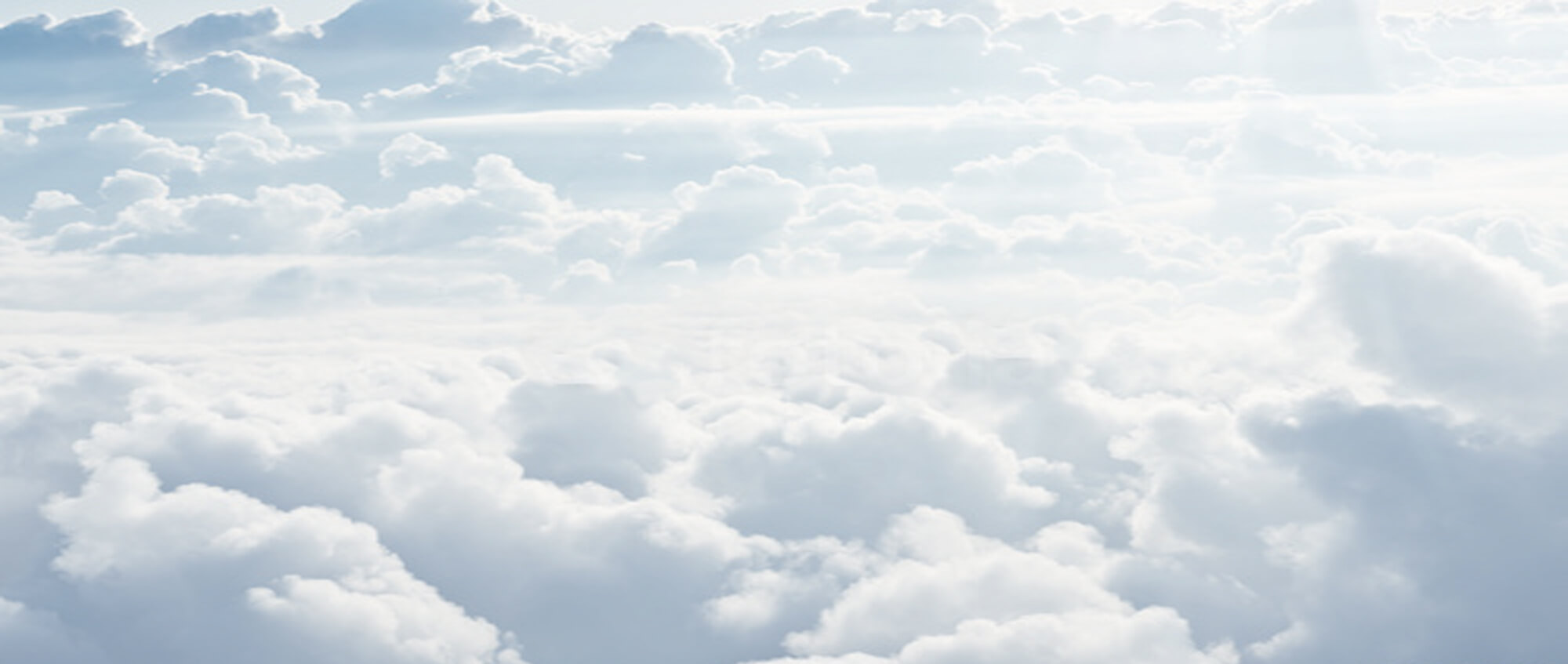 UN Sustainable Development Goals
1. No Poverty: Data Science
Poverty Mapping with Geospatial Analytics: Combine satellite imagery, night-time lights data, and household surveys to identify communities suffering from extreme poverty, especially in rural and hard-to-reach areas. This enables targeted aid and investment.
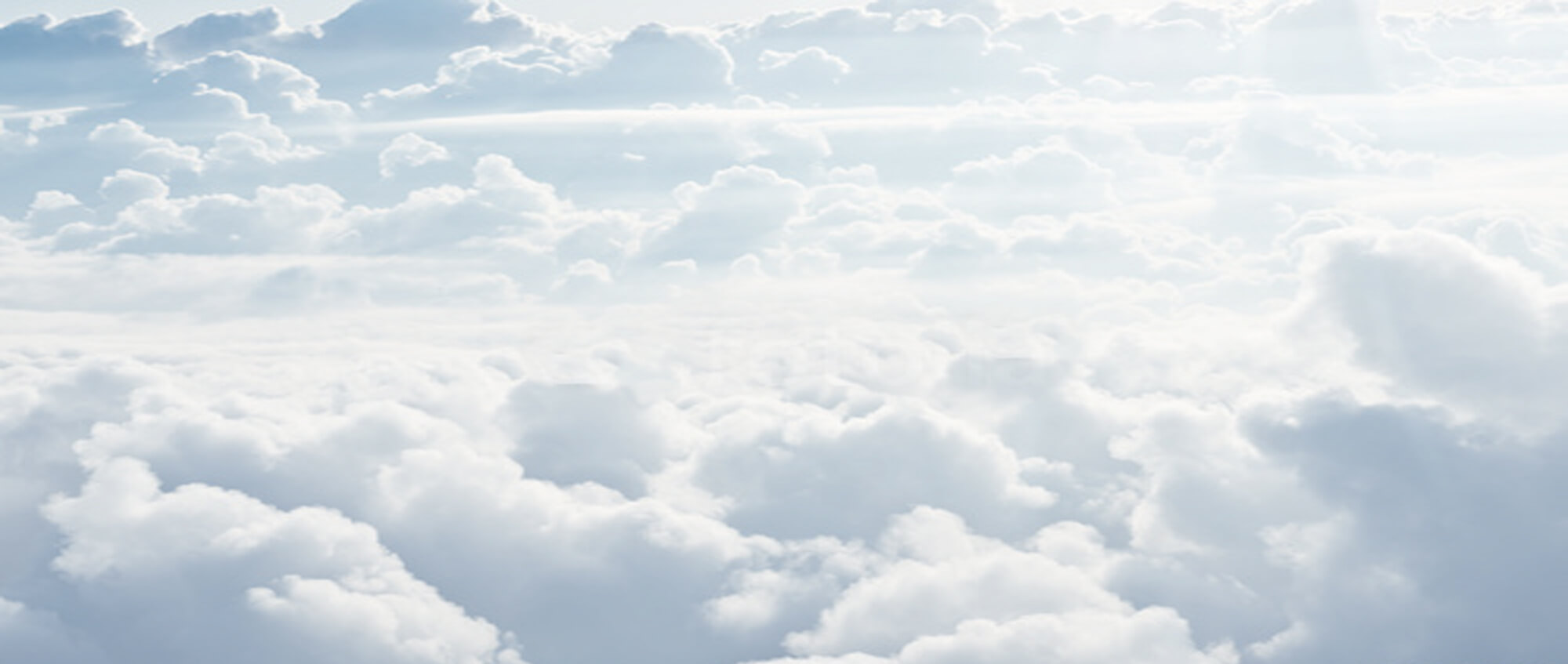 UN Sustainable Development Goals
1. No Poverty: Data Science
Evaluating Social Welfare Programs: Use statistical models to analyze the effectiveness of conditional cash transfers, microfinance, or food assistance programs across demographic groups to ensure interventions are reducing poverty.
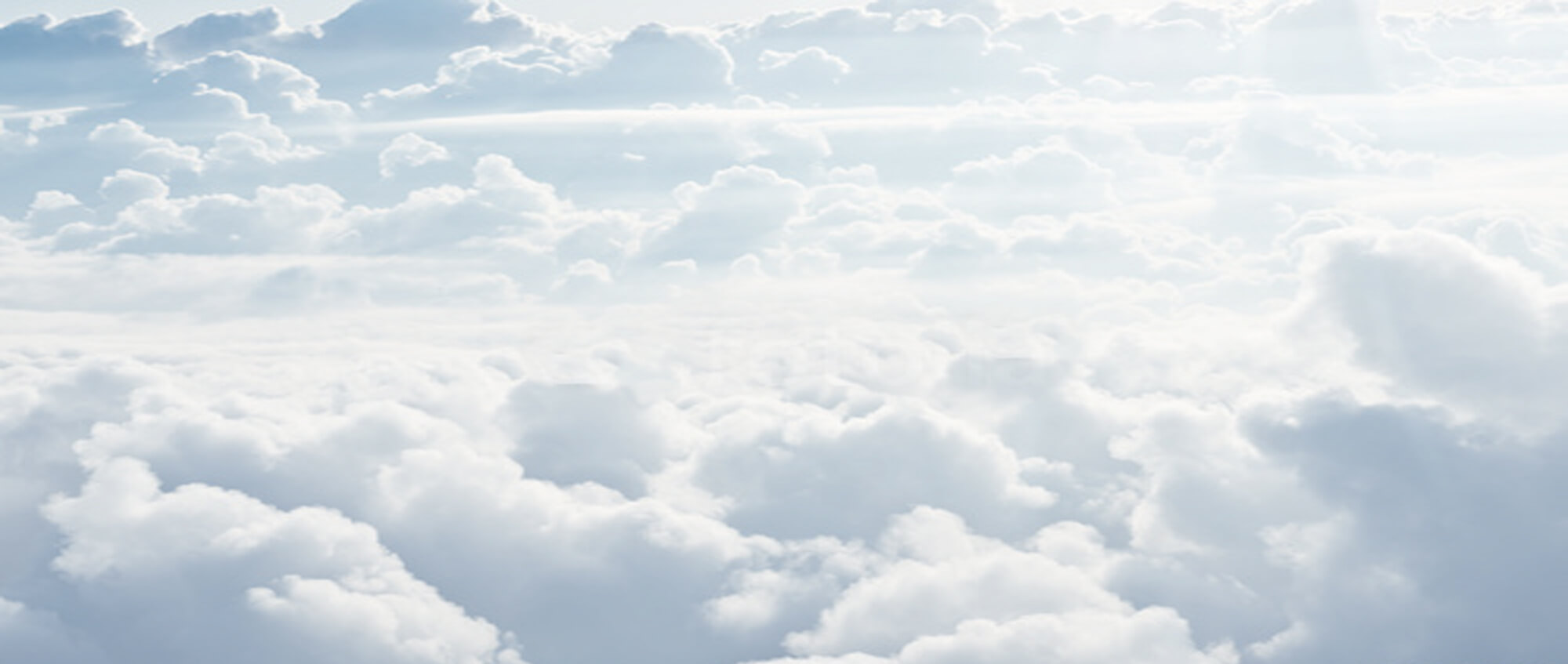 UN Sustainable Development Goals
1. No Poverty: Artificial Intelligence
Predicting At-Risk Households: Train machine learning models on socioeconomic indicators (e.g., employment, education, health data) to identify families likely to fall below the poverty line, allowing early intervention by social services.
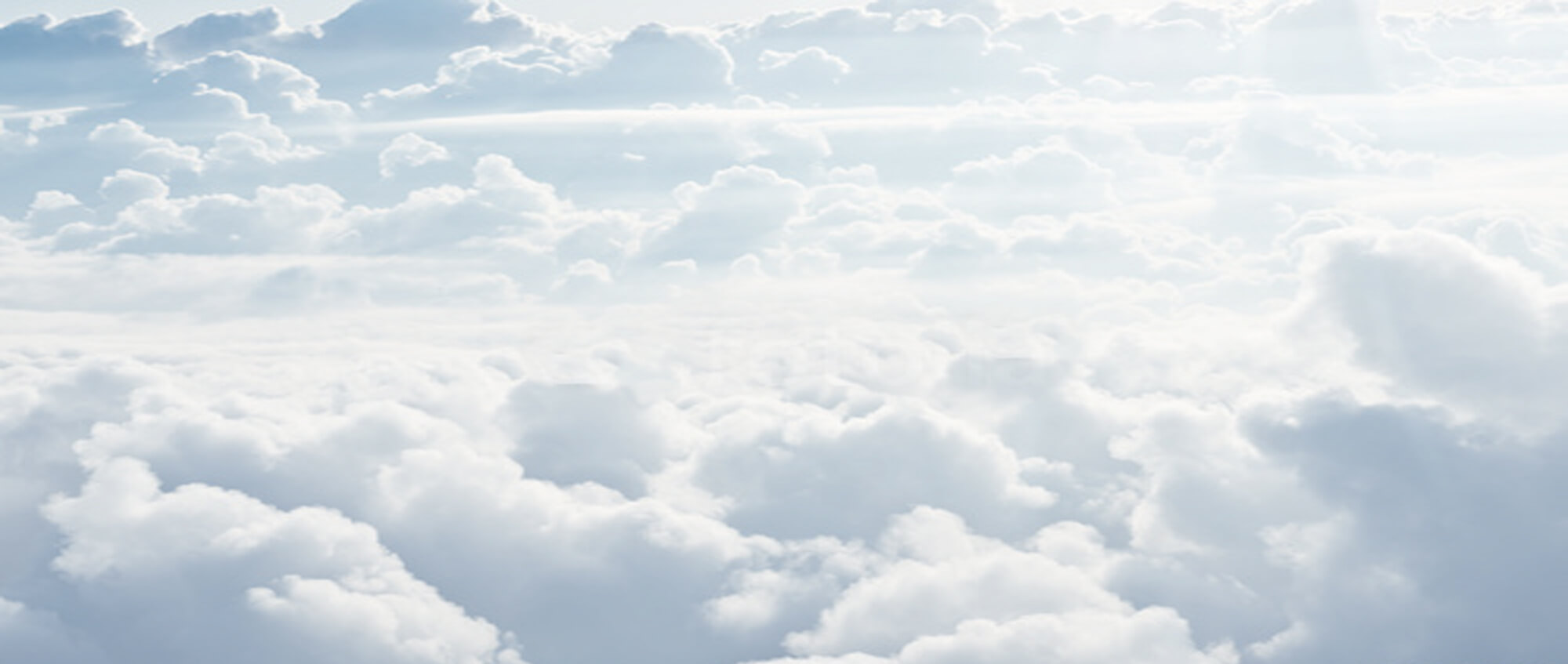 UN Sustainable Development Goals
1. No Poverty: Artificial Intelligence
Conversational AI for Social Support Navigation: Develop multilingual AI-powered chatbots to help individuals in poverty understand and access government benefits, healthcare, and legal aid services—especially where literacy may be a barrier.
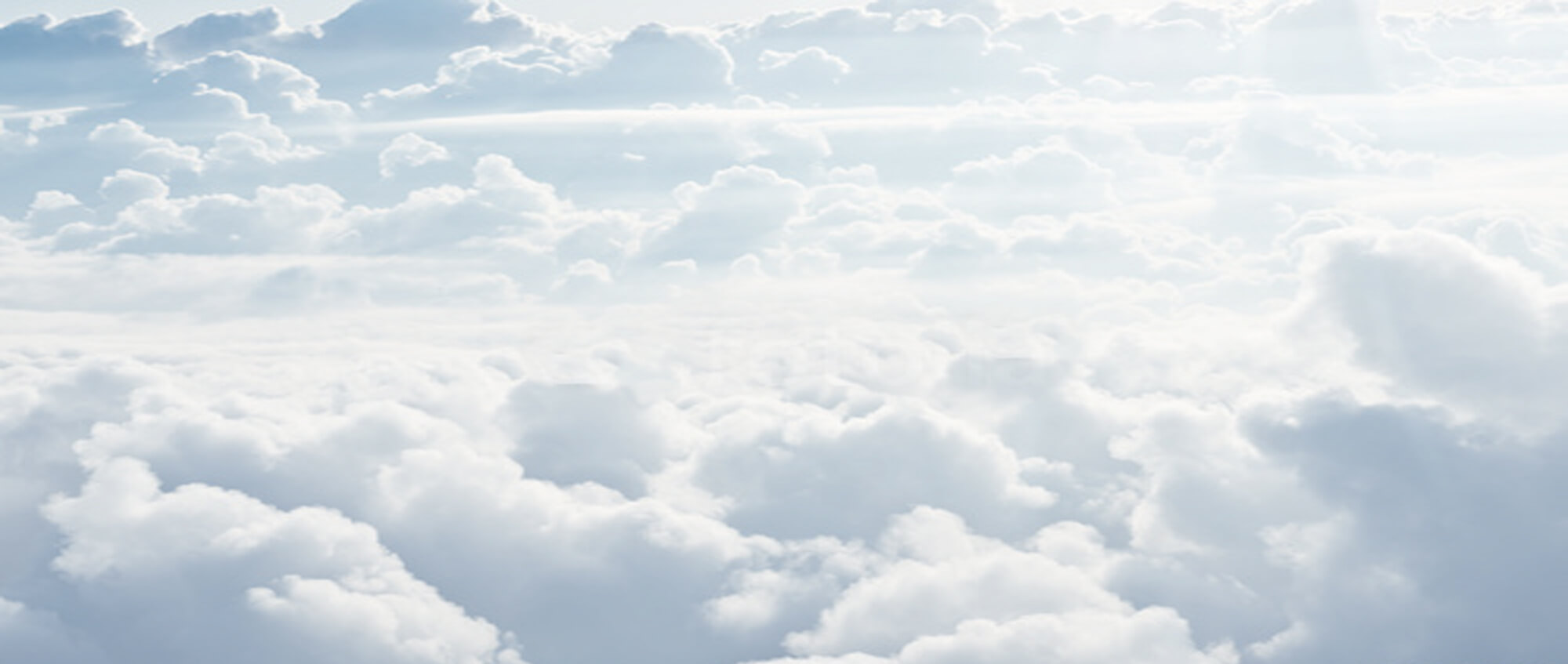 UN Sustainable Development Goals
2. Zero Hunger: 

End hunger, achieve food security and improved nutrition, and promote sustainable agriculture.
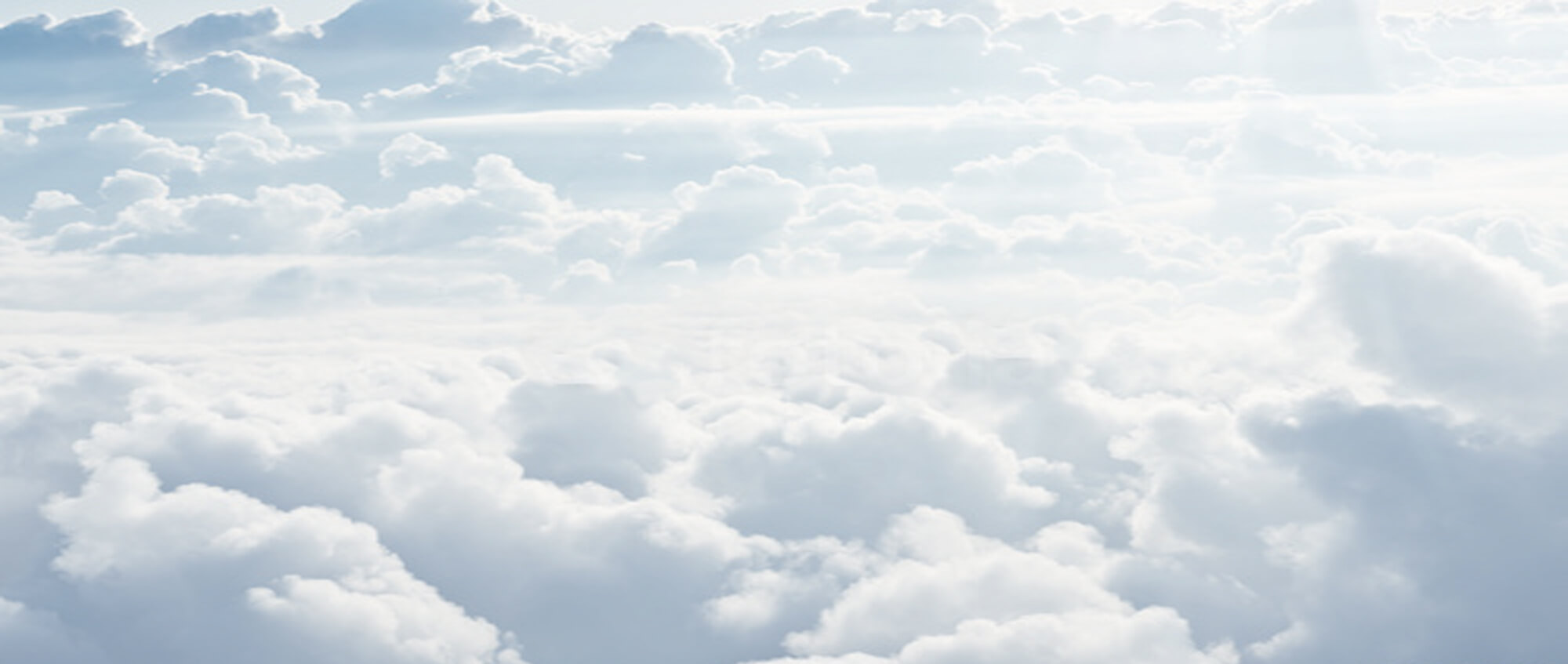 UN Sustainable Development Goals
2. Zero Hunger: Data Science
Crop Yield Forecasting: Analyze weather patterns, soil data, and remote sensing inputs to forecast agricultural yields. This helps governments and NGOs prepare food storage and distribution plans in advance.
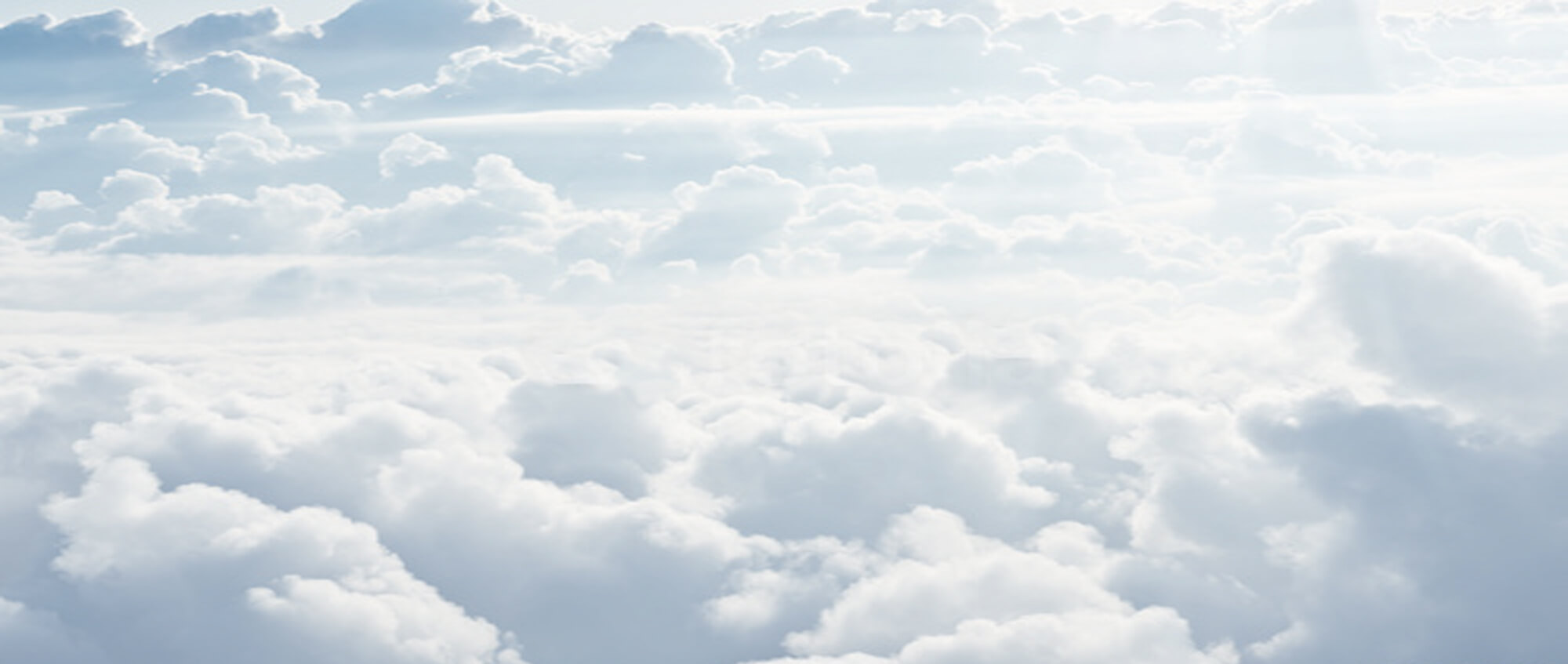 UN Sustainable Development Goals
2. Zero Hunger: Data Science
Food Waste Analytics: Use supply chain data to analyze where and why food waste occurs (e.g., overstocking, transportation delays), enabling more efficient logistics and reducing spoilage.
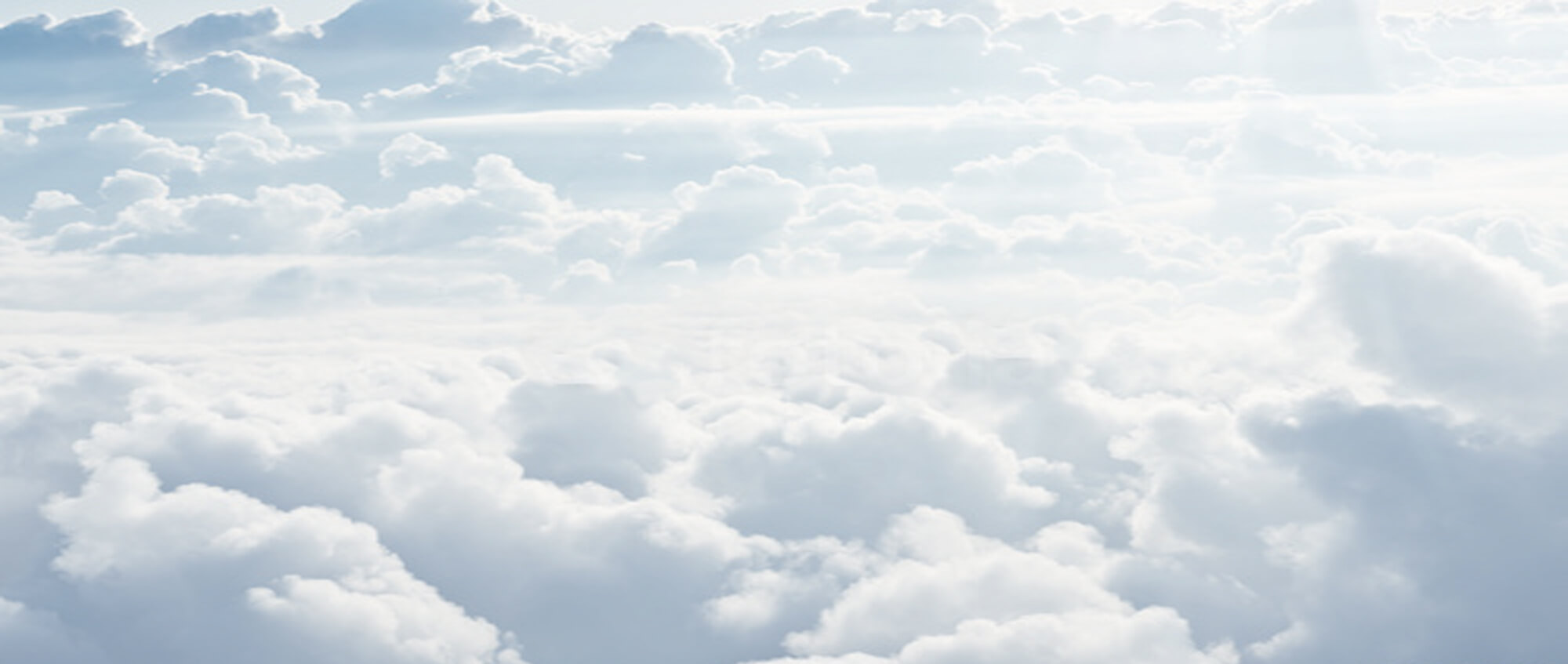 UN Sustainable Development Goals
2. Zero Hunger: Artificial Intelligence
Precision Agriculture: Use AI-powered drones and computer vision to detect crop diseases, pest infestations, or irrigation issues in real-time, optimizing input use and improving yields for smallholder farmers.
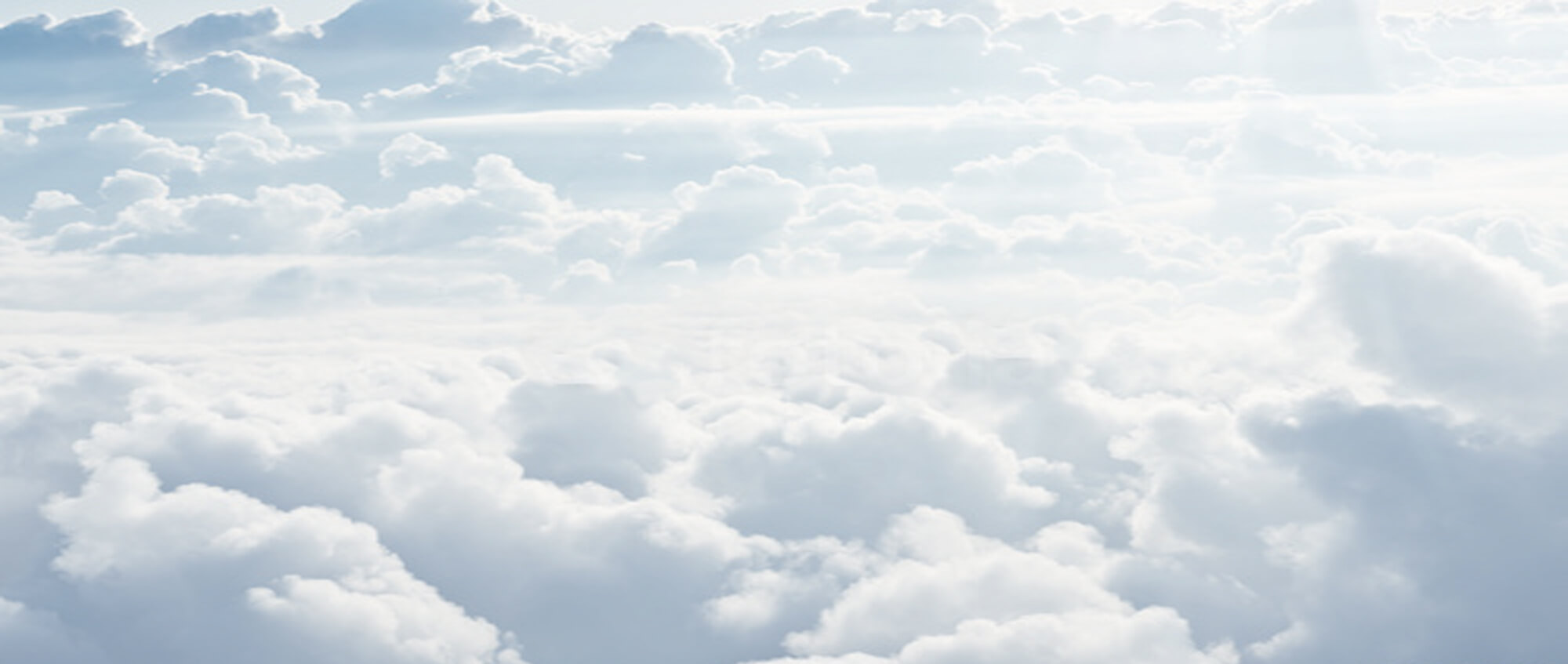 UN Sustainable Development Goals
2. Zero Hunger: Artificial Intelligence
AI-Driven Food Distribution: Apply reinforcement learning to dynamically allocate surplus food from restaurants, supermarkets, and farms to shelters or food banks based on current demand and perishability.
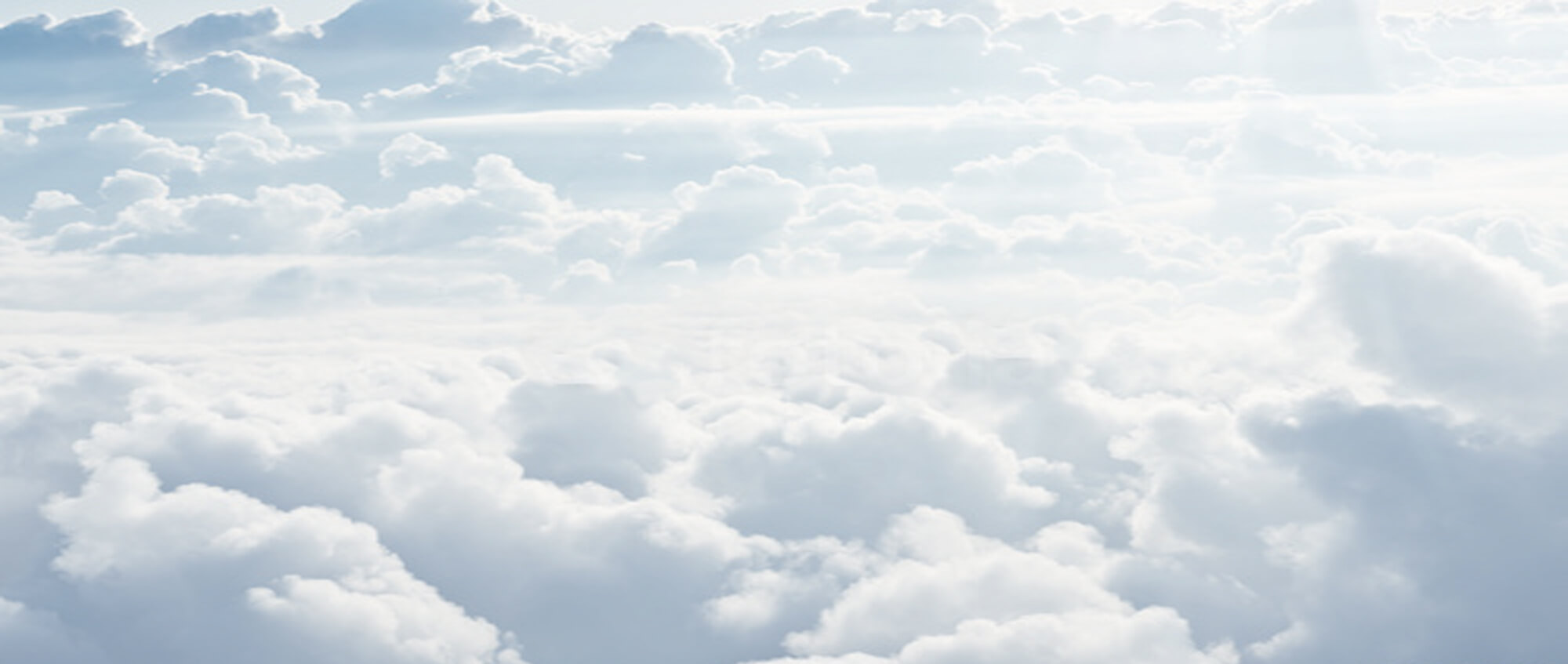 UN Sustainable Development Goals
3. Good Health and Well-being: 

Ensure healthy lives and promote well-being for all at all ages.
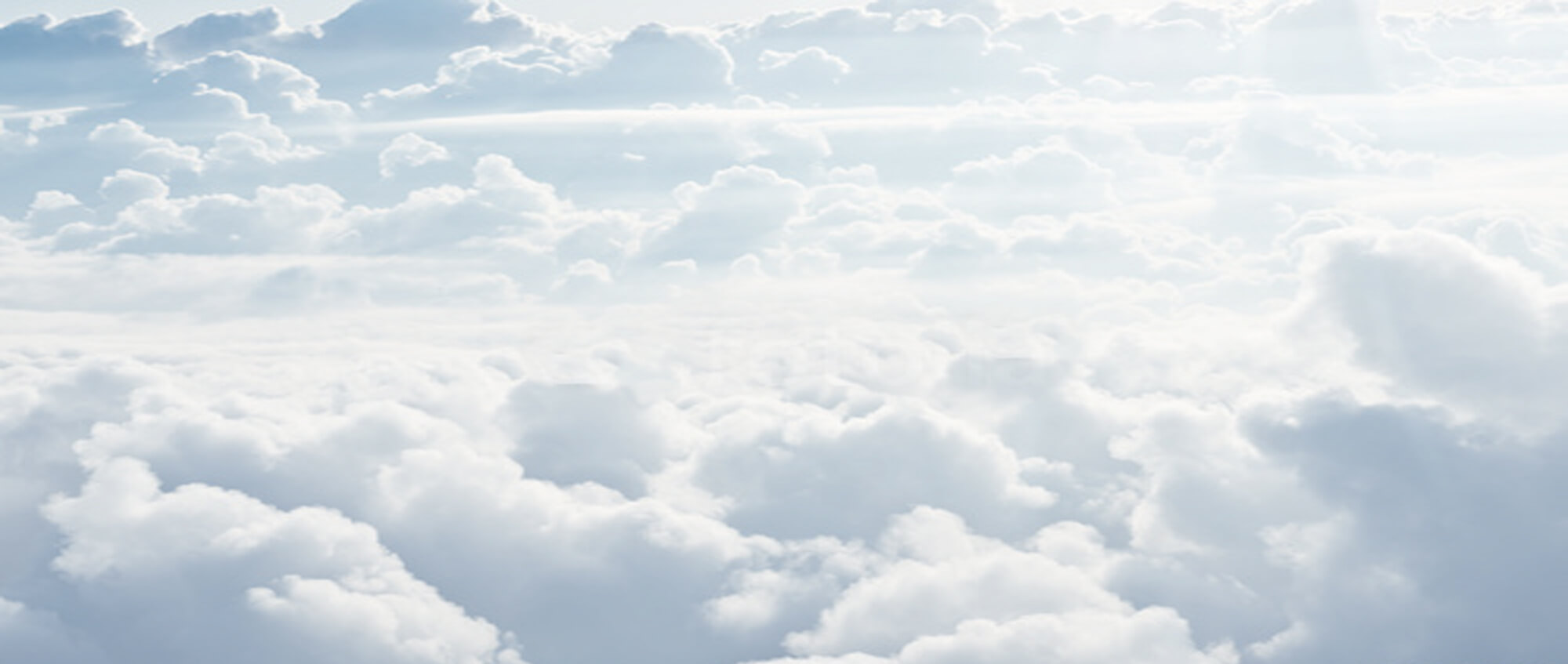 UN Sustainable Development Goals
3. Good Health and Well-being: Data Science
Disease Surveillance Systems: Integrate hospital admissions, pharmacy sales, and public health data to detect early signs of disease outbreaks, enabling faster public health responses.
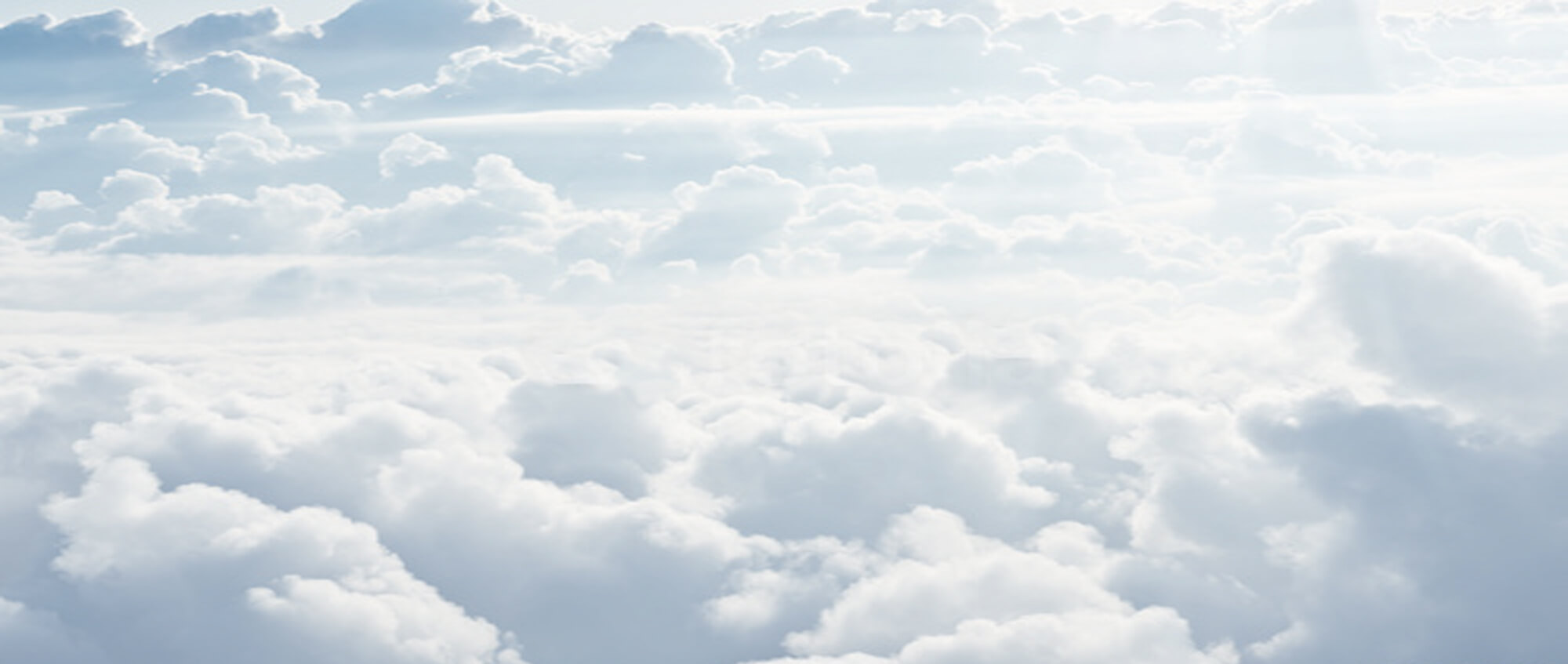 UN Sustainable Development Goals
3. Good Health and Well-being: Data Science
Performance Evaluation in Healthcare: Analyze patient outcomes, readmission rates, and provider efficiency to evaluate hospitals and clinics, helping policymakers allocate resources better.
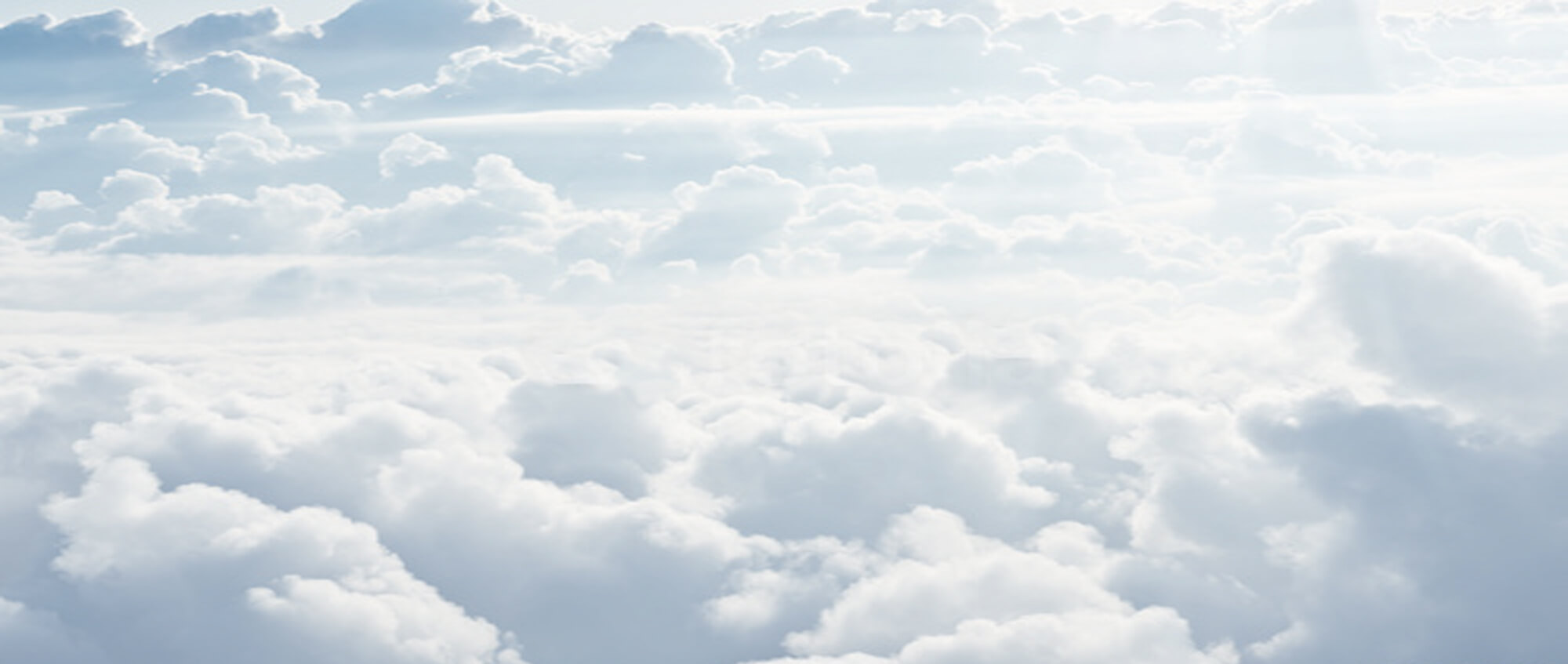 UN Sustainable Development Goals
3. Good Health and Well-being: Artificial Intelligence
AI Diagnostics: Deploy deep learning models to analyze X-rays, MRIs, or histology slides to diagnose diseases such as pneumonia, cancer, or tuberculosis, especially where trained radiologists are unavailable.
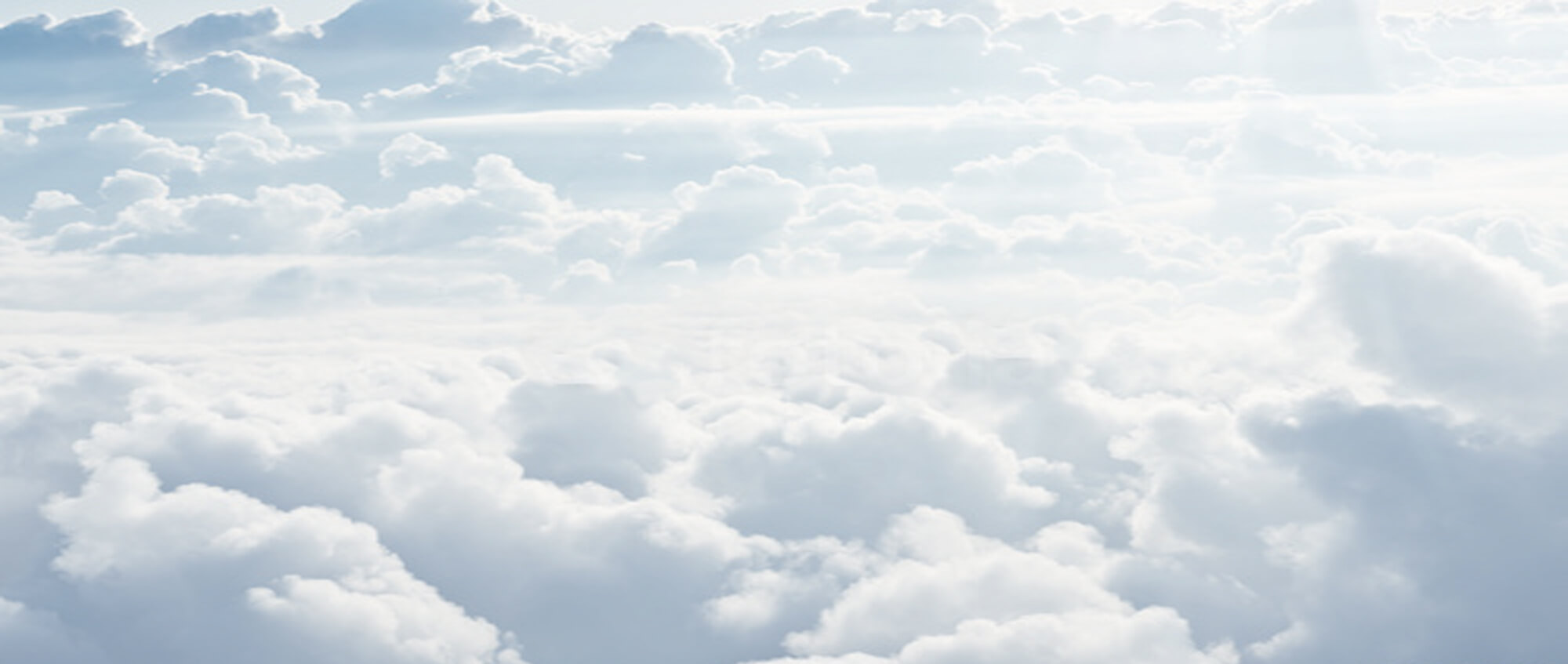 UN Sustainable Development Goals
3. Good Health and Well-being: Artificial Intelligence
Mental Health Support Tools: Build AI systems that detect signs of depression, anxiety, or suicidal ideation from voice patterns or social media posts, prompting timely intervention or connecting users to services.
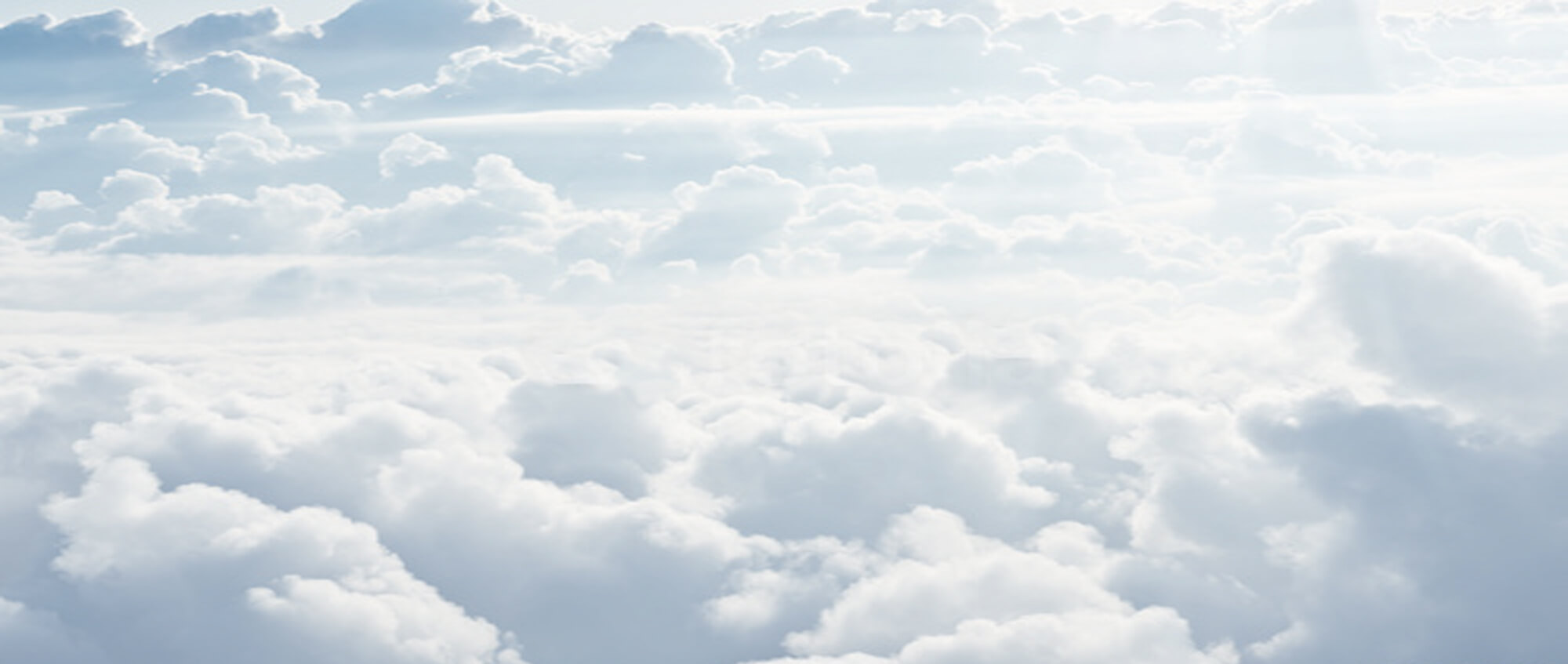 UN Sustainable Development Goals
4. Quality Education: 

Ensure inclusive and equitable quality education and promote lifelong learning opportunities for all.
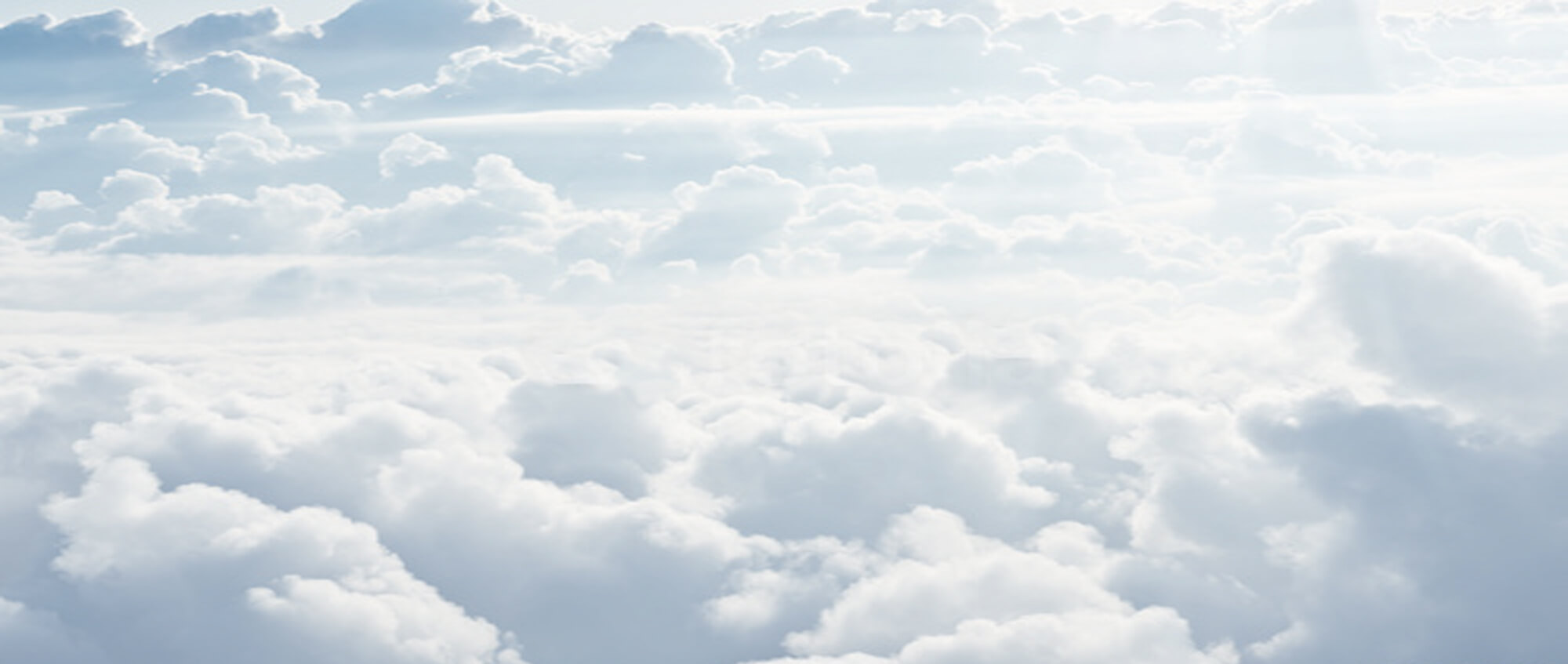 UN Sustainable Development Goals
4. Quality Education: Data Science
Learning Analytics Dashboards: Track student attendance, performance, and engagement in real-time to help teachers personalize instruction and identify students who may be falling behind.
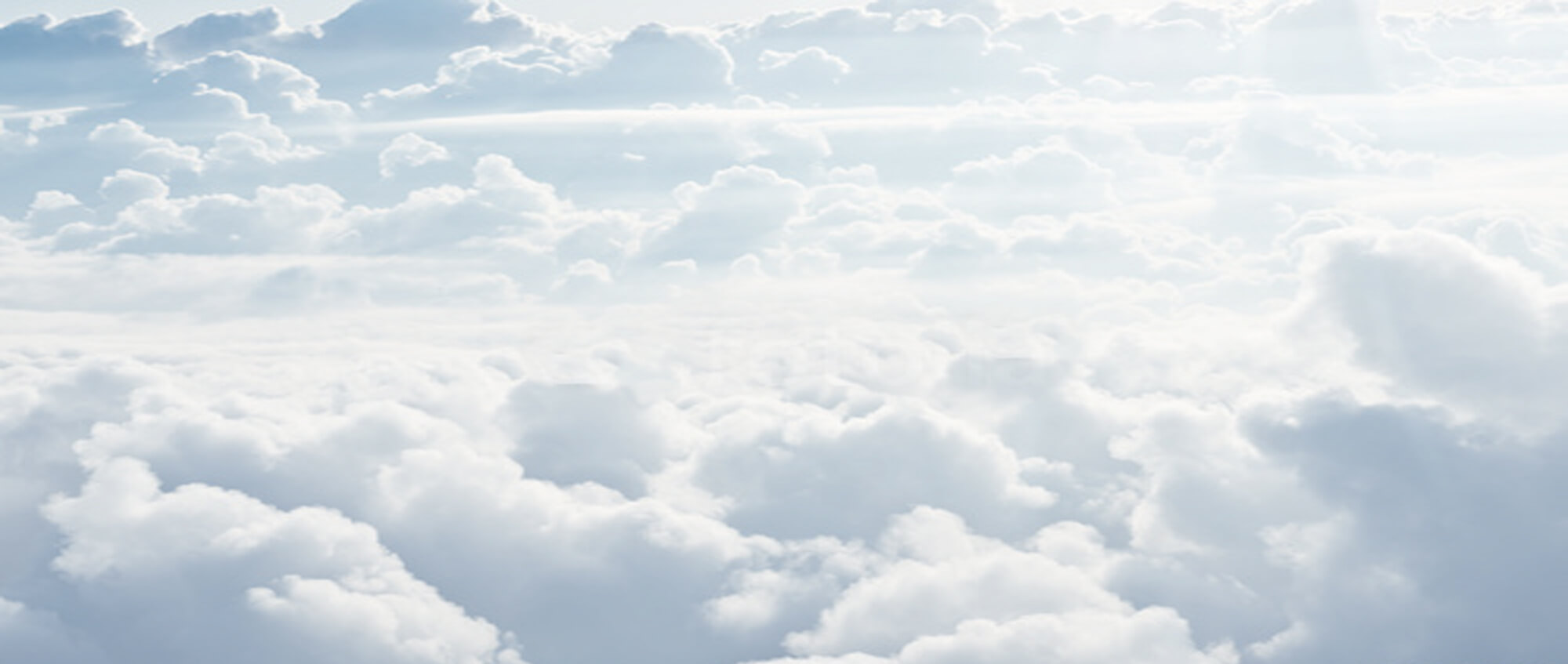 UN Sustainable Development Goals
4. Quality Education: Data Science
Equity in Education: Analyze access to educational resources (e.g., books, internet access) and outcomes across socioeconomic and geographic lines to design more equitable educational policies.
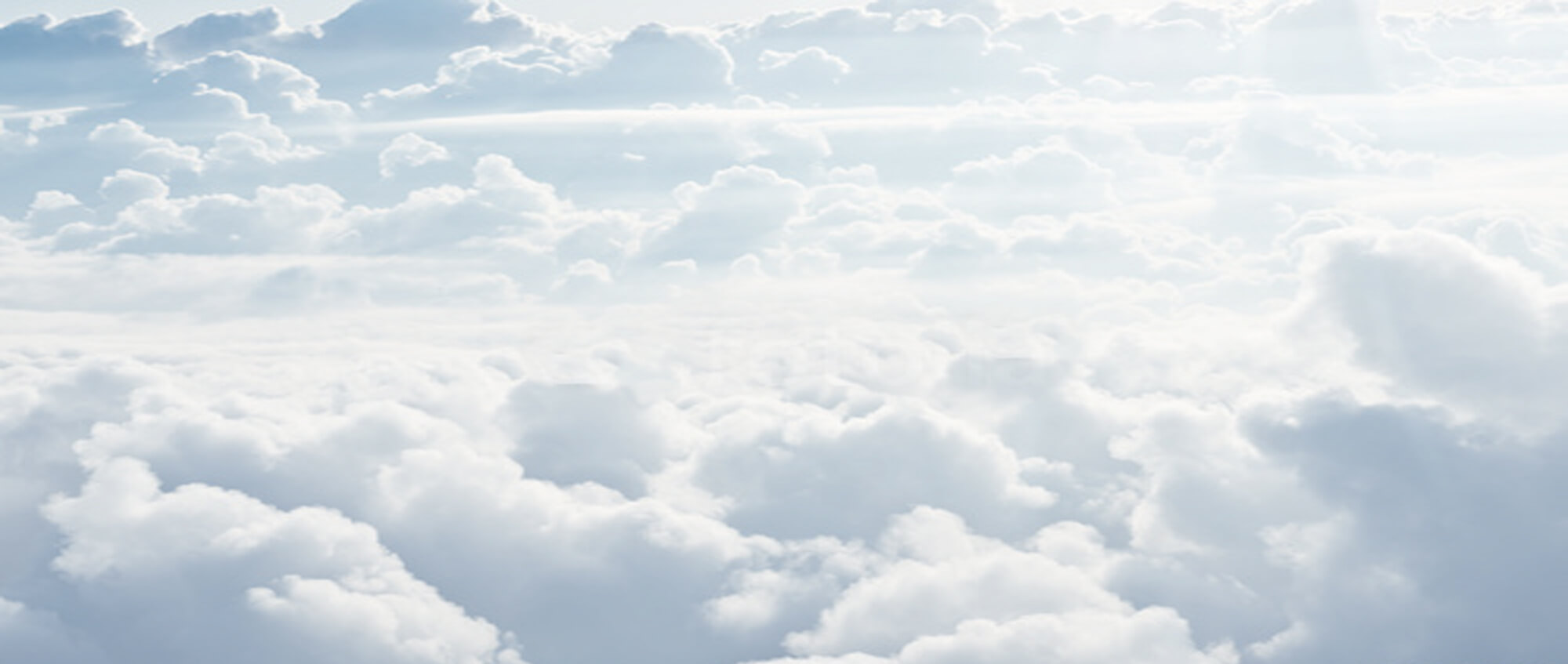 UN Sustainable Development Goals
4. Quality Education: Artificial Intelligence
Adaptive Learning Platforms: Use AI algorithms to tailor learning paths for students based on their strengths, weaknesses, and learning pace, helping improve retention and comprehension.
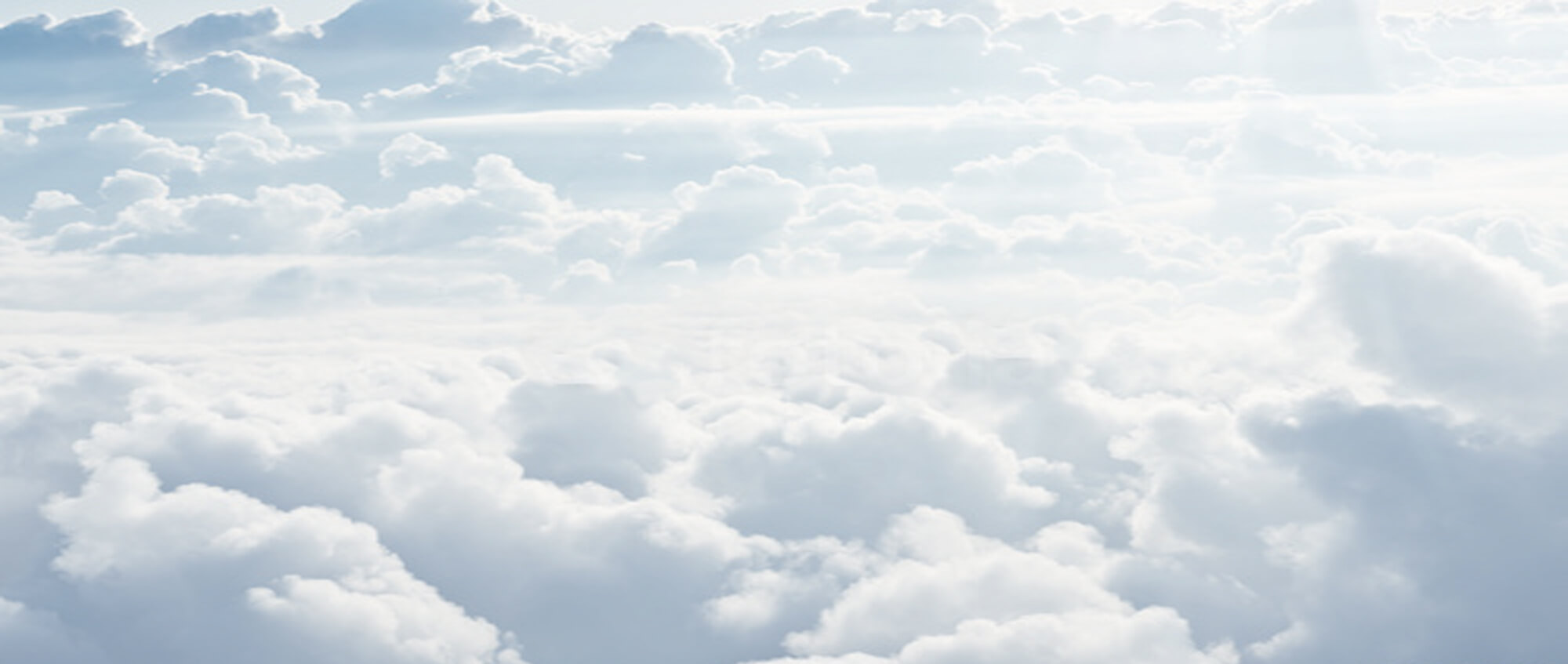 UN Sustainable Development Goals
4. Quality Education: Artificial Intelligence
Virtual Teaching Assistants: Create AI agents that can answer student queries, provide practice questions, or explain concepts, freeing up human teachers to focus on personalized guidance.
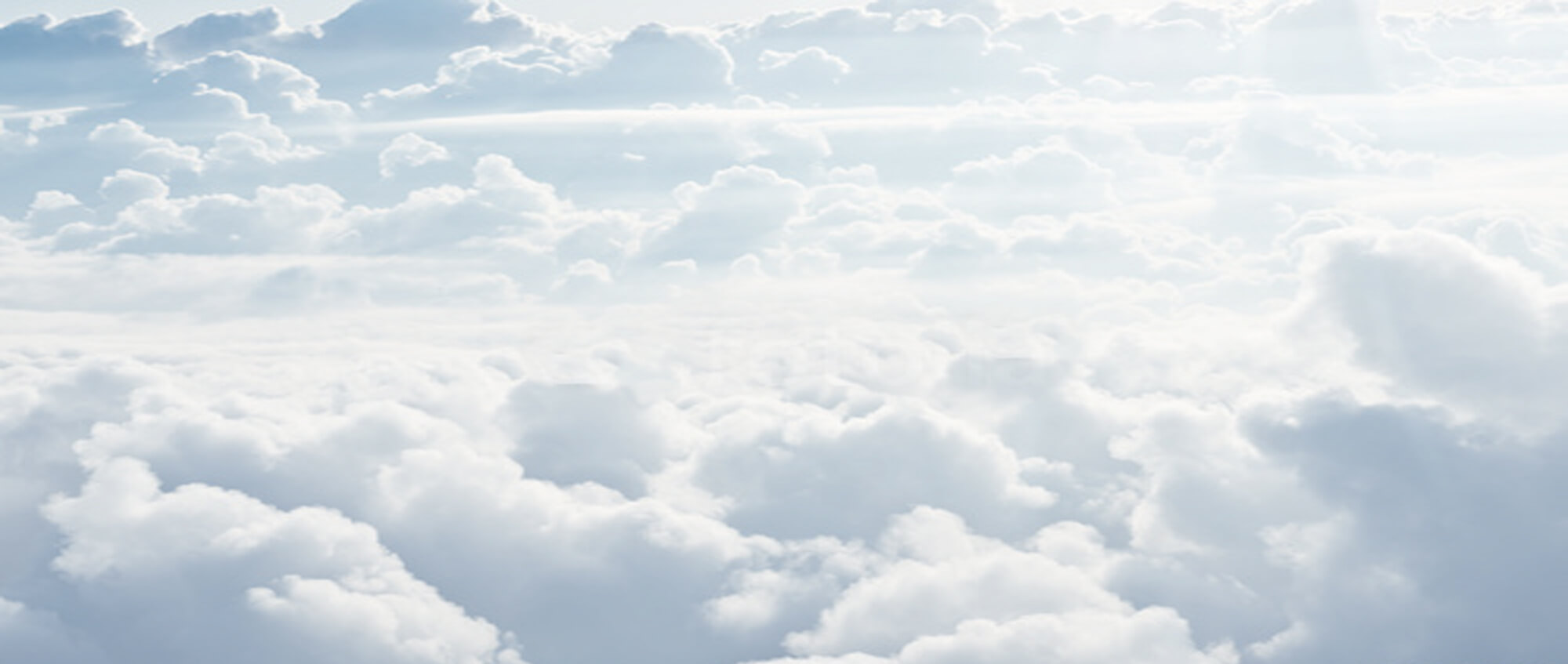 UN Sustainable Development Goals
5. Gender Equality: 

Achieve gender equality and empower all women and girls.
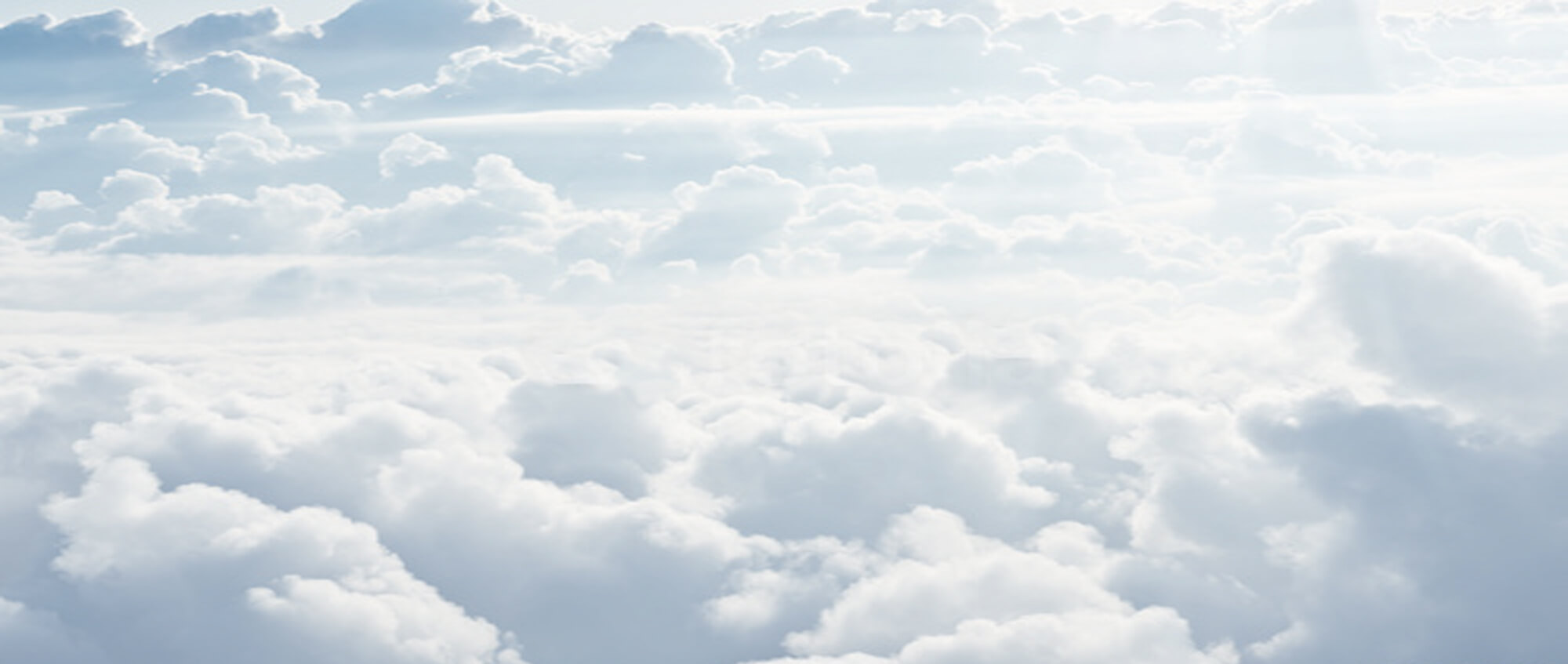 UN Sustainable Development Goals
5. Gender Equality: Data Science
Gender Disparity Audits: Analyze salaries, promotion rates, and hiring data across sectors to identify and address systemic gender inequalities in the workplace.
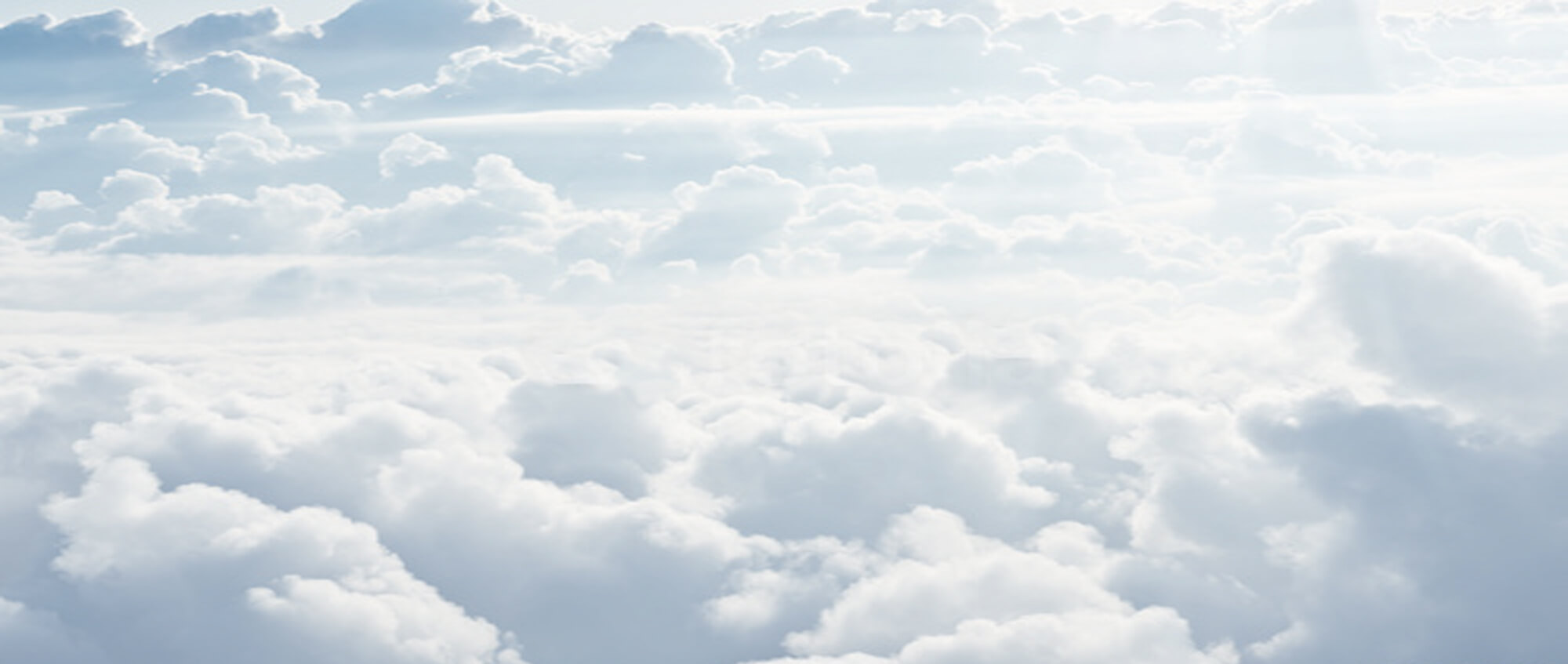 UN Sustainable Development Goals
5. Gender Equality: Data Science
Monitoring Gender-Based Violence: Use text mining on social media, news articles, and police reports to identify trends and hotspots for domestic or sexual violence.
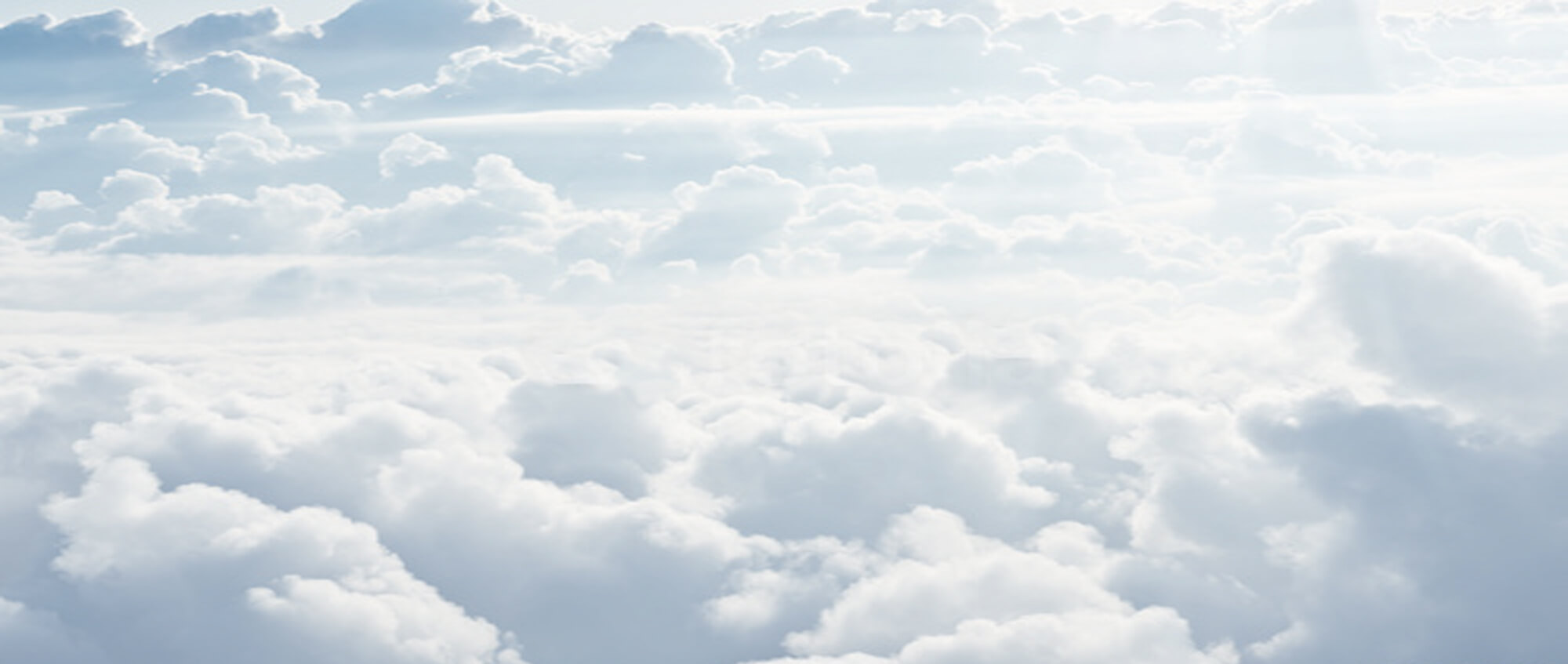 UN Sustainable Development Goals
5. Gender Equality: Artificial Intelligence
NLP for Abuse Detection: Develop AI tools to monitor online forums and messaging platforms for misogynistic, abusive, or threatening language, flagging dangerous users for moderation or legal action.
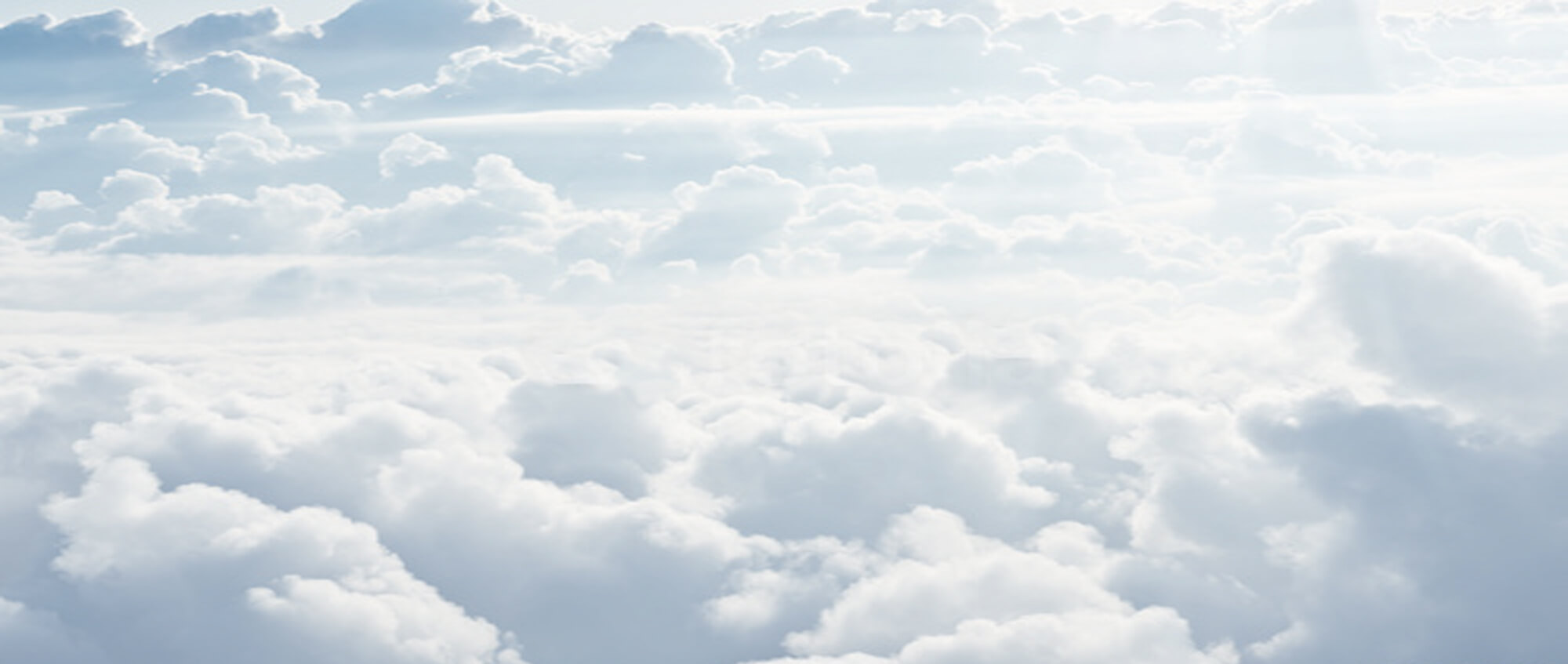 UN Sustainable Development Goals
5. Gender Equality: Artificial Intelligence
Bias Mitigation in Hiring AI: Train recruitment algorithms to recognize and correct for gender biases in job descriptions and candidate screening, ensuring equitable hiring practices.
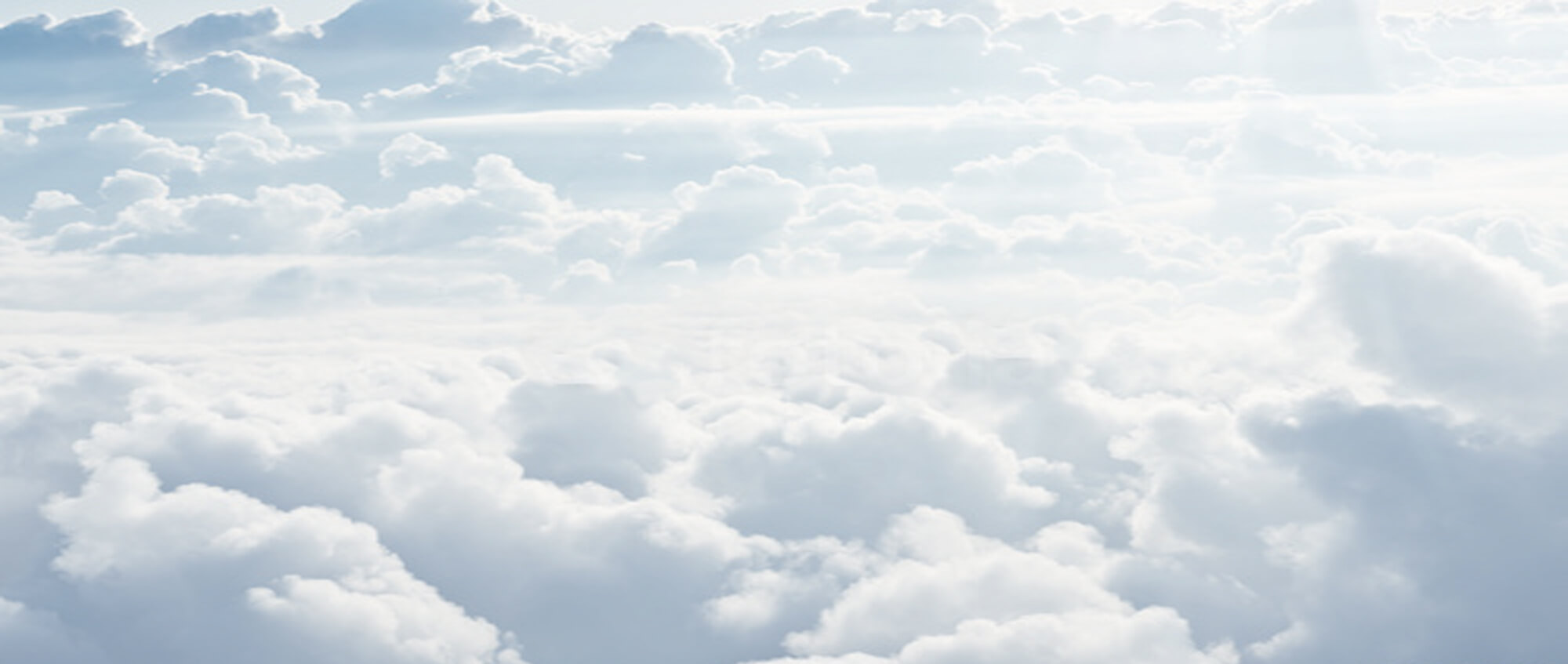 UN Sustainable Development Goals
6. Clean Water and Sanitation: 

Ensure availability and sustainable management of water and sanitation for all.
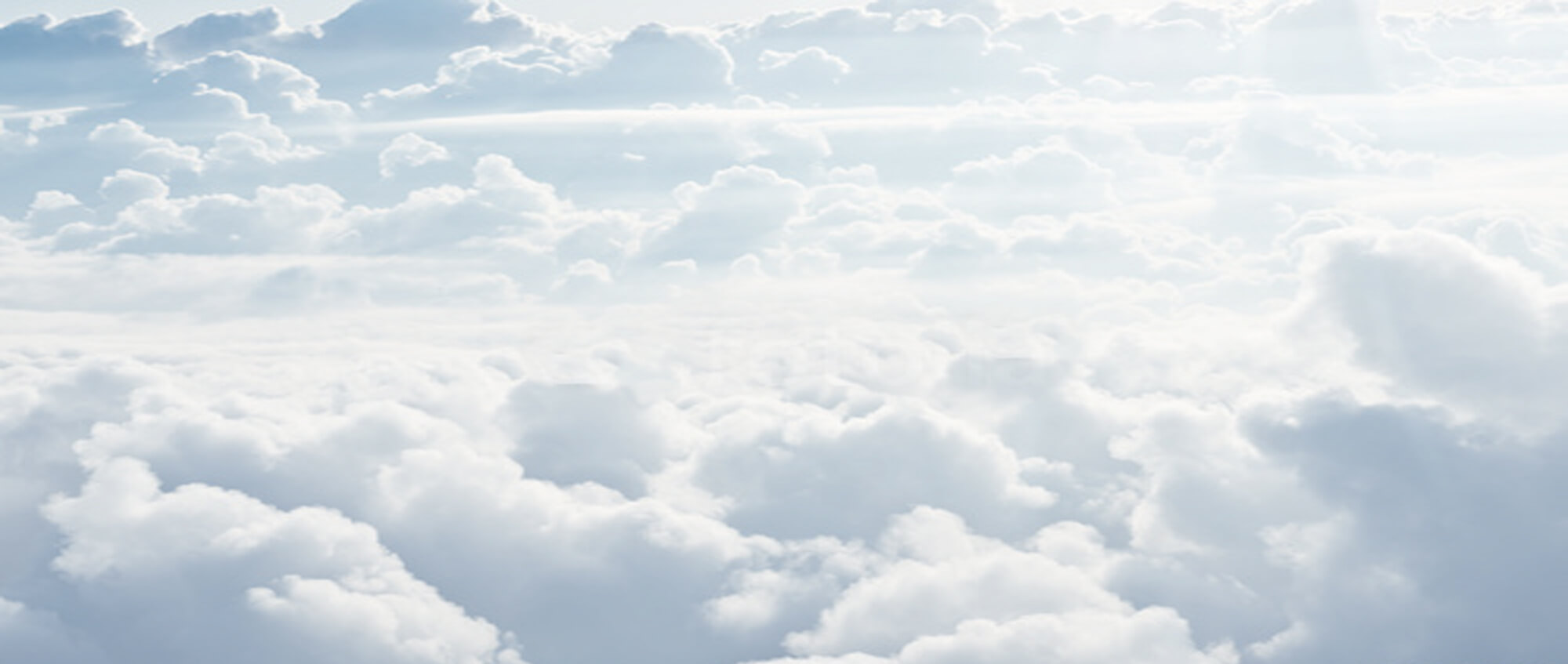 UN Sustainable Development Goals
6. Clean Water and Sanitation: Data Science
Water Quality Monitoring: Combine sensor data (e.g., pH, turbidity, heavy metals) with historical data to identify contamination trends and alert authorities to potential health risks.
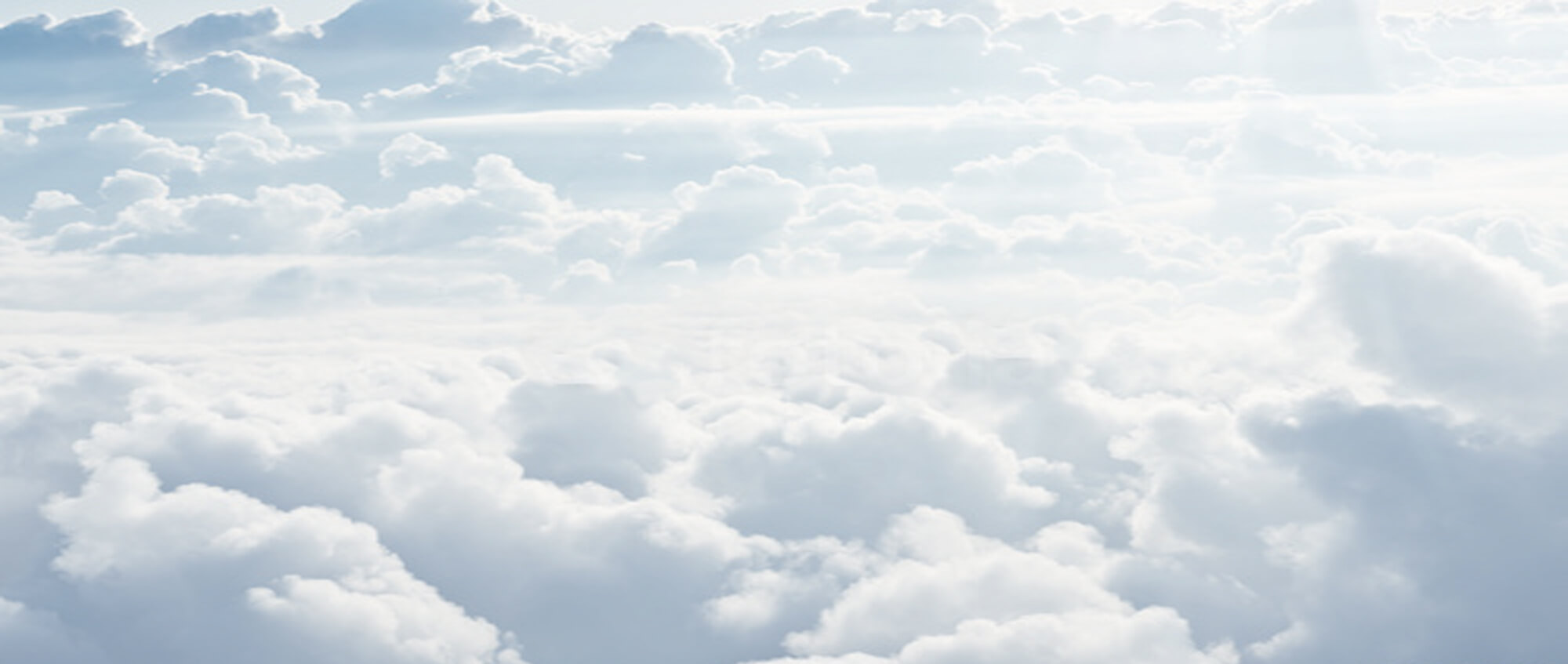 UN Sustainable Development Goals
6. Clean Water and Sanitation: Data Science
Usage Pattern Analysis: Analyze household and agricultural water consumption to detect inefficiencies and guide the design of conservation policies.
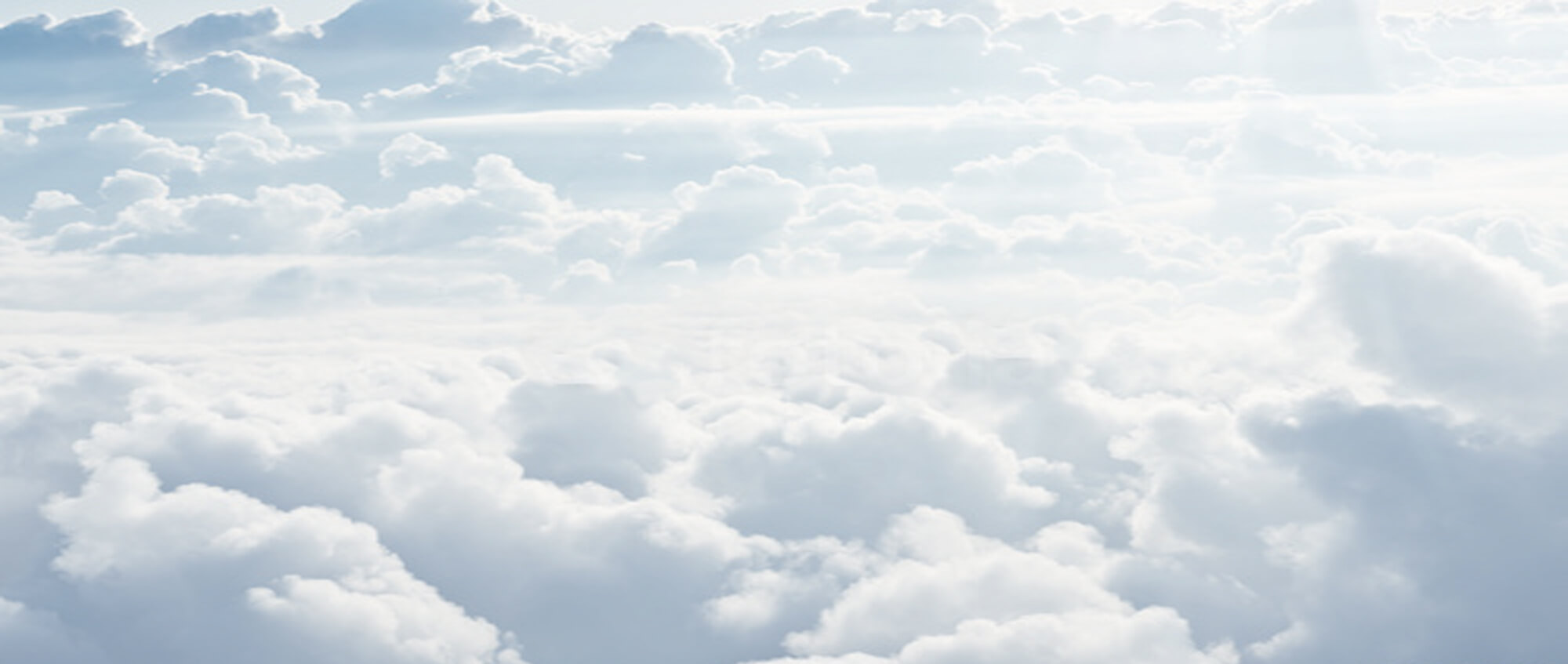 UN Sustainable Development Goals
6. Clean Water and Sanitation: Artificial Intelligence
Smart Leak Detection: Use AI models to analyze pressure and flow data in water pipelines to detect and localize leaks, preventing water loss and reducing infrastructure costs.
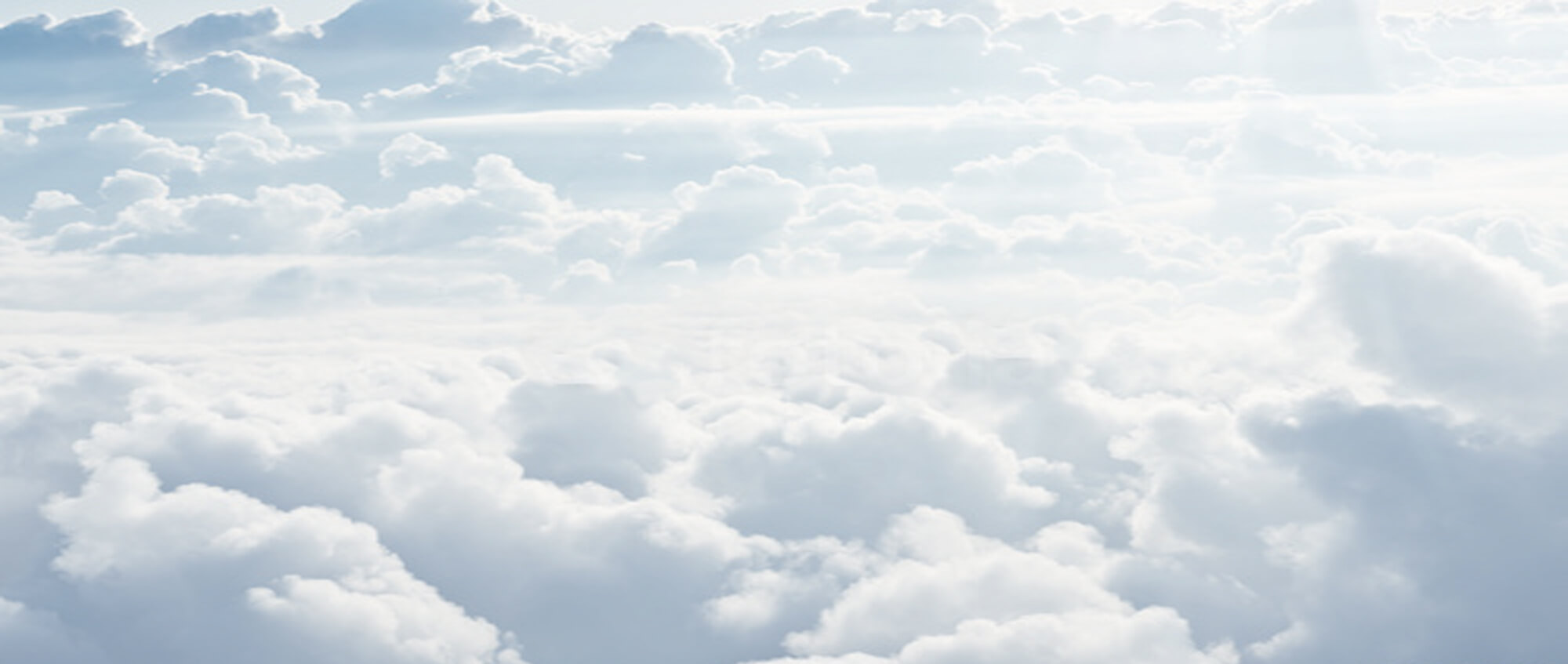 UN Sustainable Development Goals
6. Clean Water and Sanitation: Artificial Intelligence
Water Resource Prediction: Apply machine learning to forecast rainfall, drought patterns, and reservoir levels based on climate and hydrological data for more proactive water management.
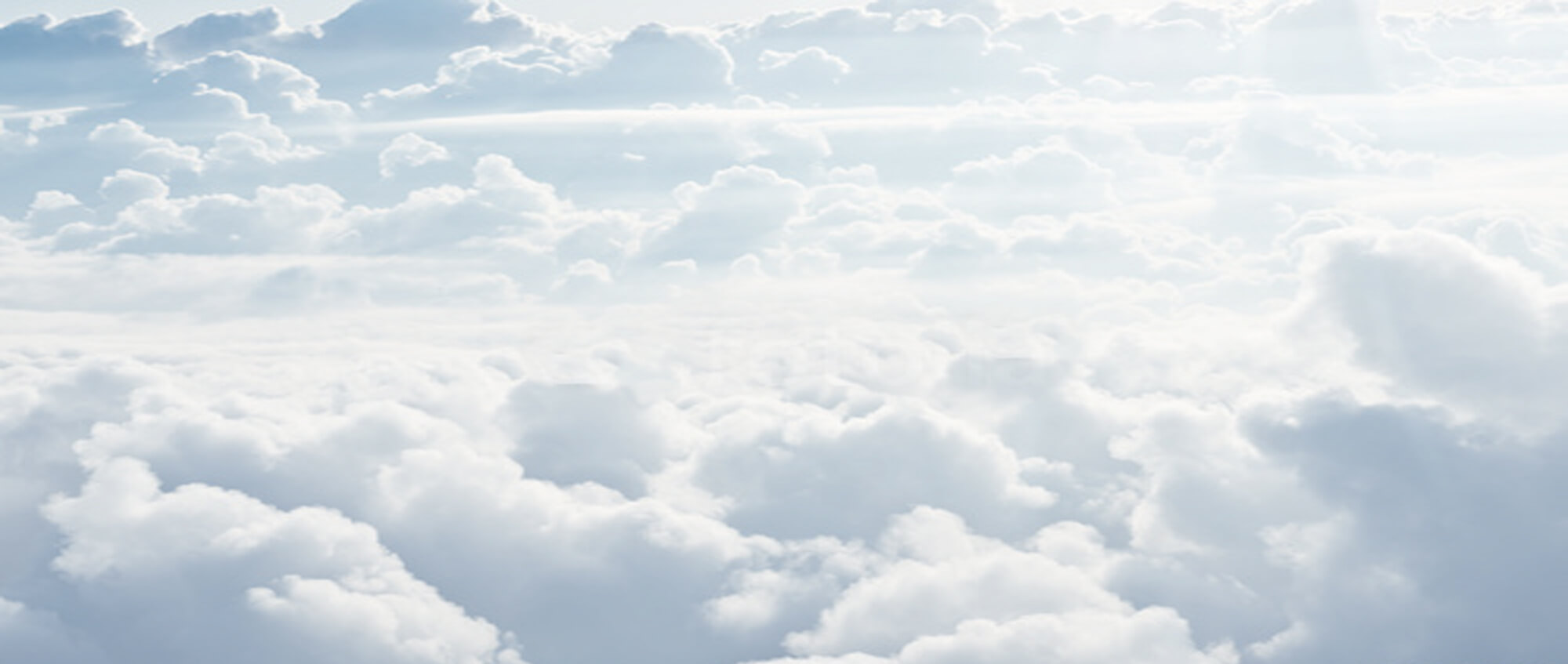 UN Sustainable Development Goals
7. Affordable and Clean Energy: 

Ensure access to affordable, reliable, sustainable, and modern energy for all.
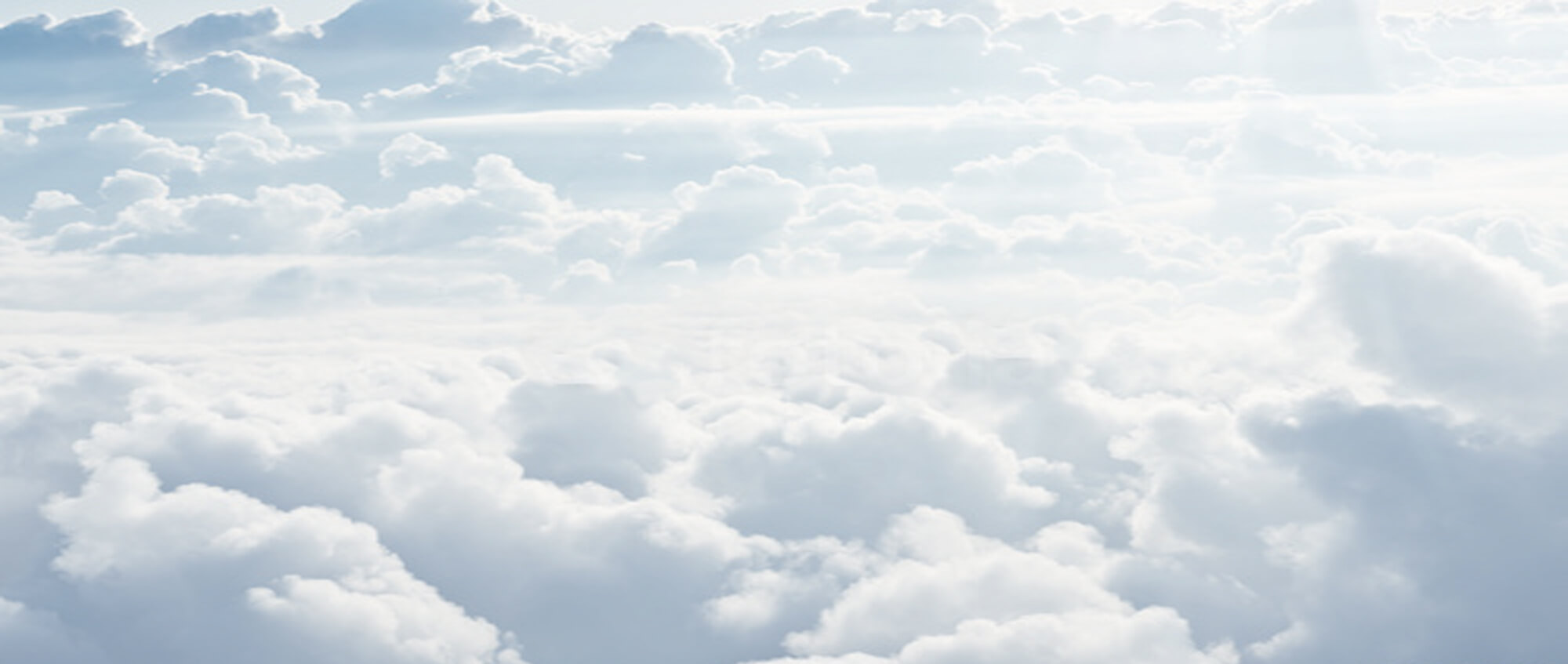 UN Sustainable Development Goals
7. Affordable and Clean Energy: Data Science
Energy Access Mapping: Use satellite imagery and census data to identify areas without reliable electricity, aiding in the design of rural electrification programs.
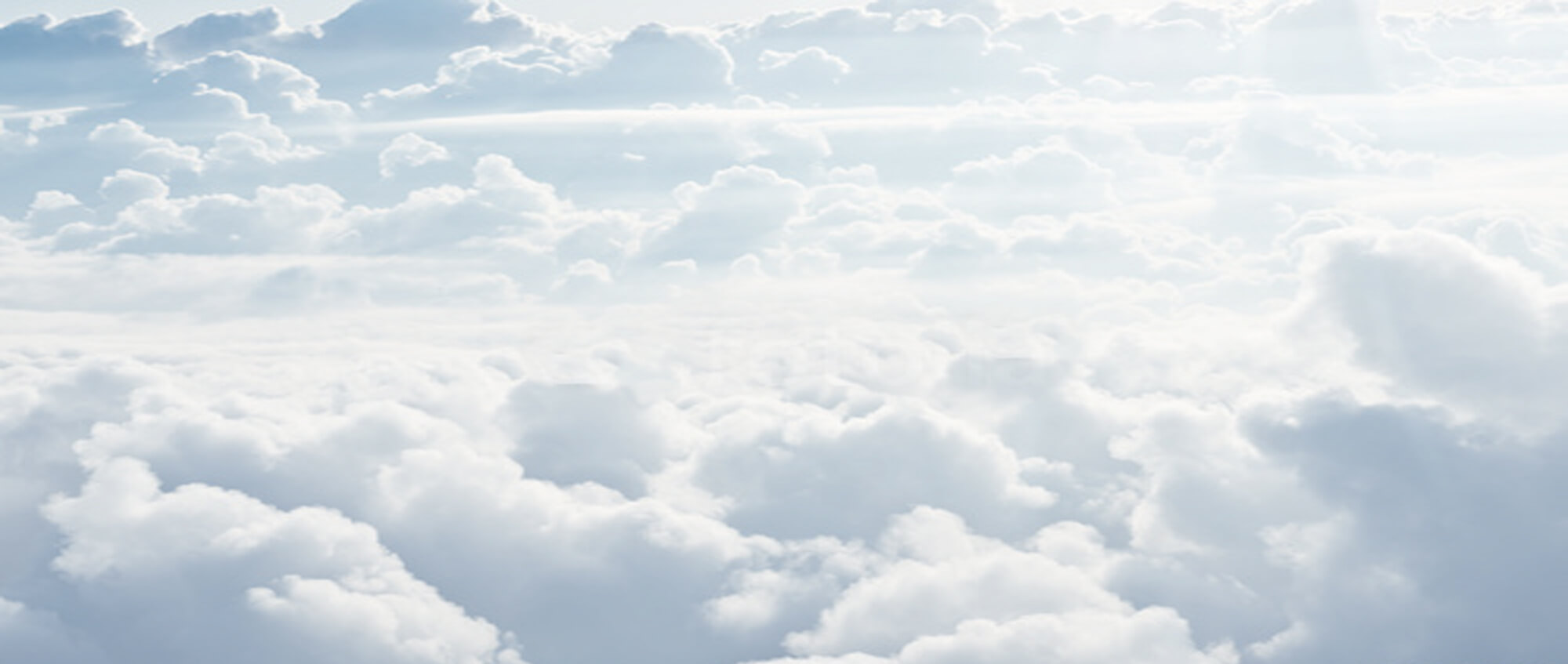 UN Sustainable Development Goals
7. Affordable and Clean Energy: Data Science
Impact Evaluation of Renewable Projects: Monitor the economic, health, and environmental impacts of solar and wind installations using longitudinal data.
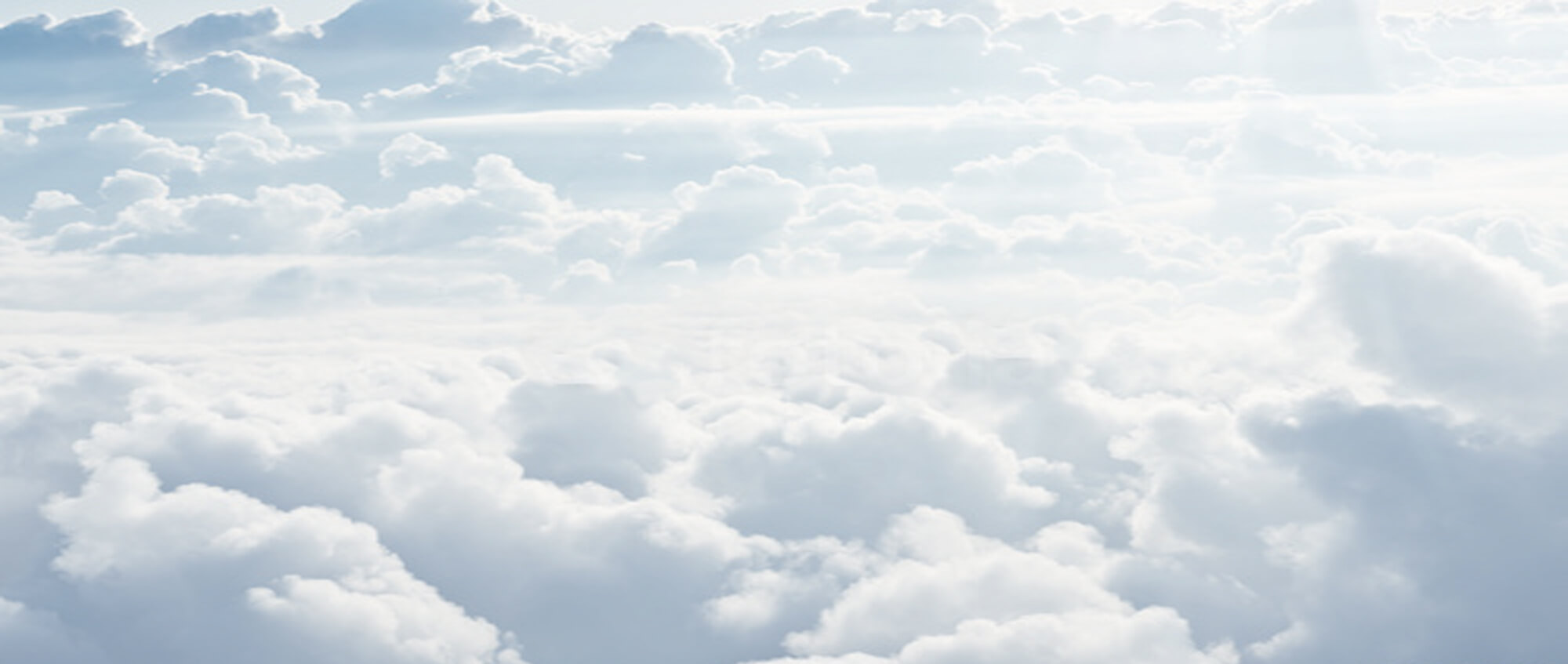 UN Sustainable Development Goals
7. Affordable and Clean Energy: Artificial Intelligence
Smart Grid Optimization: Implement AI systems to balance electricity supply and demand in real-time, reducing blackouts and improving efficiency in urban energy systems.
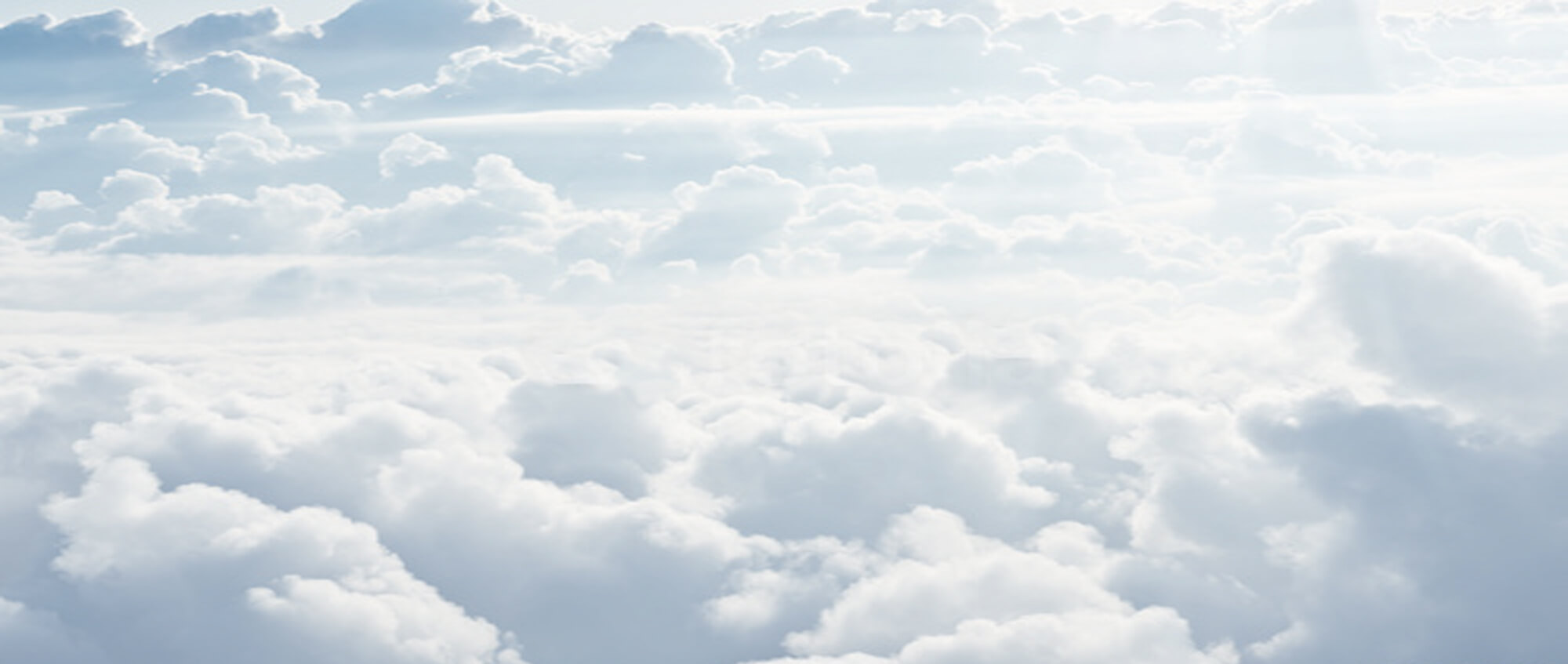 UN Sustainable Development Goals
7. Affordable and Clean Energy: Artificial Intelligence
Predictive Maintenance for Solar Farms: Use computer vision and anomaly detection algorithms to identify failing solar panels or inverters before they cause system-wide issues.
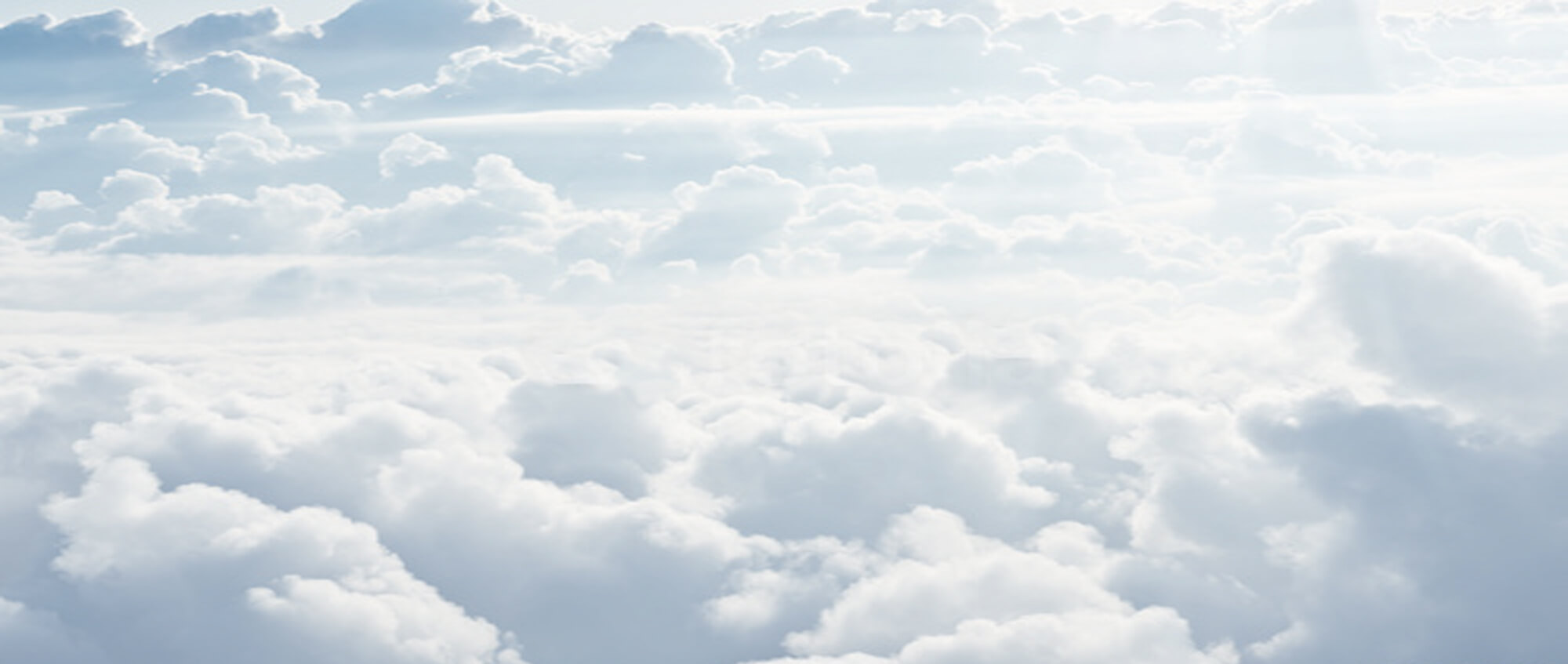 UN Sustainable Development Goals
8. Decent Work and Economic Growth: 

Promote sustained, inclusive, and sustainable economic growth, full and productive employment, and decent work for all.
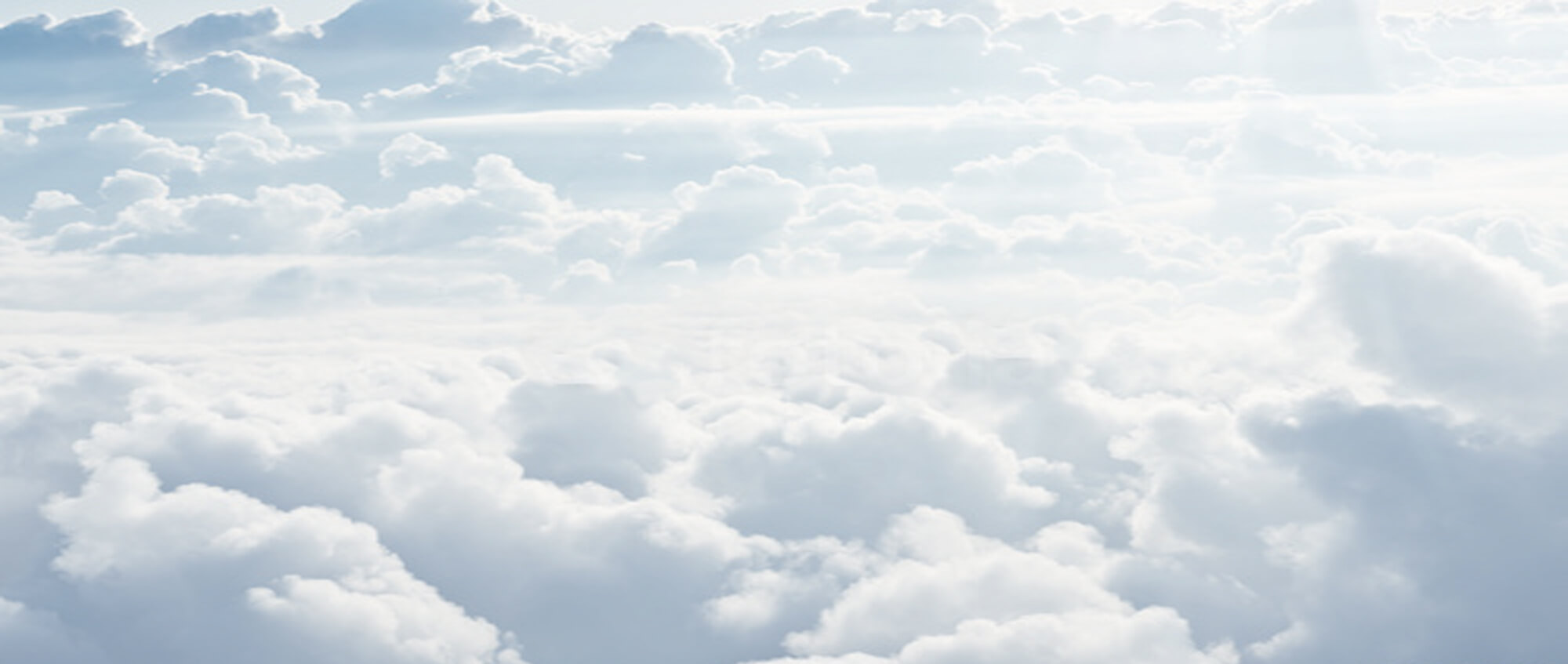 UN Sustainable Development Goals
8. Decent Work and Economic Growth: Data Science 
Labour Market Forecasting: Analyze job postings, unemployment claims, and education trends to predict labour shortages or oversupply in specific industries or regions.
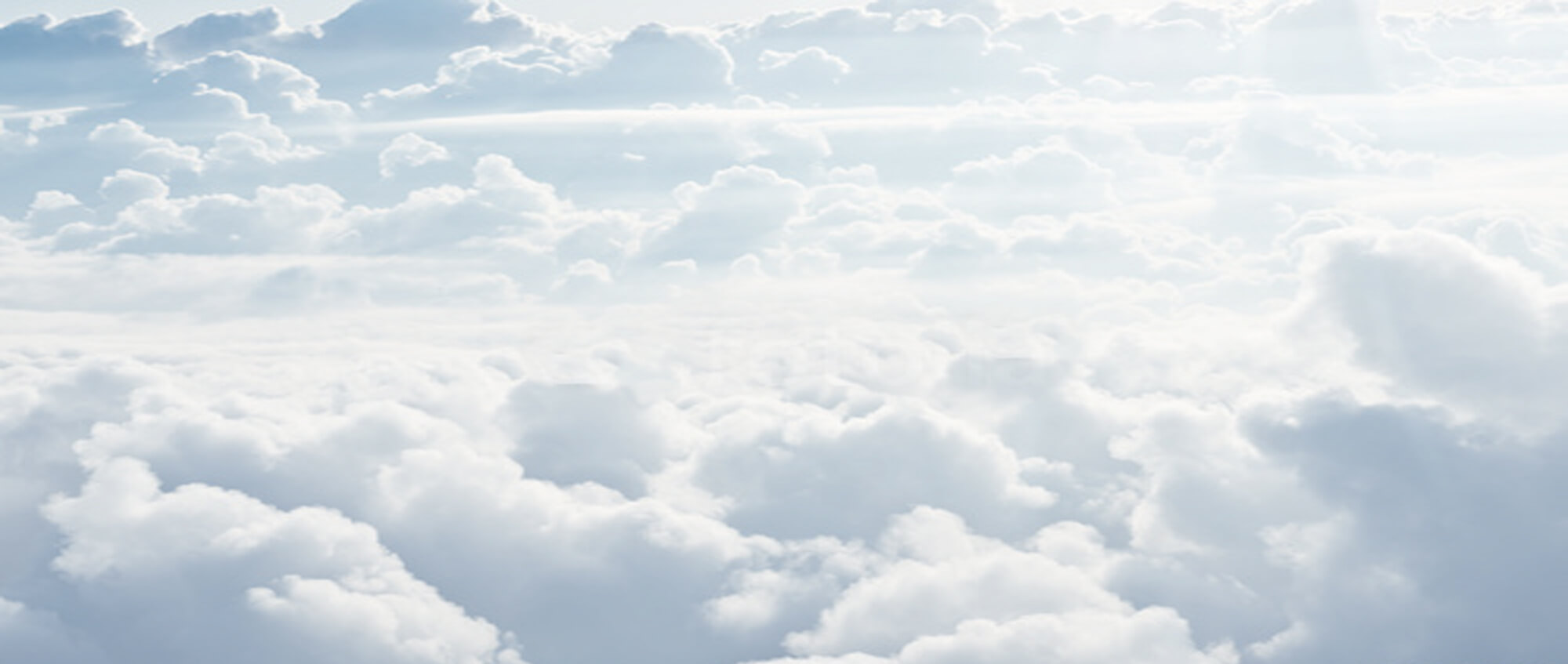 UN Sustainable Development Goals
8. Decent Work and Economic Growth: Data Science 
Small Business Monitoring: Track micro-enterprise growth, loan repayment behaviour, and income trends to assess the health of local economies.
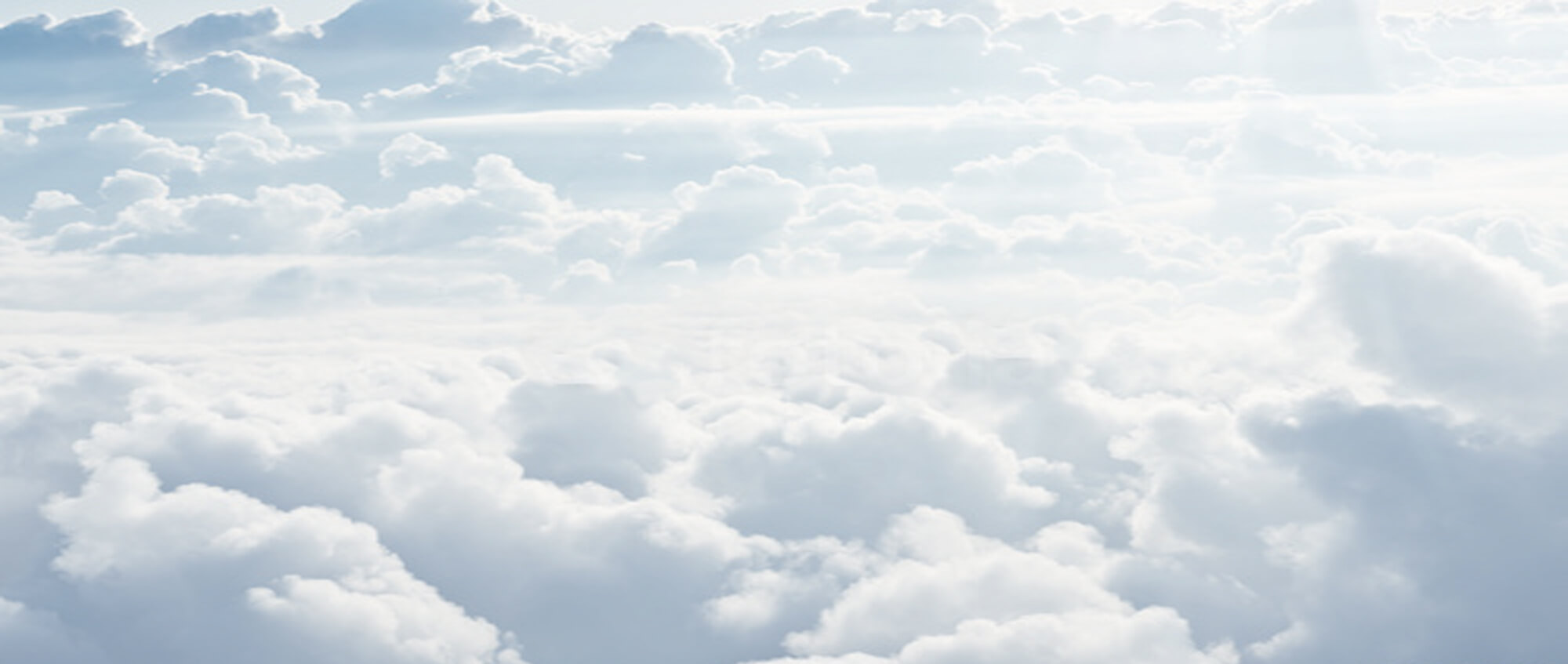 UN Sustainable Development Goals
8. Decent Work and Economic Growth: Artificial Intelligence 
Fair AI Resume Screening: Build inclusive AI systems that evaluate candidates based on skills and experience while mitigating gender, racial, or age-related biases in hiring.
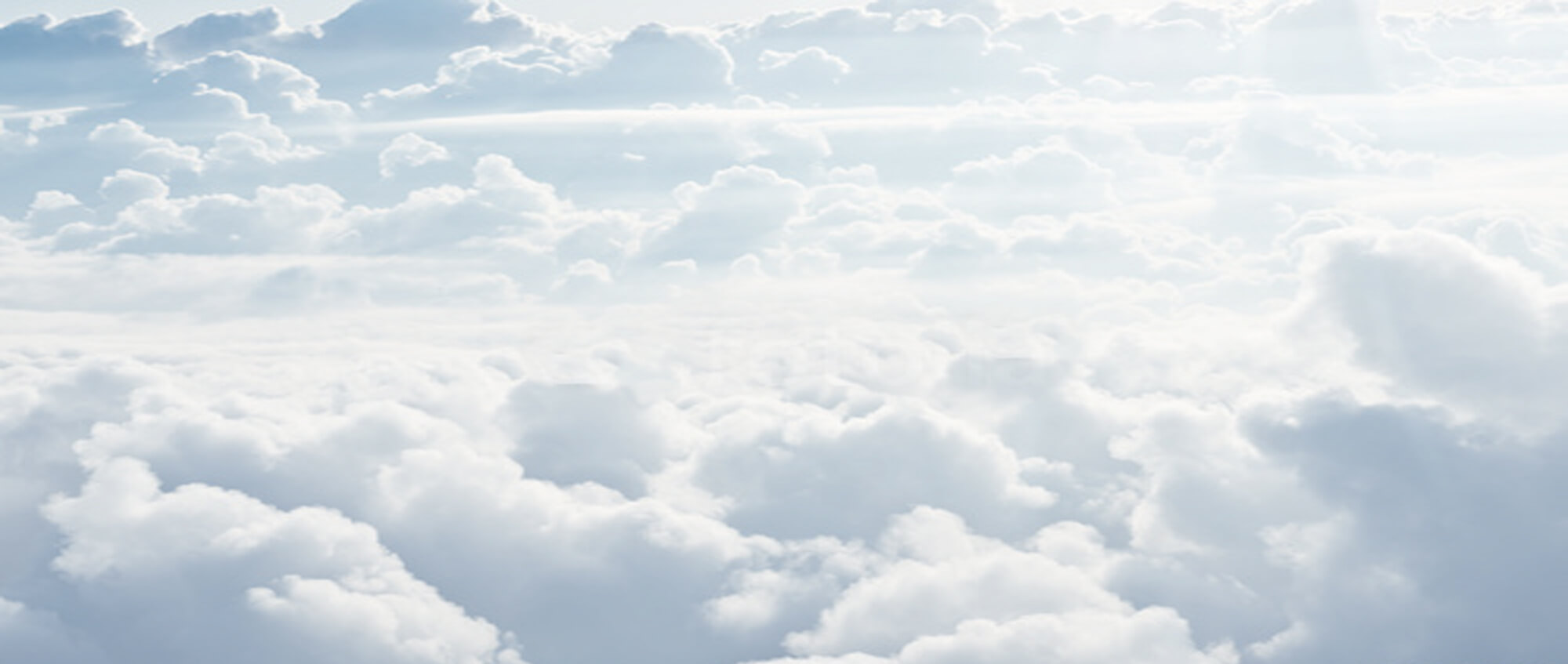 UN Sustainable Development Goals
8. Decent Work and Economic Growth: Artificial Intelligence 
AI-Driven Skill Matching: Use AI to recommend training programs or job opportunities to individuals based on emerging market needs and personal skill gaps.
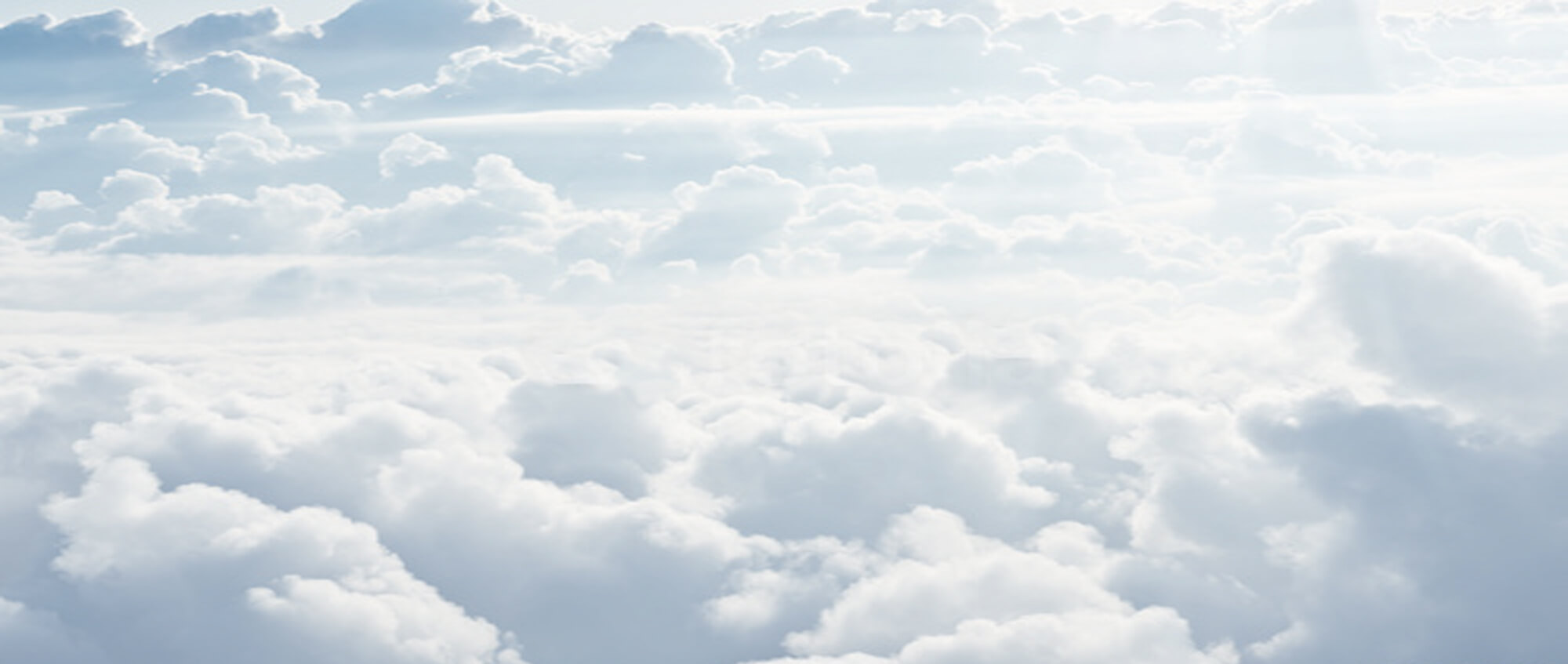 UN Sustainable Development Goals
9. Industry, Innovation, and Infrastructure: 

Build resilient infrastructure, promote inclusive and sustainable industrialization, and foster innovation.
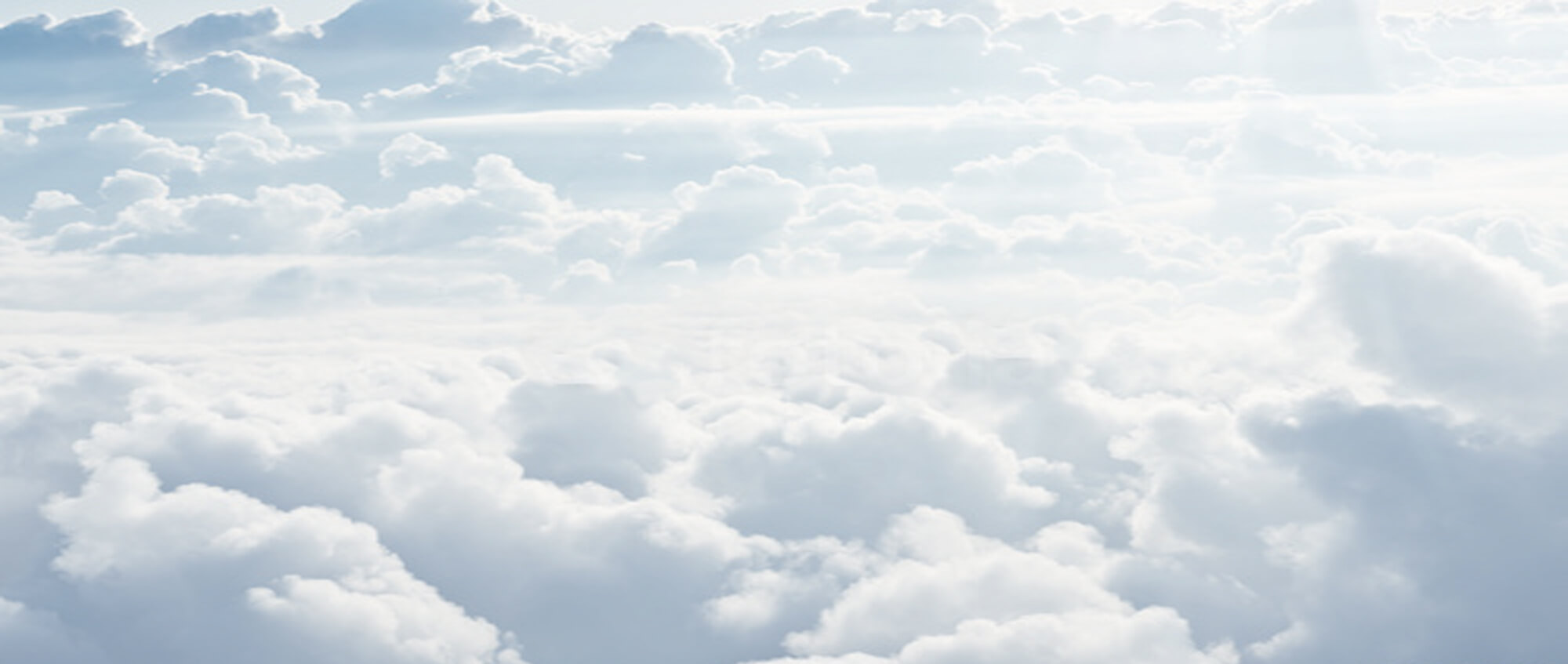 UN Sustainable Development Goals
9. Industry, Innovation, and Infrastructure: Data Science
Infrastructure Needs Assessment: Use geospatial and economic data to identify underserved areas in terms of transport, connectivity, and logistics.
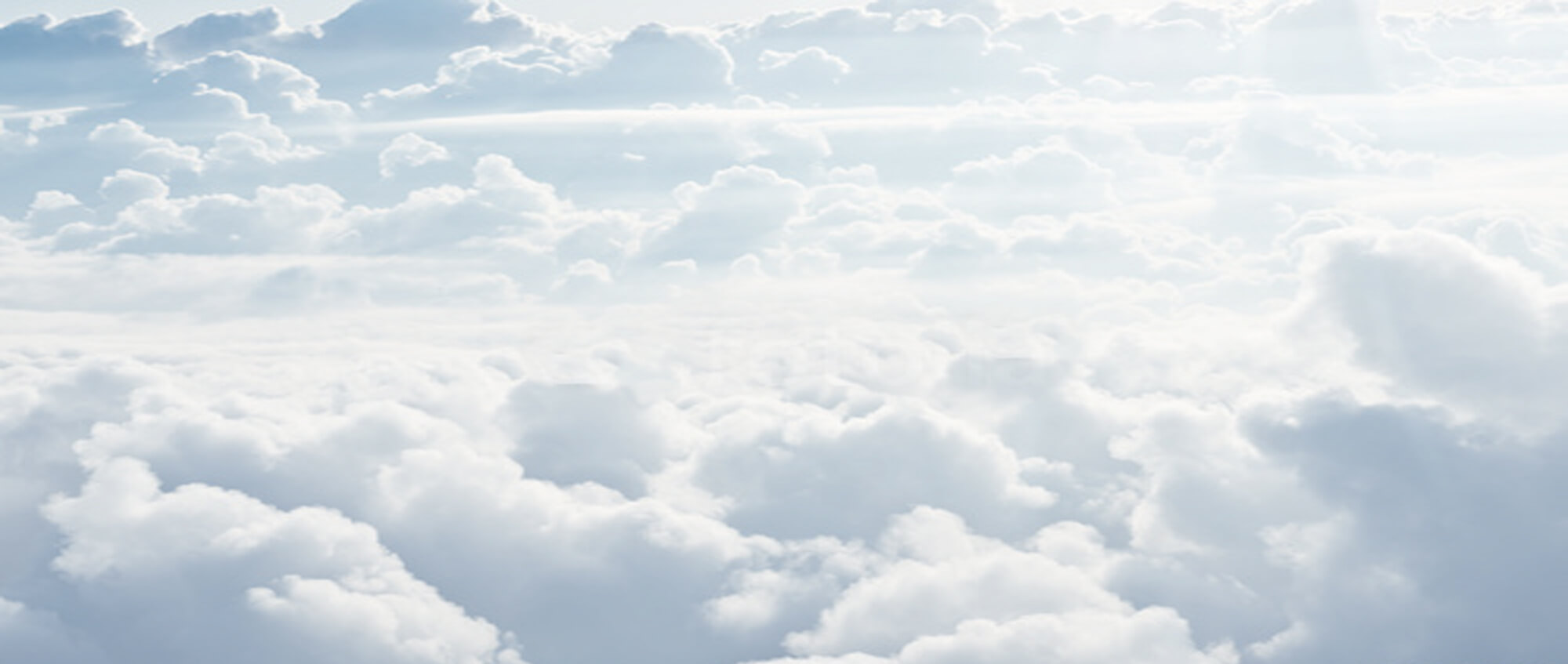 UN Sustainable Development Goals
9. Industry, Innovation, and Infrastructure: Data Science
R&D Performance Tracking: Analyze patent filings, academic publications, and investment flows to identify innovation trends and gaps.
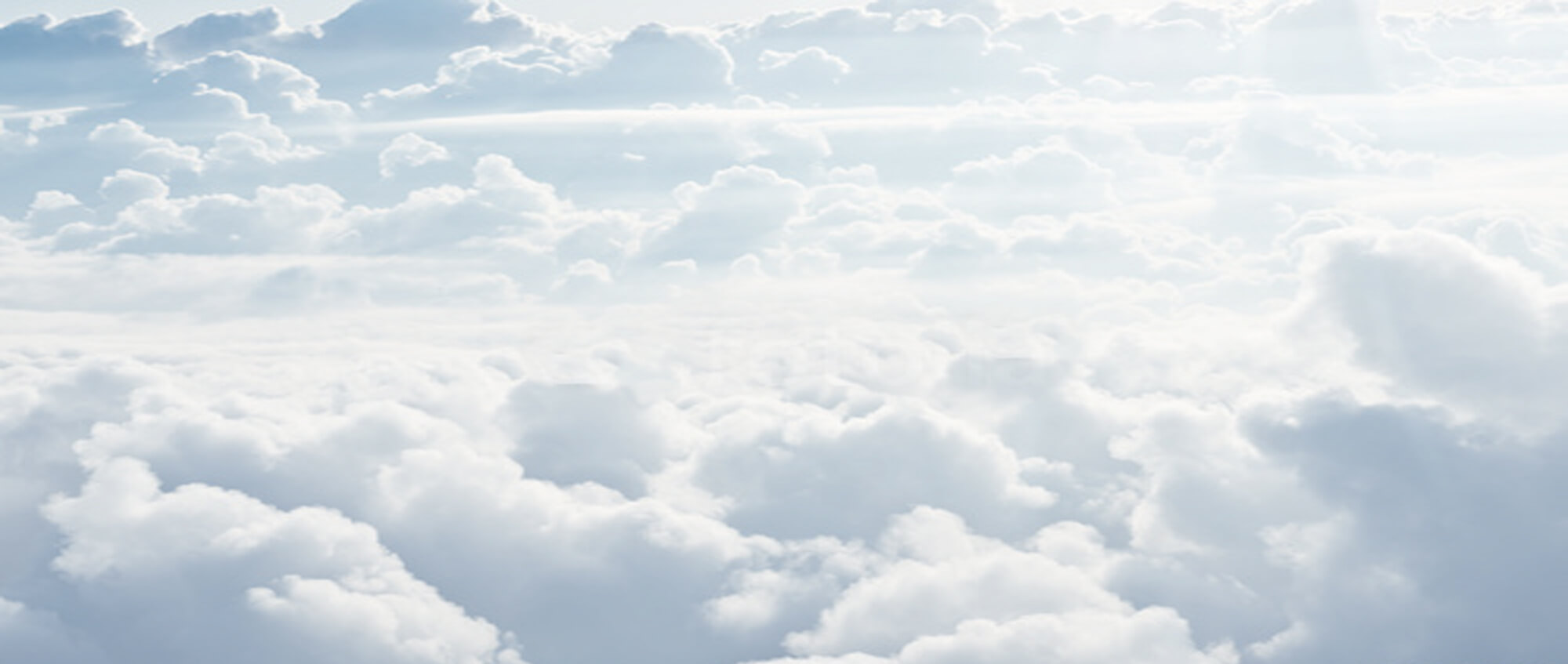 UN Sustainable Development Goals
9. Industry, Innovation, and Infrastructure: Artificial Intelligence 
Predictive Maintenance for Infrastructure: Monitor vibration, wear, and stress data on bridges, railways, or industrial machinery to predict failures and optimize maintenance.
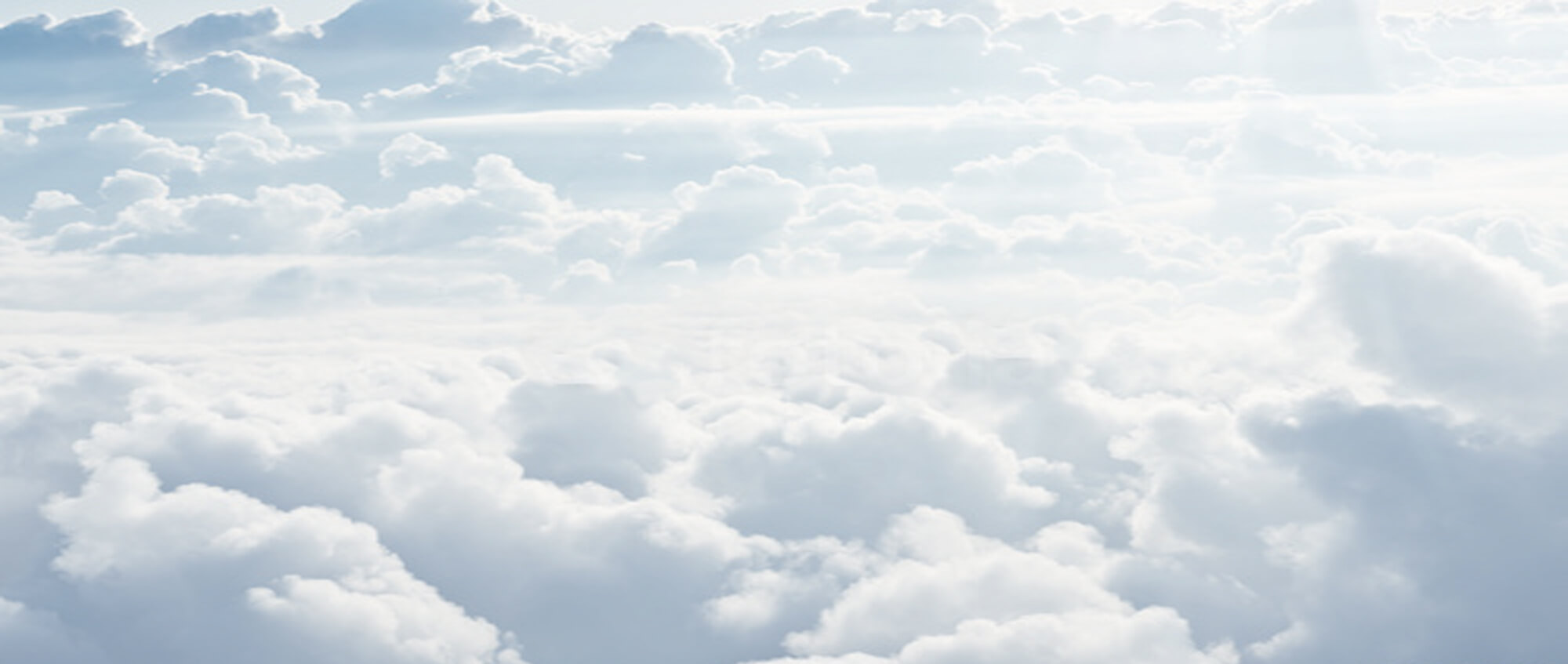 UN Sustainable Development Goals
9. Industry, Innovation, and Infrastructure: Artificial Intelligence 
Intelligent Manufacturing: Implement AI systems to optimize production schedules, reduce downtime, and improve quality control in factories.
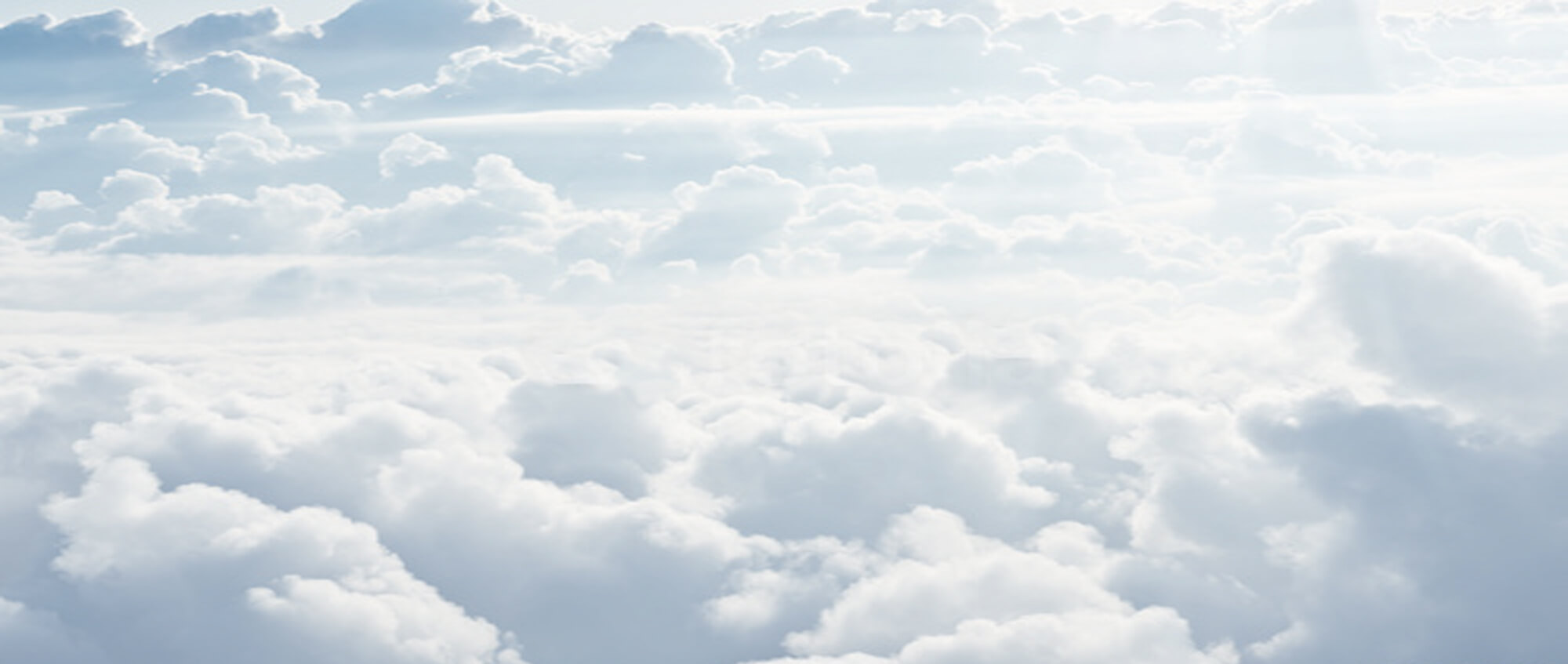 UN Sustainable Development Goals
10. Reduced Inequality:

Reduce inequality within and among countries.
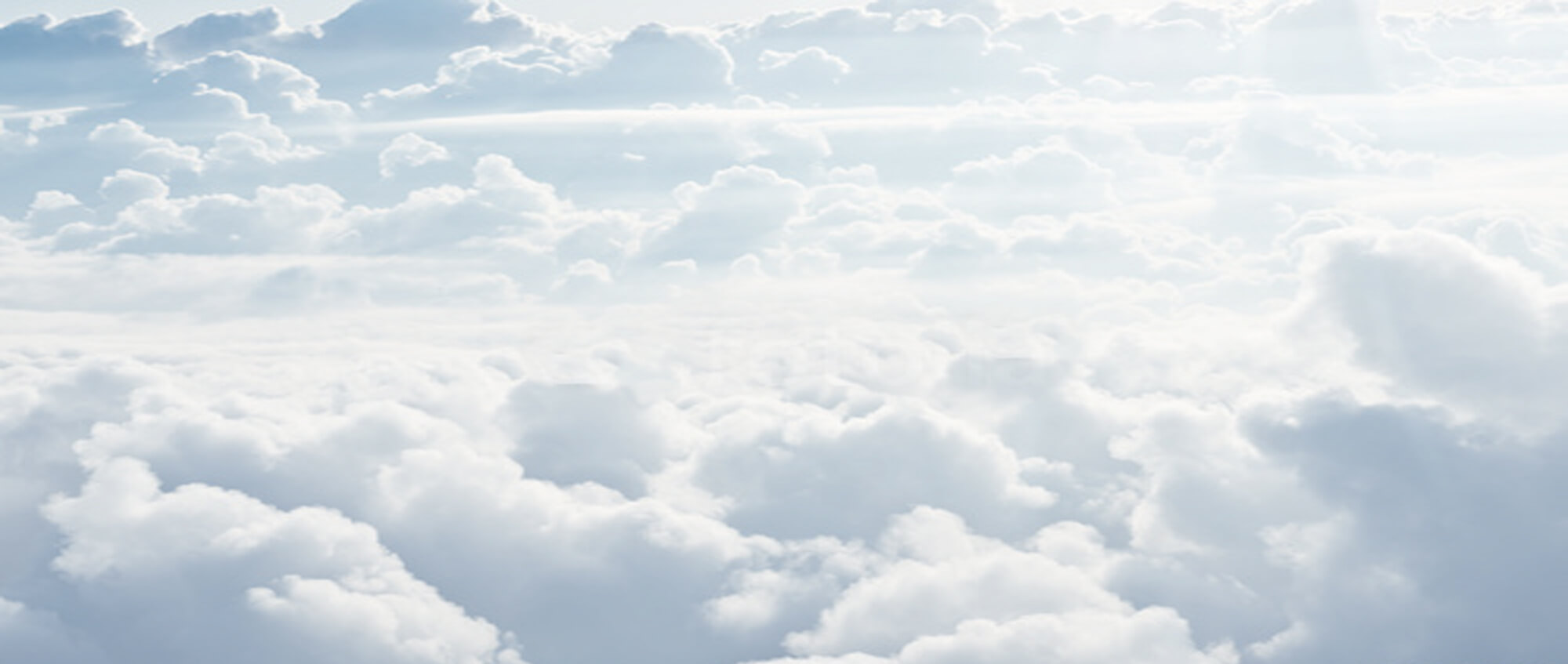 UN Sustainable Development Goals
10. Reduced Inequality: Data Science
Disparity Mapping: Visualize disparities in income, health, education, and digital access across regions and populations to support inclusive policymaking.
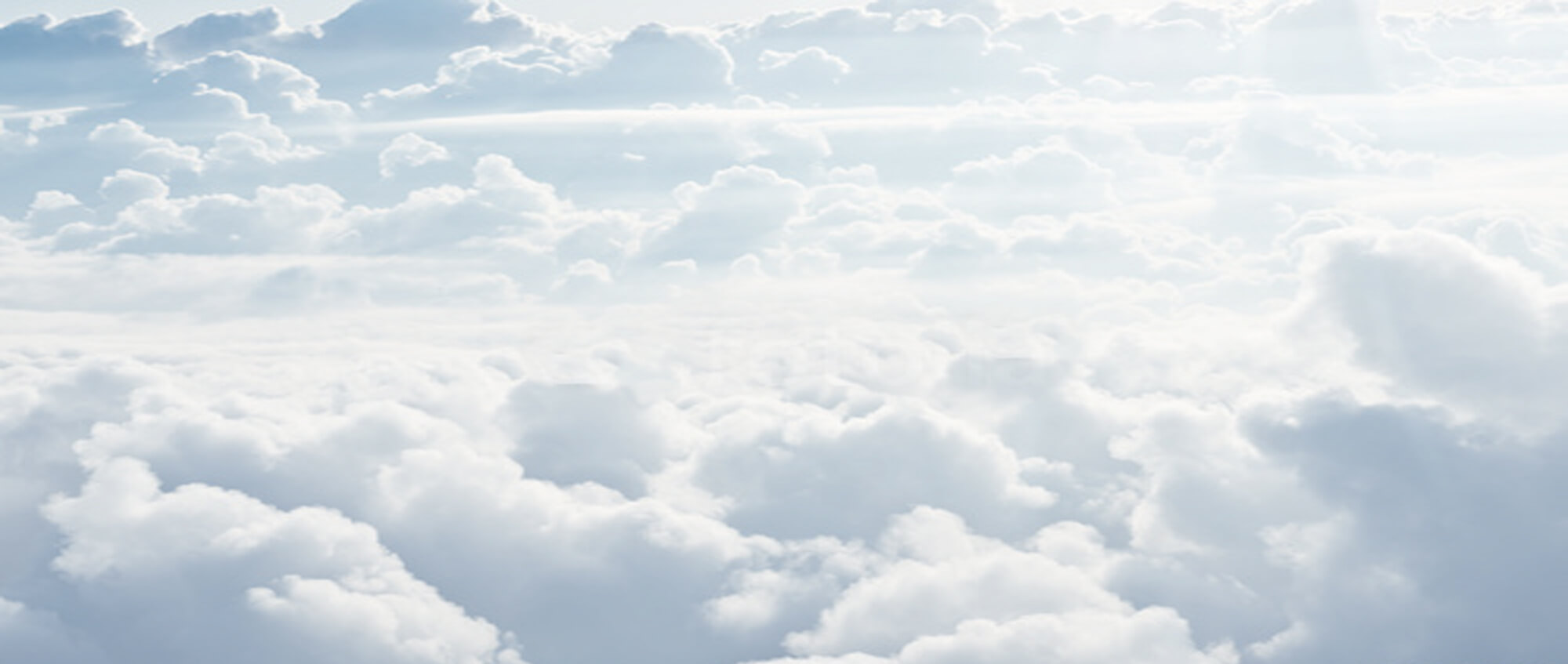 UN Sustainable Development Goals
10. Reduced Inequality: Data Science
Migration Flow Analysis: Use mobile data and surveys to track migration patterns and design services to support displaced or marginalized communities.
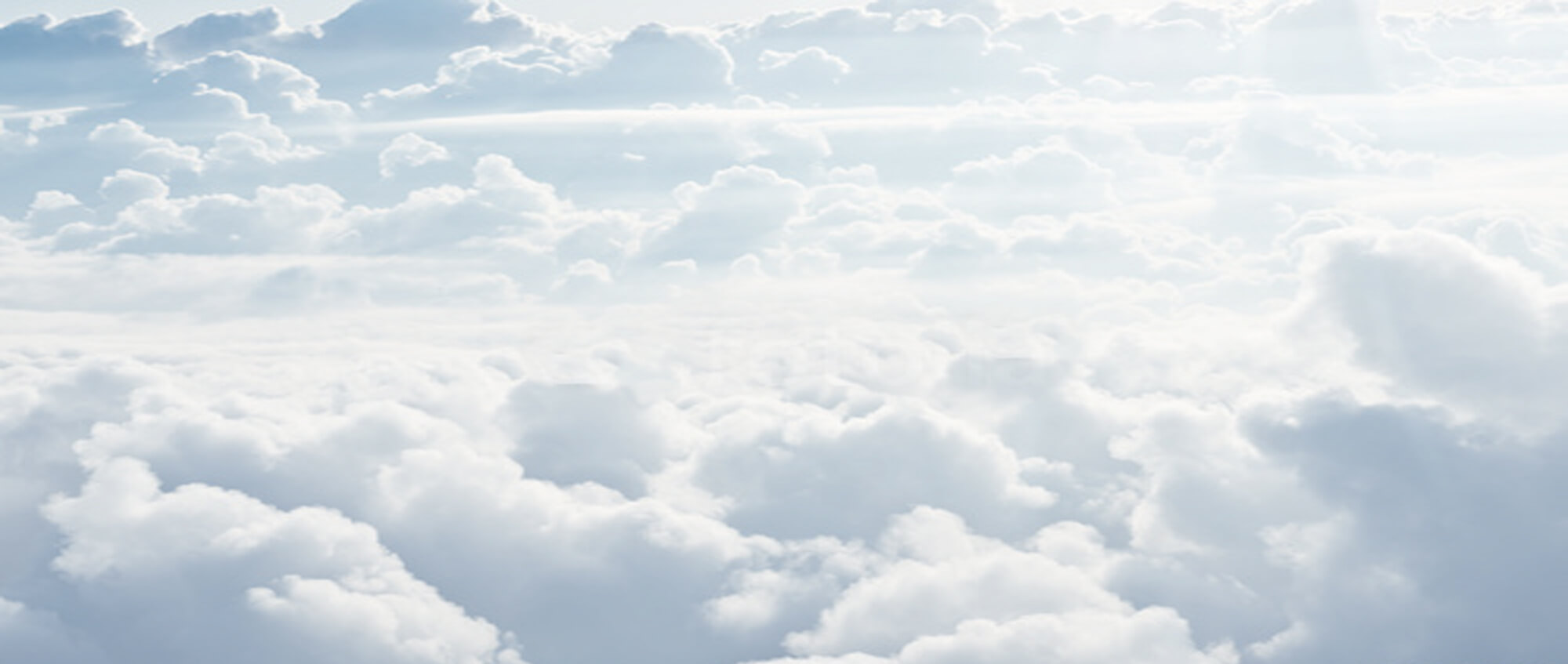 UN Sustainable Development Goals
10. Reduced Inequality: Artificial Intelligence 
Real-Time Language Translation: Use AI-based translation tools to help refugees, immigrants, or non-native speakers navigate legal, medical, and educational systems.
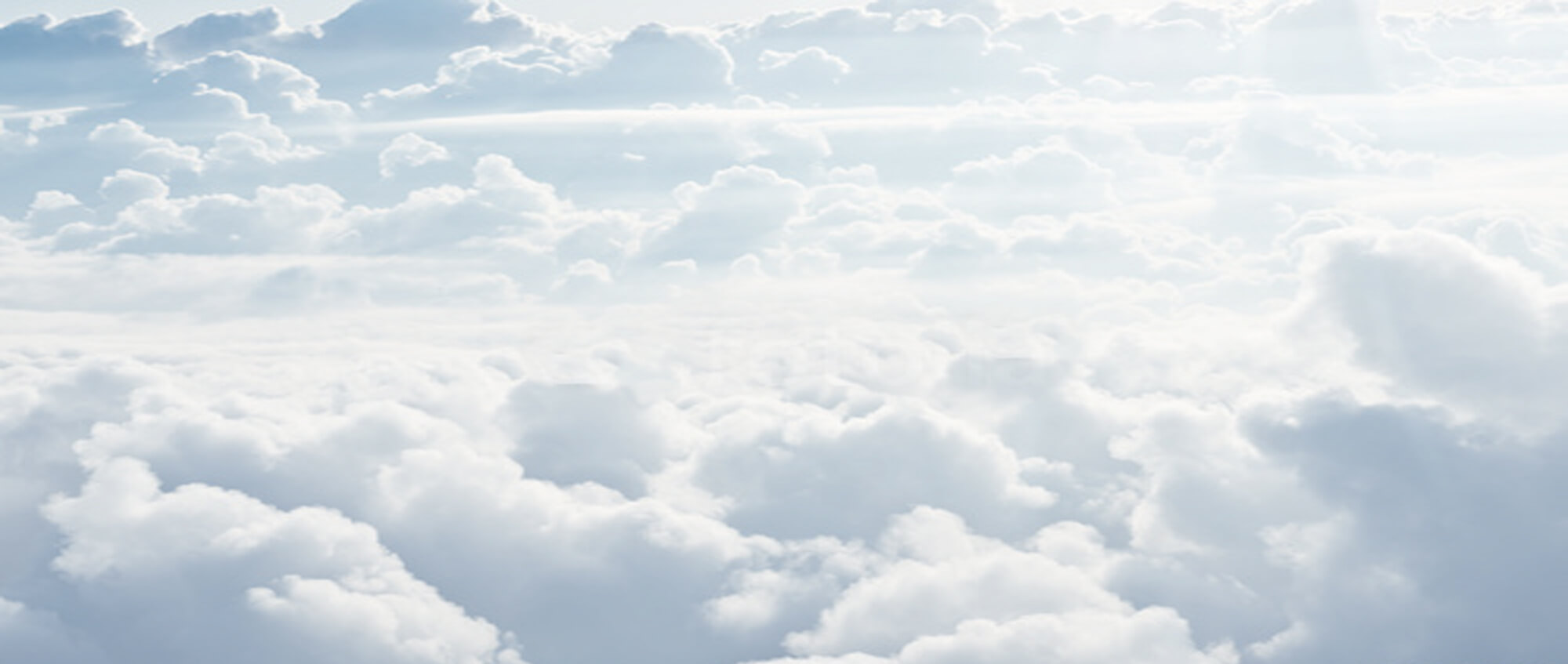 UN Sustainable Development Goals
10. Reduced Inequality: Artificial Intelligence 
Bias Auditing in Algorithms: Implement fairness-aware AI auditing tools to evaluate whether credit scoring, hiring, or criminal justice algorithms treat all groups equitably.
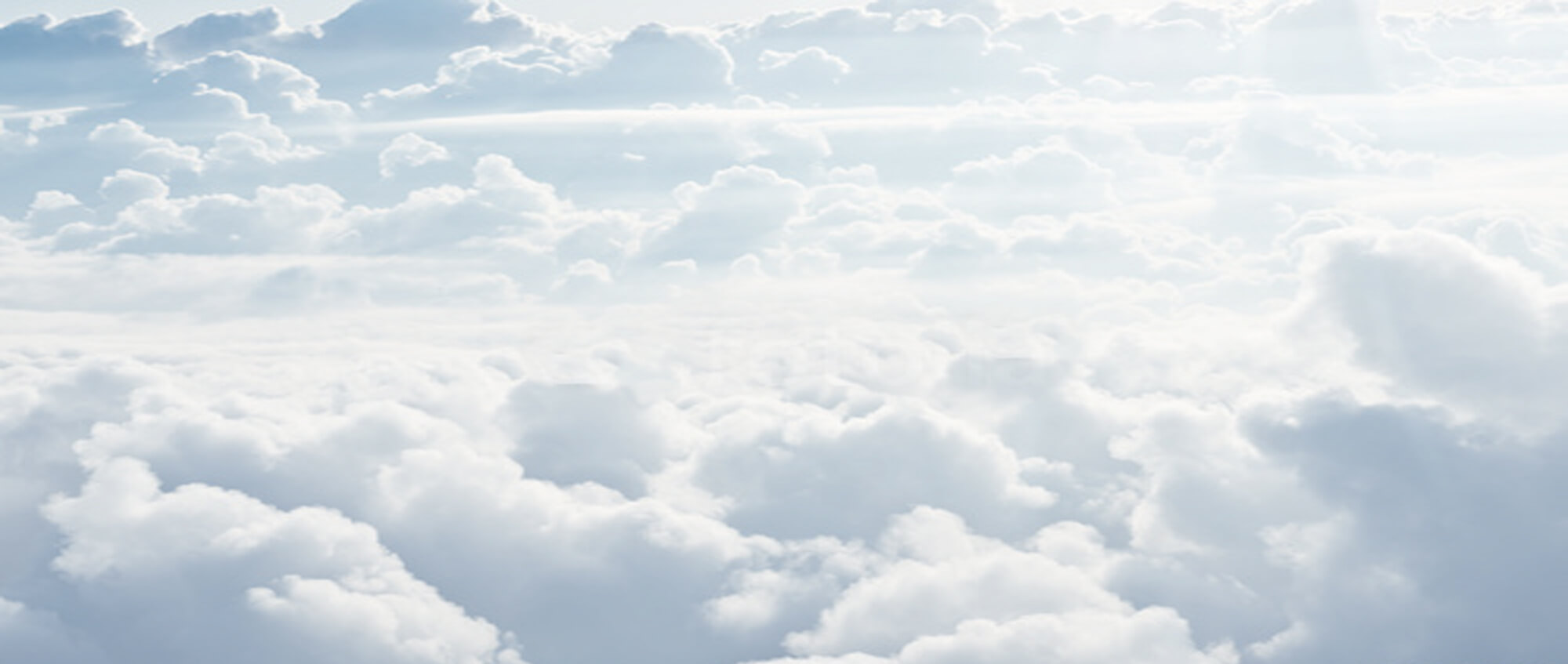 UN Sustainable Development Goals
11. Sustainable Cities and Communities: 

Make cities and human settlements inclusive, safe, resilient, and sustainable.
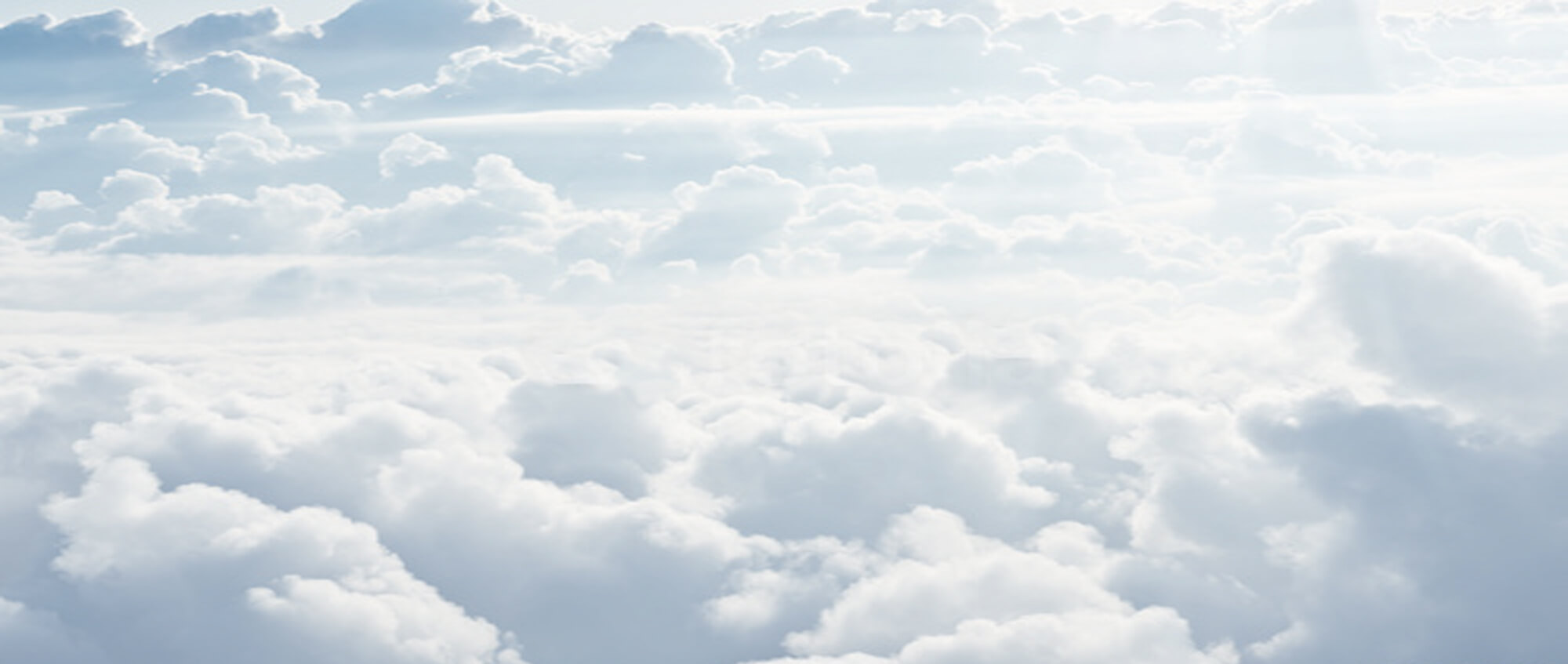 UN Sustainable Development Goals
11. Sustainable Cities and Communities: Data Science
Urban Heat Island Analysis: Use satellite and temperature data to identify and mitigate overheating in cities through green infrastructure.
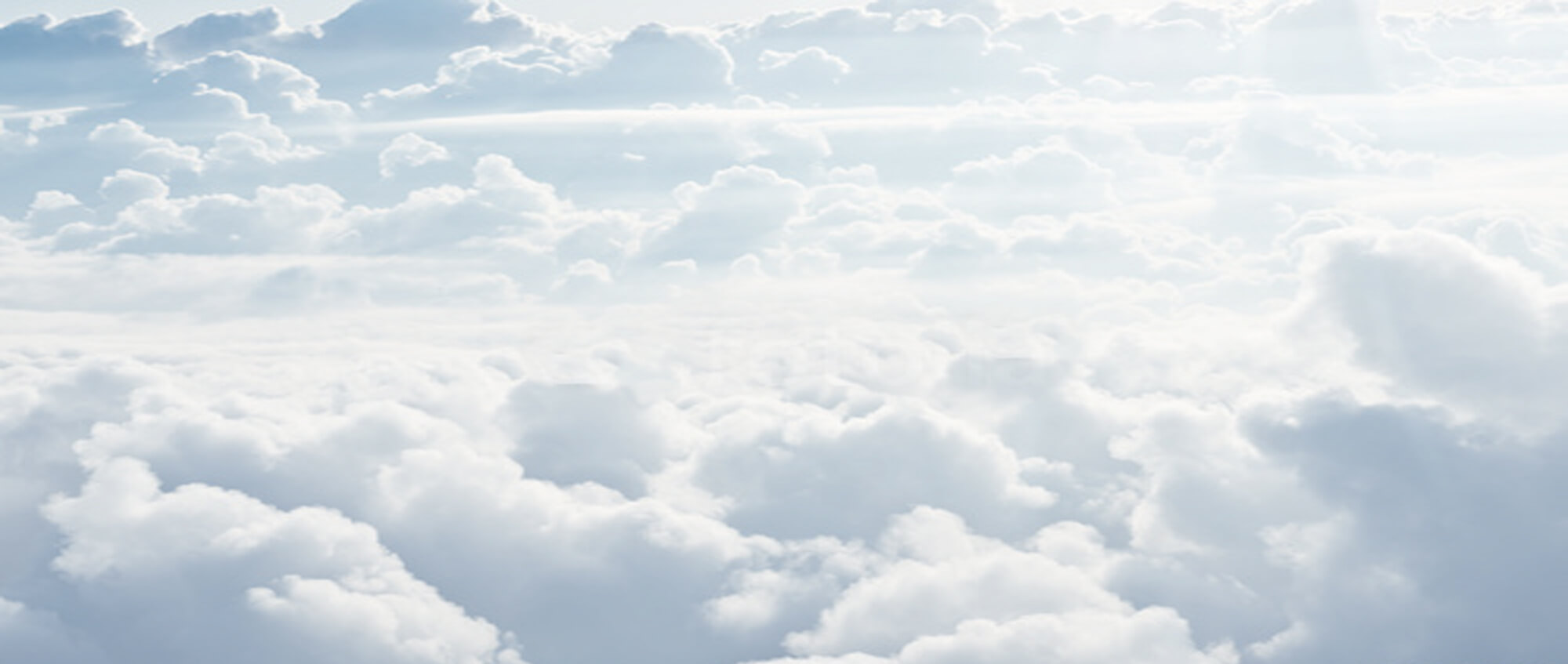 UN Sustainable Development Goals
11. Sustainable Cities and Communities: Data Science
Public Transit Optimization: Analyze ridership patterns, wait times, and transfers to improve efficiency and accessibility of public transportation systems.
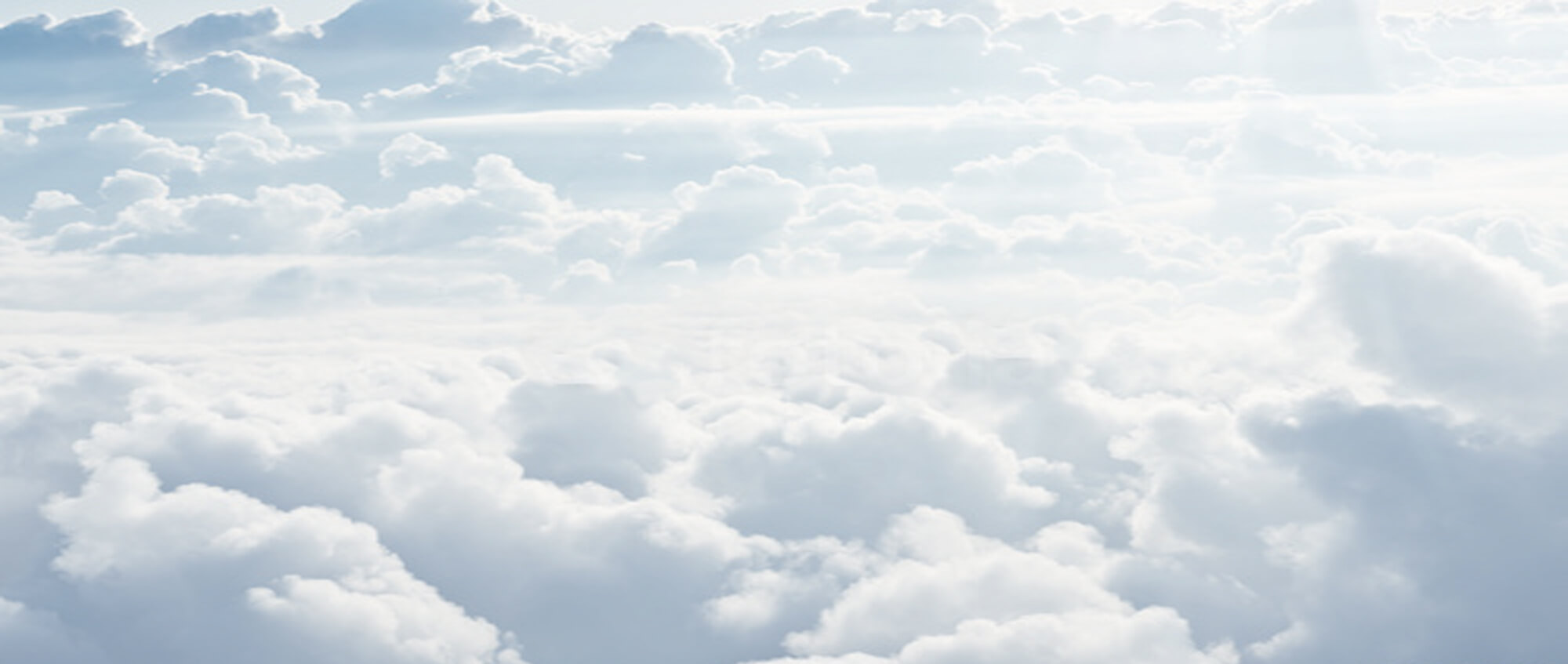 UN Sustainable Development Goals
11. Sustainable Cities and Communities: Artificial Intelligence 
AI for Traffic Flow Management: Use reinforcement learning to optimize traffic signals and reduce congestion in real-time.
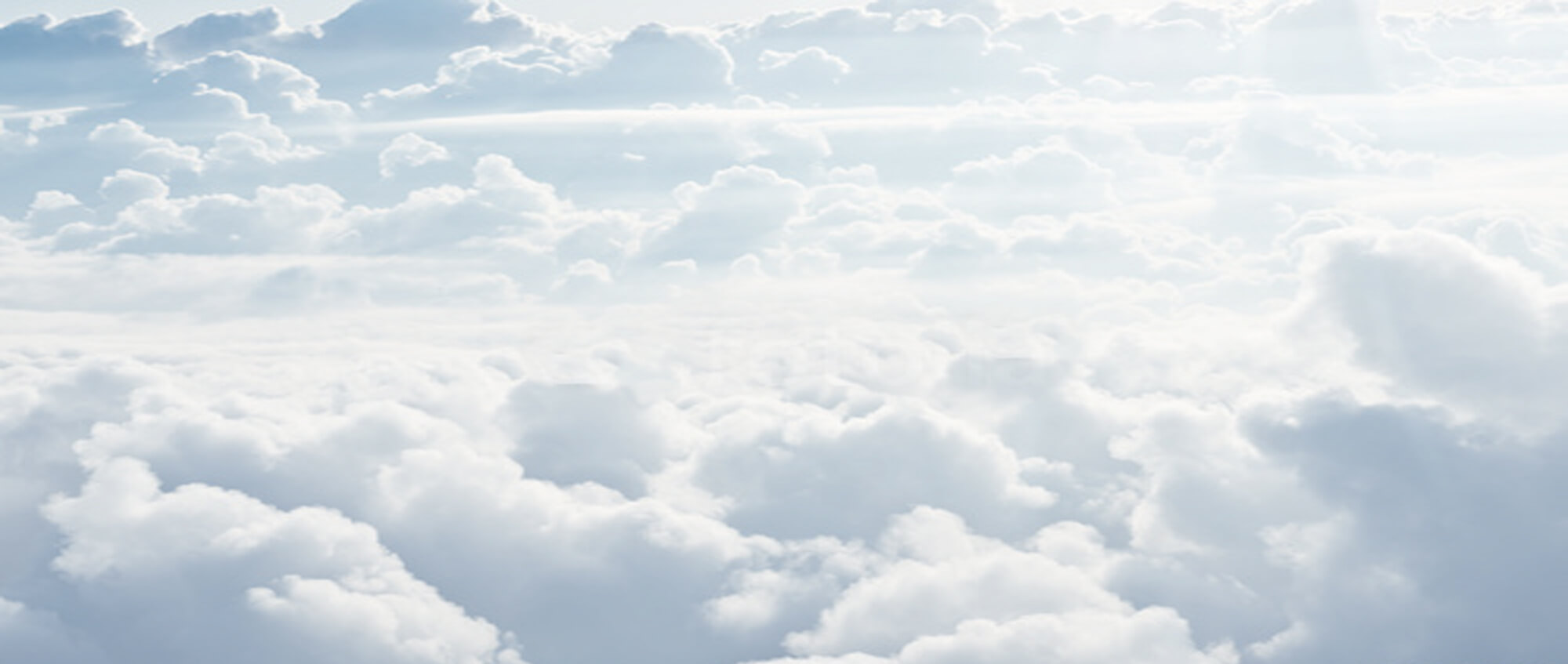 UN Sustainable Development Goals
11. Sustainable Cities and Communities: Artificial Intelligence 
Disaster Preparedness AI: Develop systems that predict floods, earthquakes, or fires and guide emergency response with optimized evacuation routes and resource allocation.
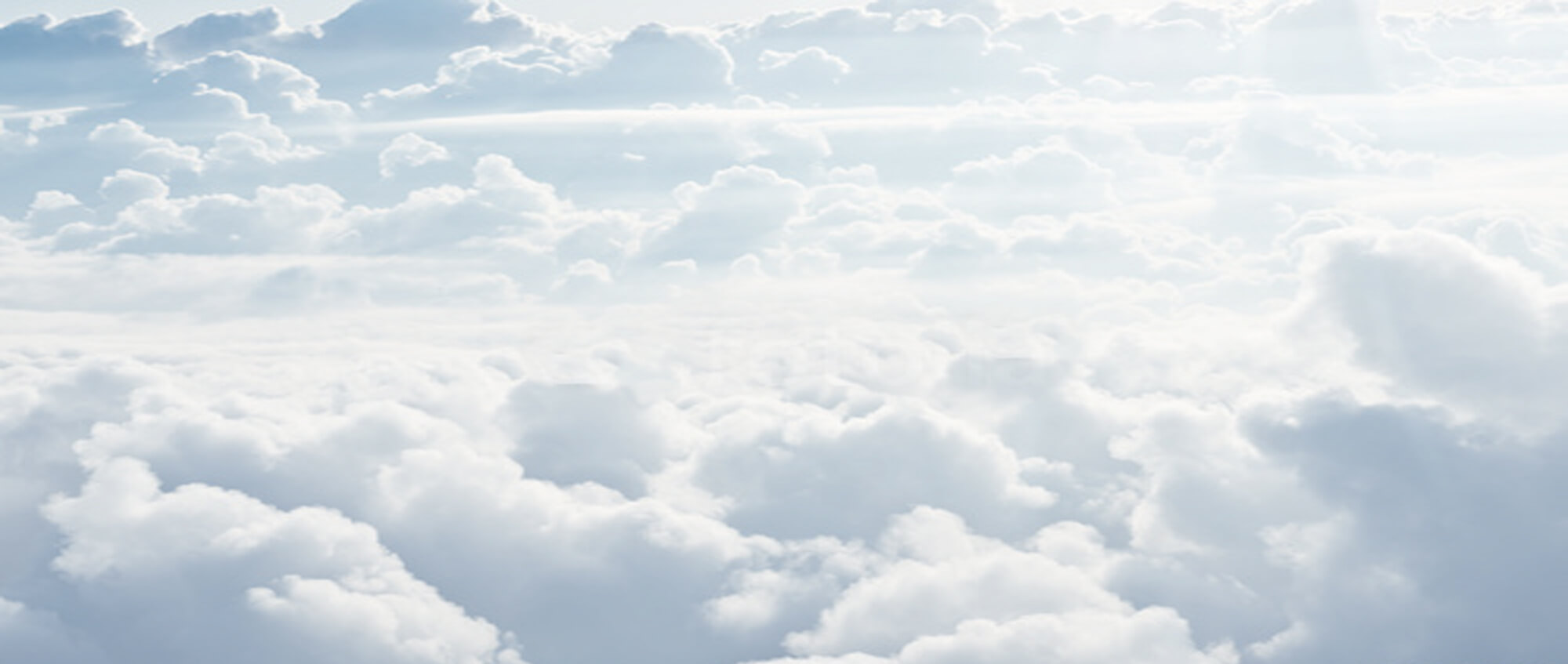 UN Sustainable Development Goals
12. Responsible Consumption and Production: 

Ensure sustainable consumption and production patterns.
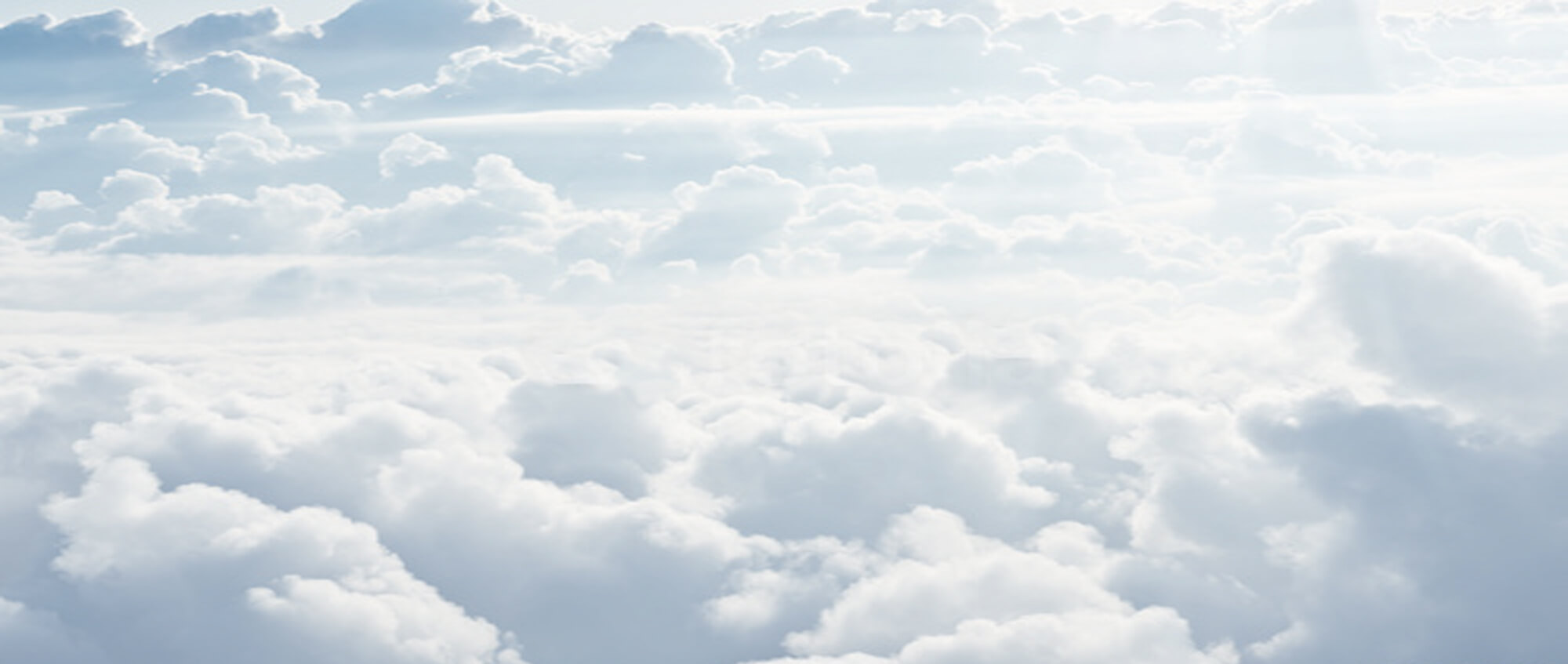 UN Sustainable Development Goals
12. Responsible Consumption and Production: Data Science
Life Cycle Analysis: Use data models to estimate the environmental impact of goods and services from production to disposal, guiding sustainable design and consumer choices.
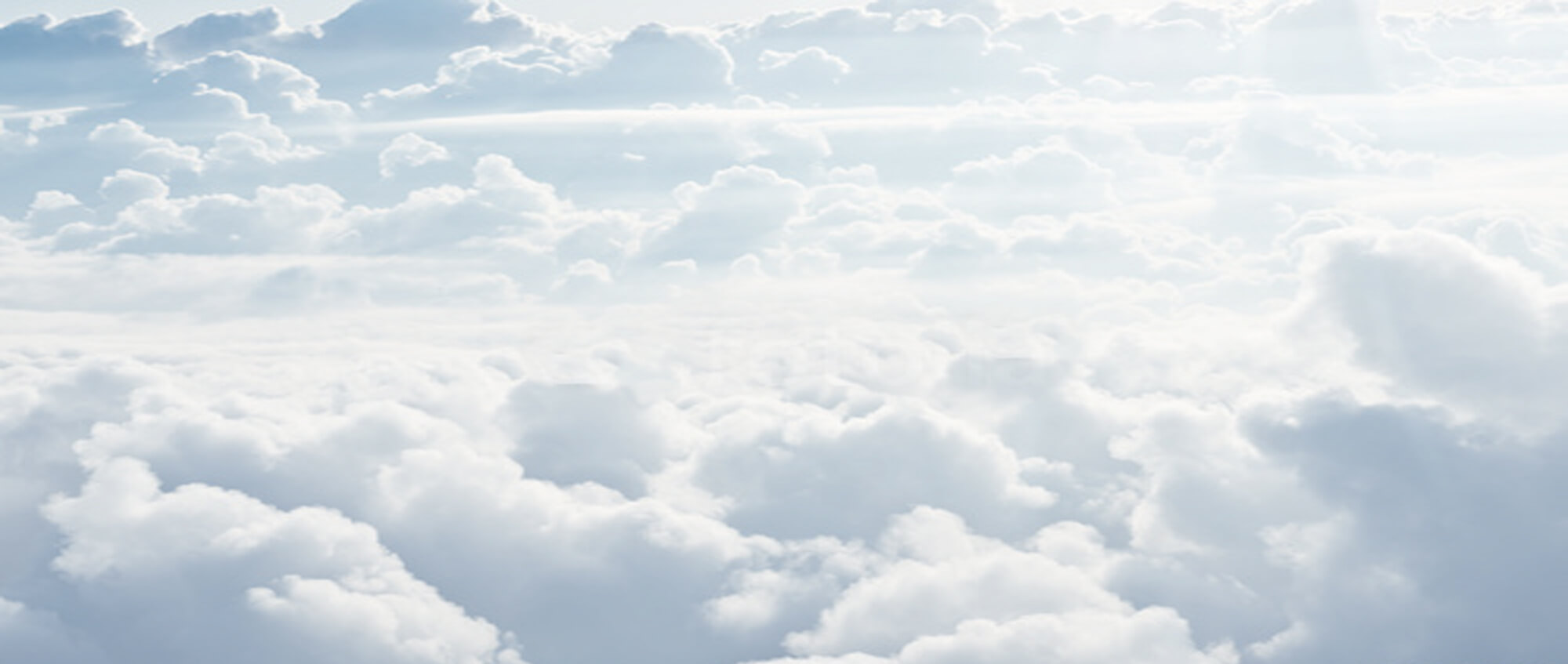 UN Sustainable Development Goals
12. Responsible Consumption and Production: Data Science
Consumer Behavior Analytics: Monitor purchasing trends to identify overconsumption patterns and support policies encouraging sustainable choices.
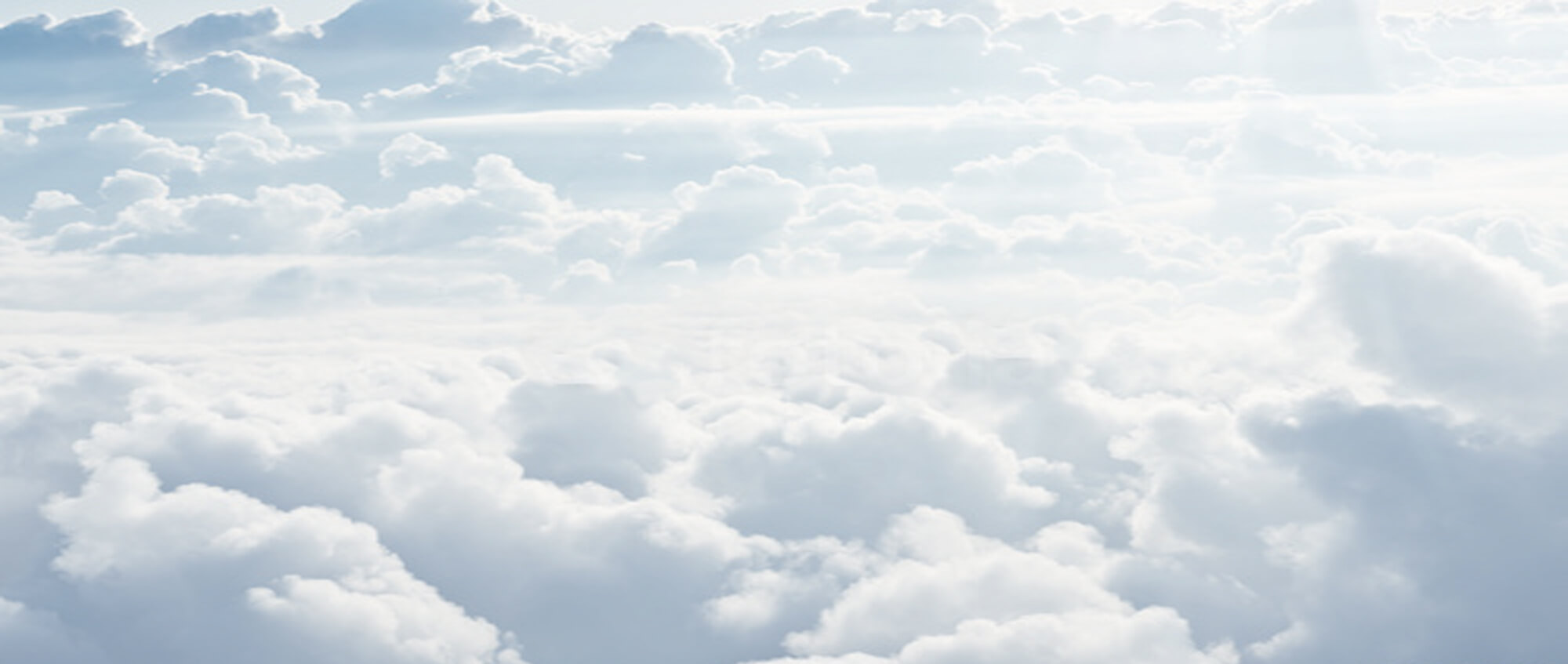 UN Sustainable Development Goals
12. Responsible Consumption and Production: Artificial Intelligence 
Waste Sorting Automation: Train computer vision models to identify and sort recyclable materials from general waste, improving recycling rates..
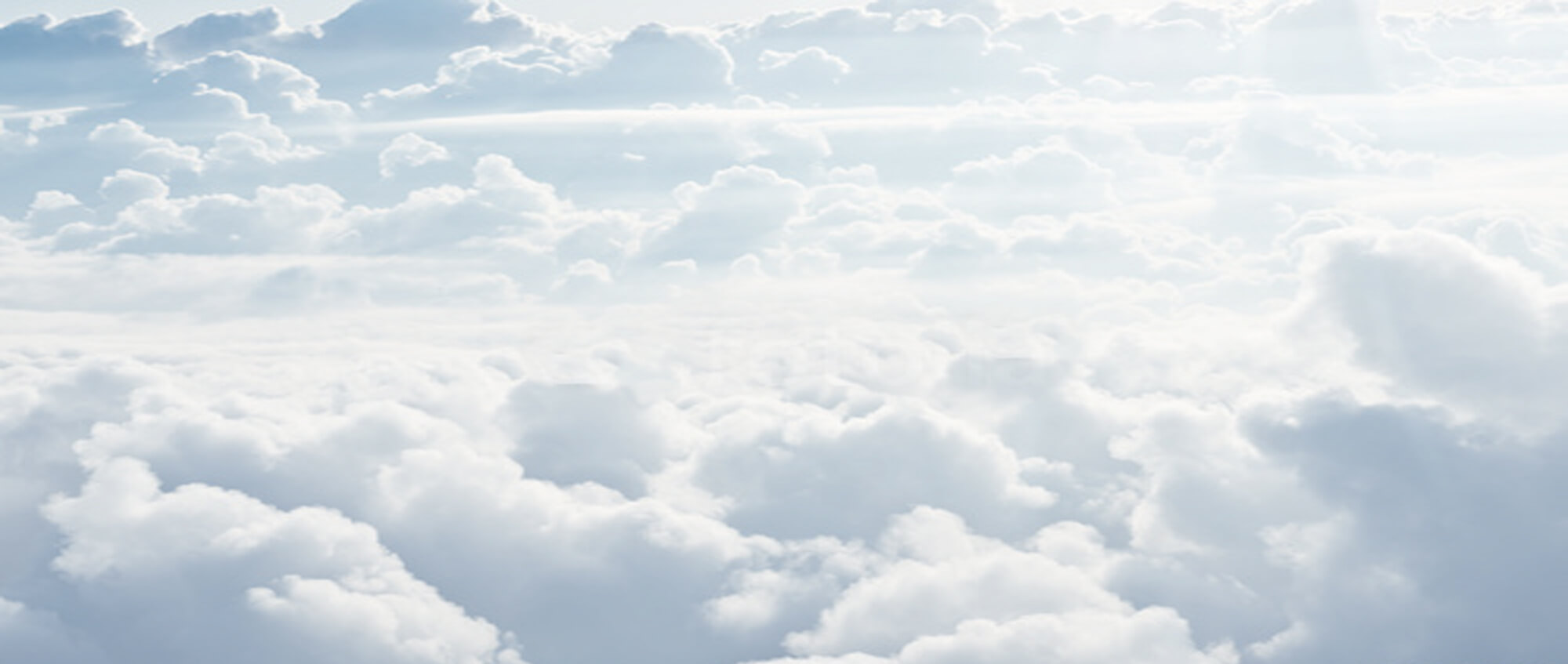 UN Sustainable Development Goals
12. Responsible Consumption and Production: Artificial Intelligence 
Sustainable Supply Chain AI: Predict supply chain disruptions and optimize sourcing to minimize waste, emissions, and overproduction.
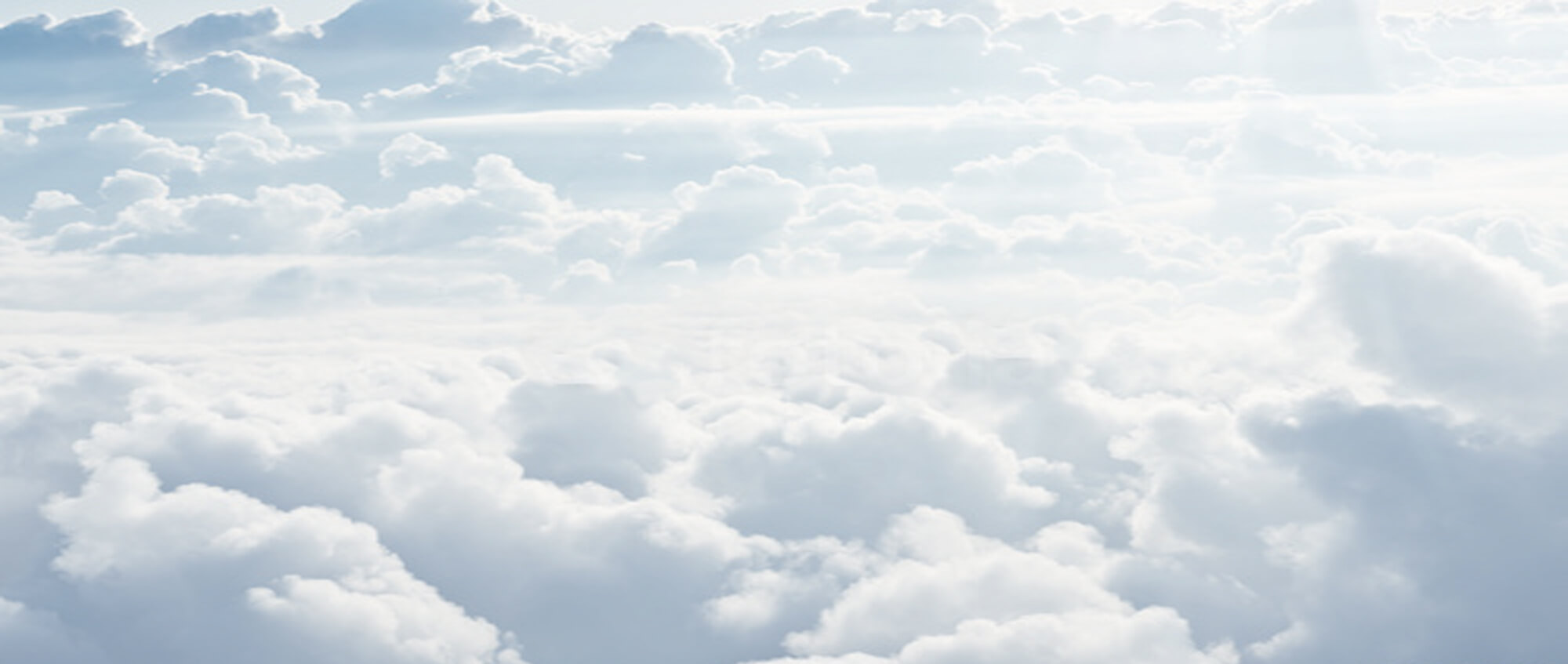 UN Sustainable Development Goals
13. Climate Action: 

Take urgent action to combat climate change and its impacts.
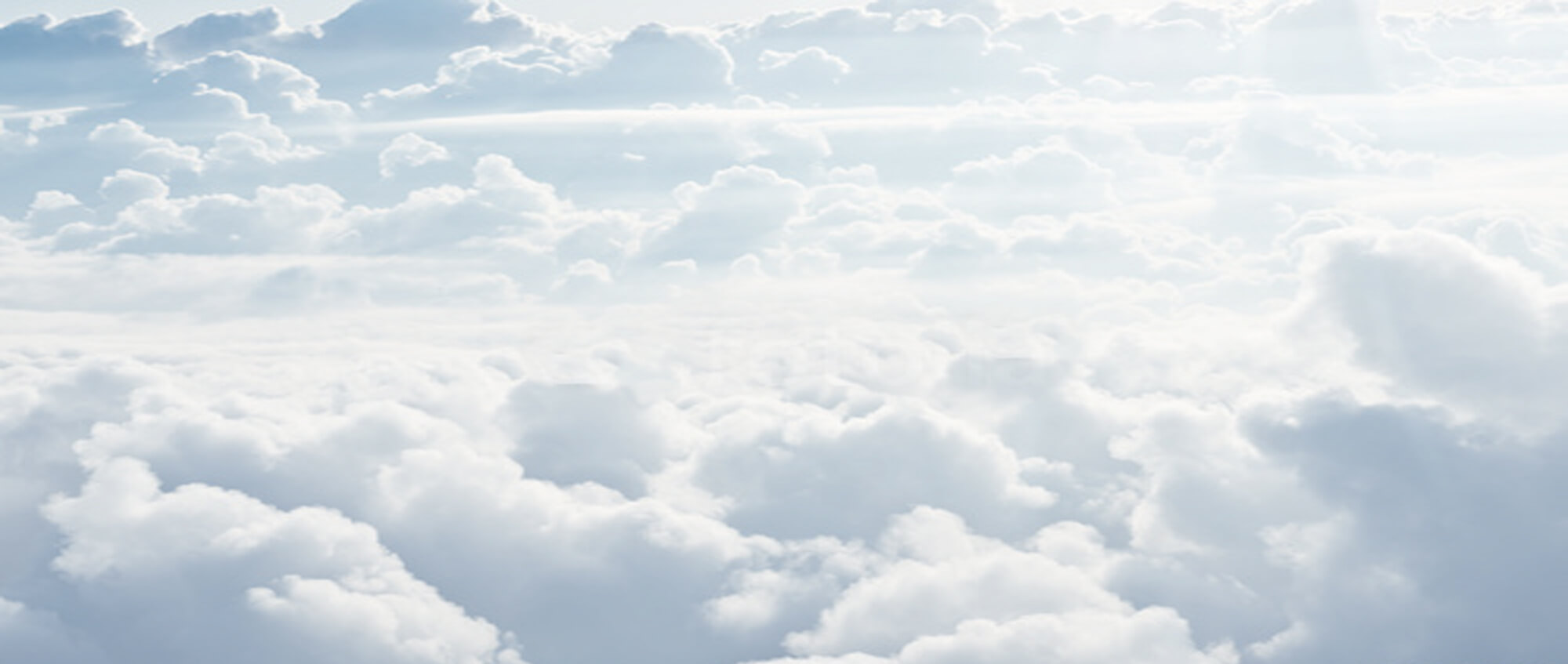 UN Sustainable Development Goals
13. Climate Action: Data Science 
Carbon Emission Monitoring: Aggregate emissions data from industries, transportation, and agriculture to track compliance with national climate targets.
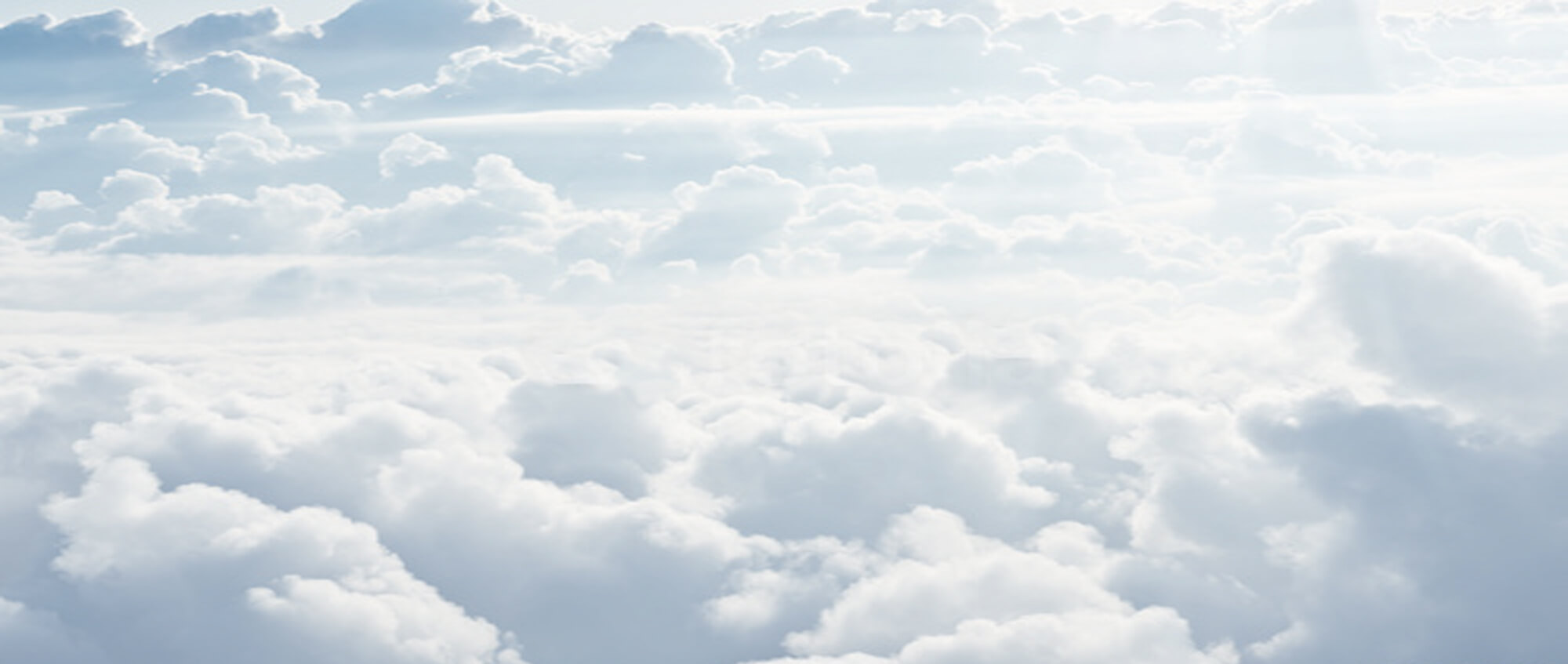 UN Sustainable Development Goals
13. Climate Action: Data Science 
Climate Policy Simulation: Model potential impacts of carbon taxes, renewable subsidies, and reforestation using economic and environmental data.
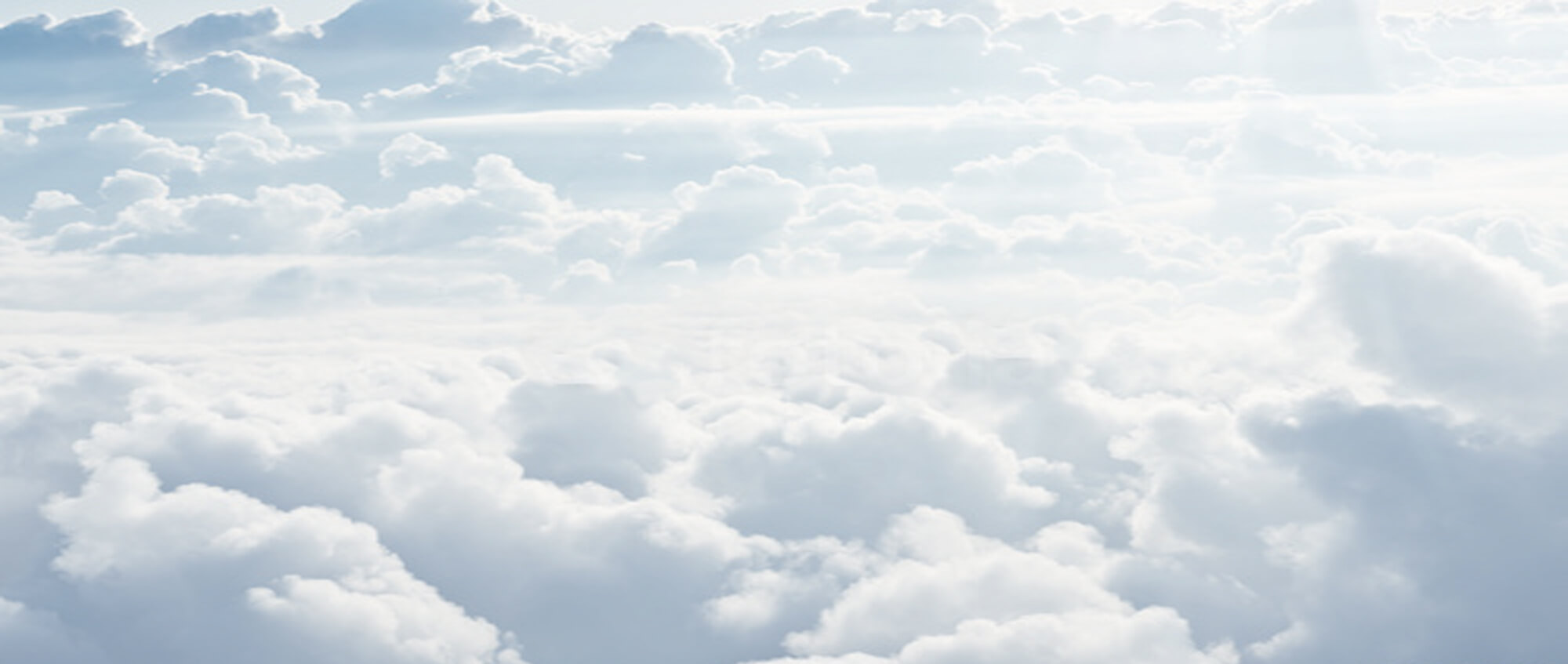 UN Sustainable Development Goals
13. Climate Action: Artificial Intelligence 
Climate Forecasting Models: Train AI models on decades of weather and emissions data to predict climate trends, such as temperature rise and extreme weather patterns.
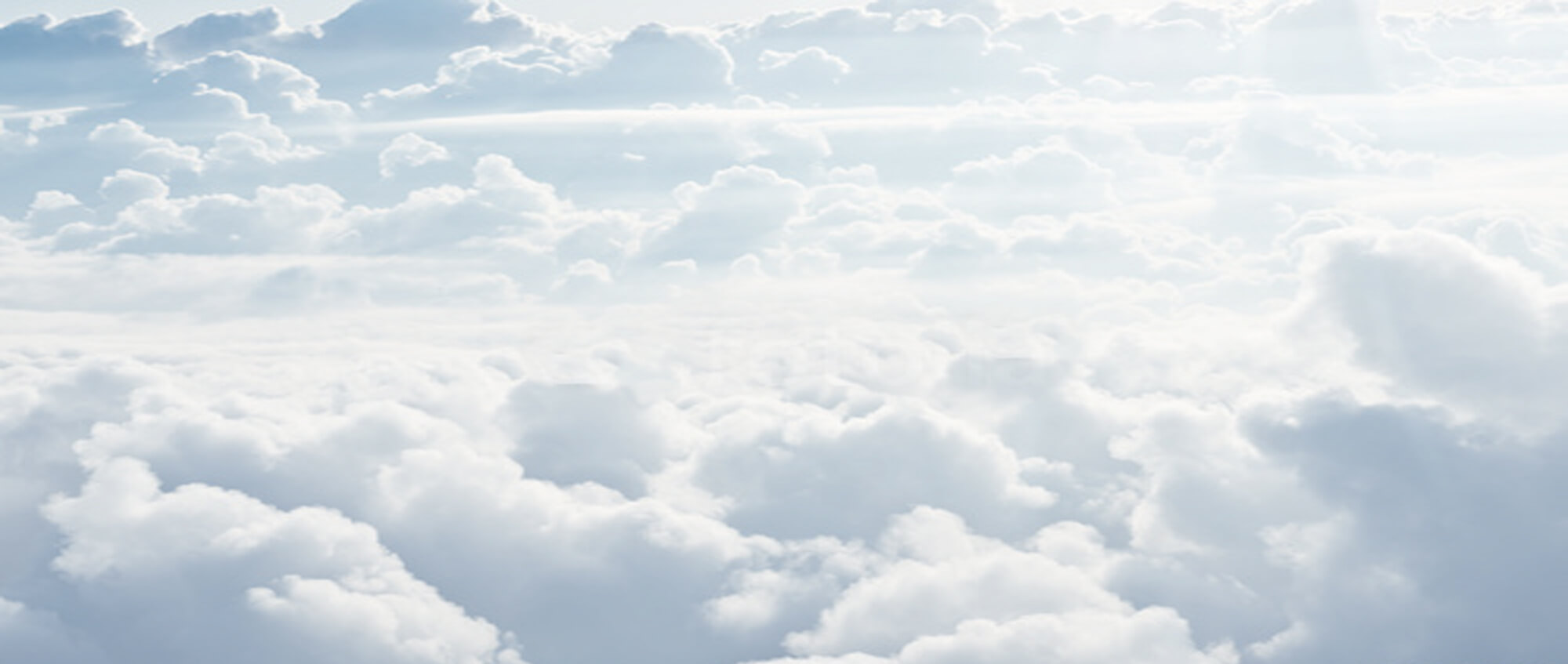 UN Sustainable Development Goals
13. Climate Action: Artificial Intelligence 
AI for Carbon Capture Efficiency: Optimize energy and pressure settings in carbon capture facilities using AI to maximize CO₂ absorption at lower costs.
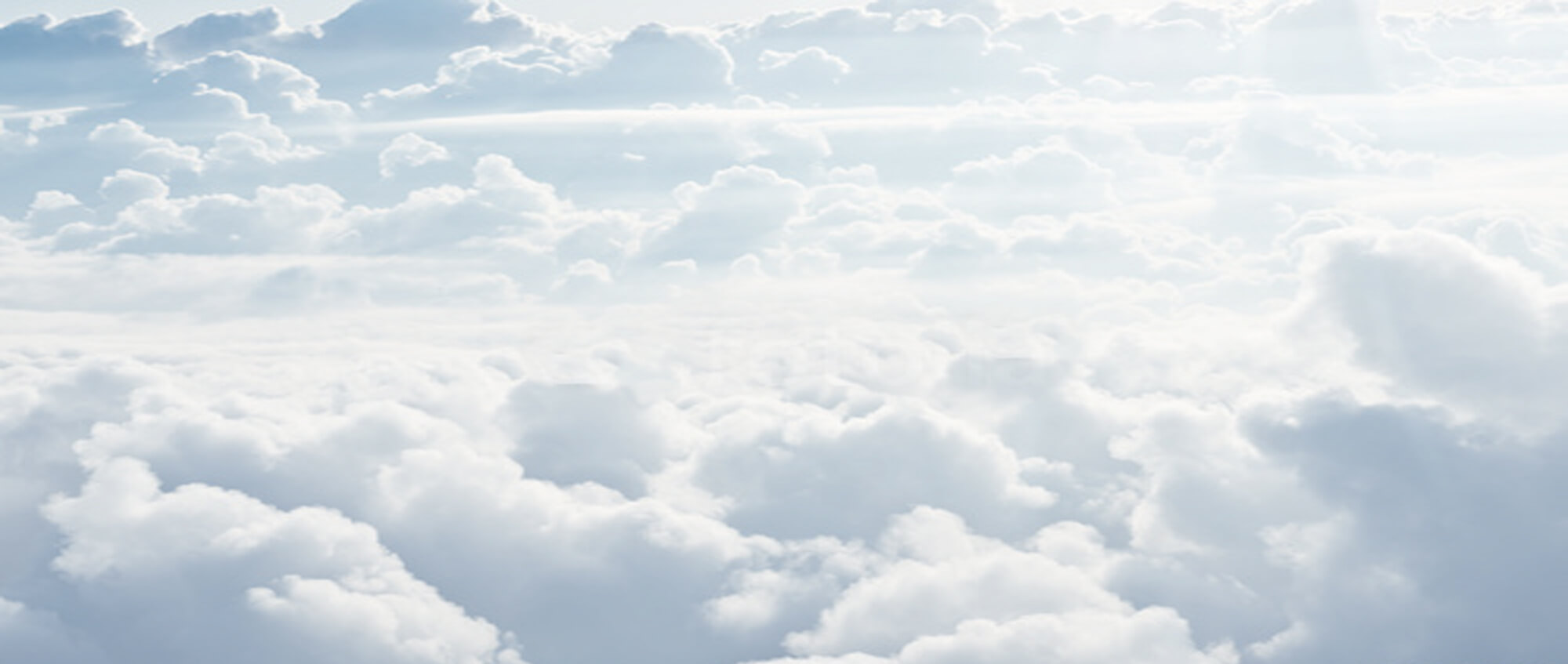 UN Sustainable Development Goals
14. Life Below Water: 

Conserve and sustainably use the oceans, seas, and marine resources for sustainable development.
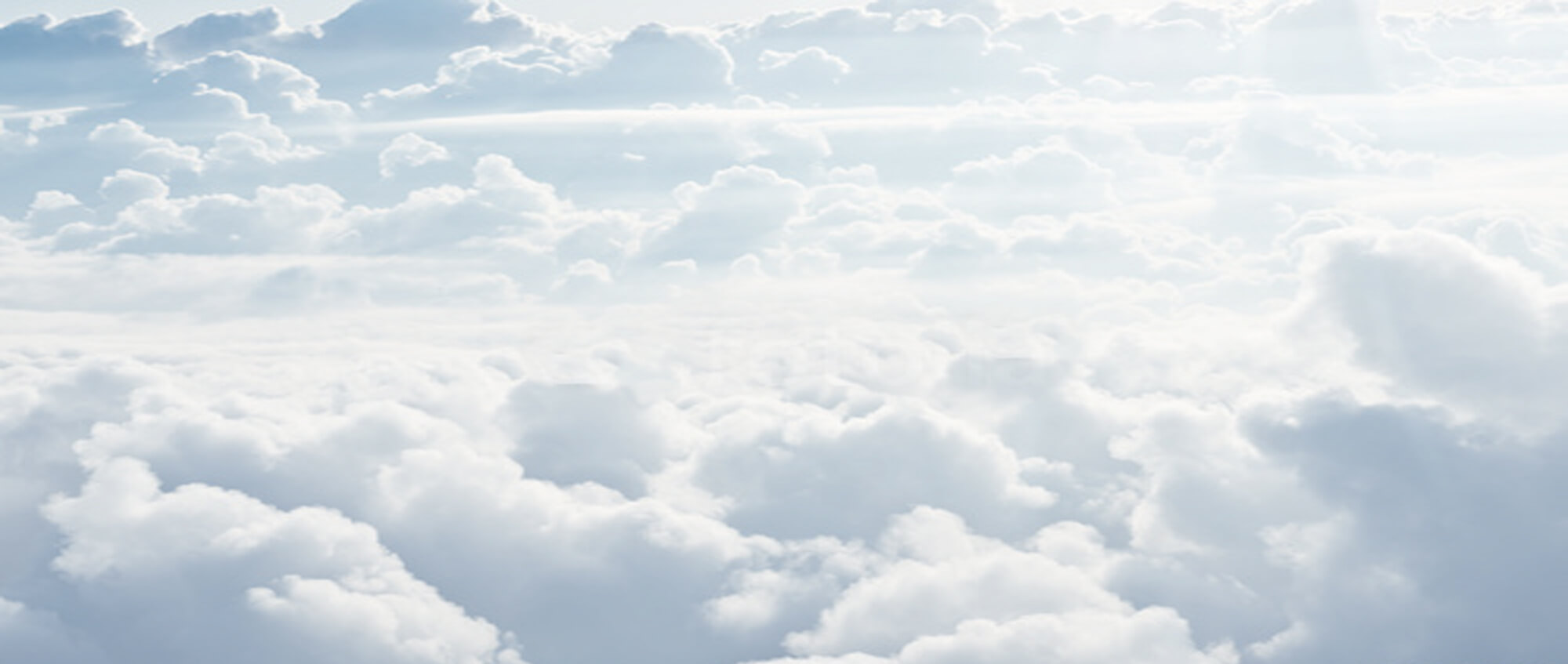 UN Sustainable Development Goals
14. Life Below Water: Data Science
Marine Pollution Tracking: Use satellite data and ocean sensors to identify plastic accumulation zones and oil spills in real time.
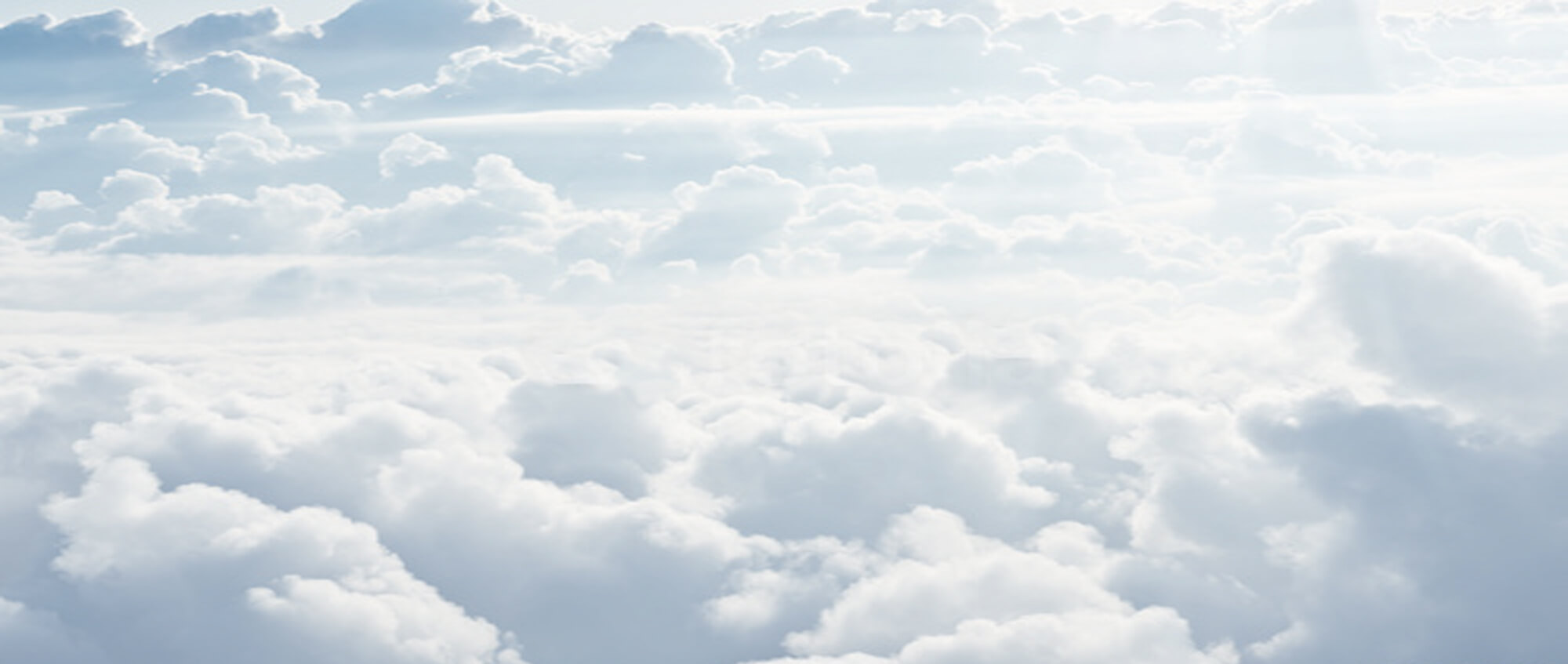 UN Sustainable Development Goals
14. Life Below Water: Data Science
Fisheries Data Analysis: Analyze catch data and biodiversity surveys to monitor overfishing and inform sustainable harvesting policies.
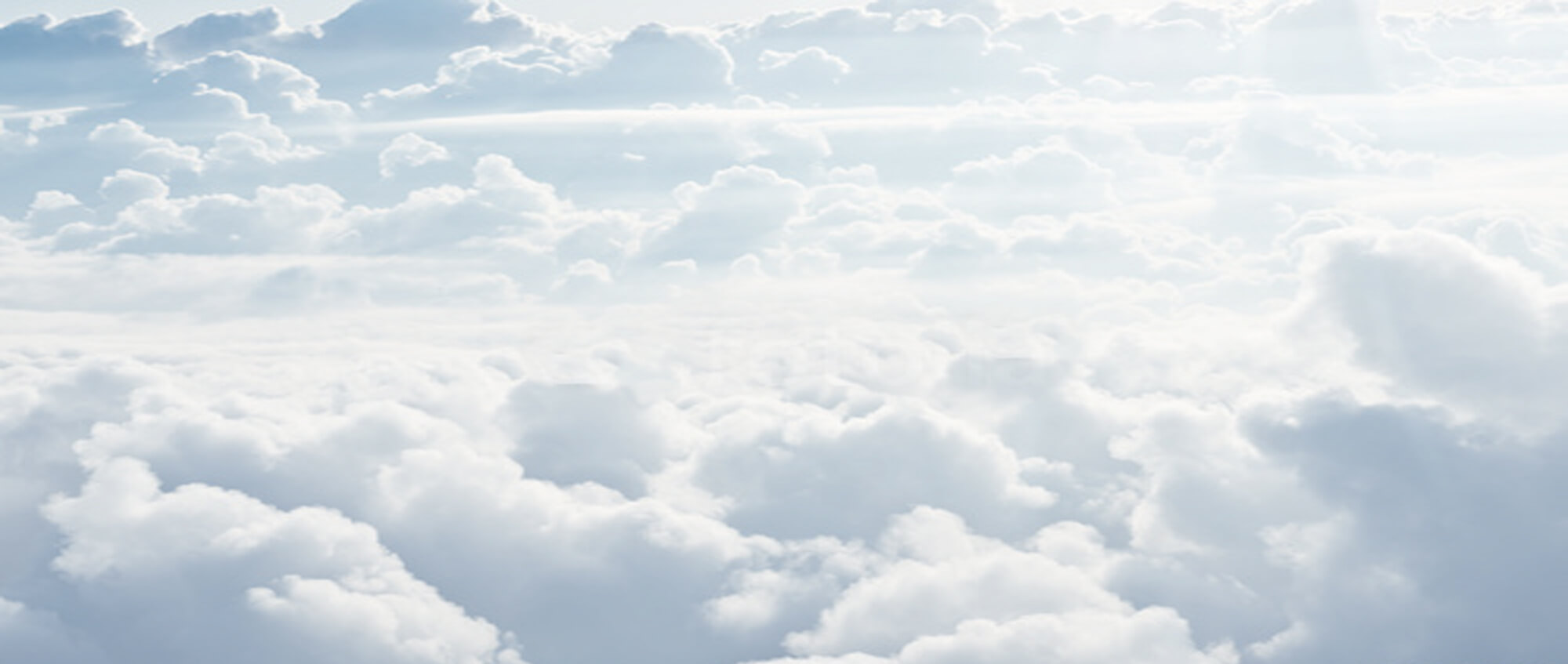 UN Sustainable Development Goals
14. Life Below Water: Artificial Intelligence 
Illegal Fishing Detection: Use AI to analyze ship transponder data and satellite imagery to identify vessels operating in restricted or protected marine areas.
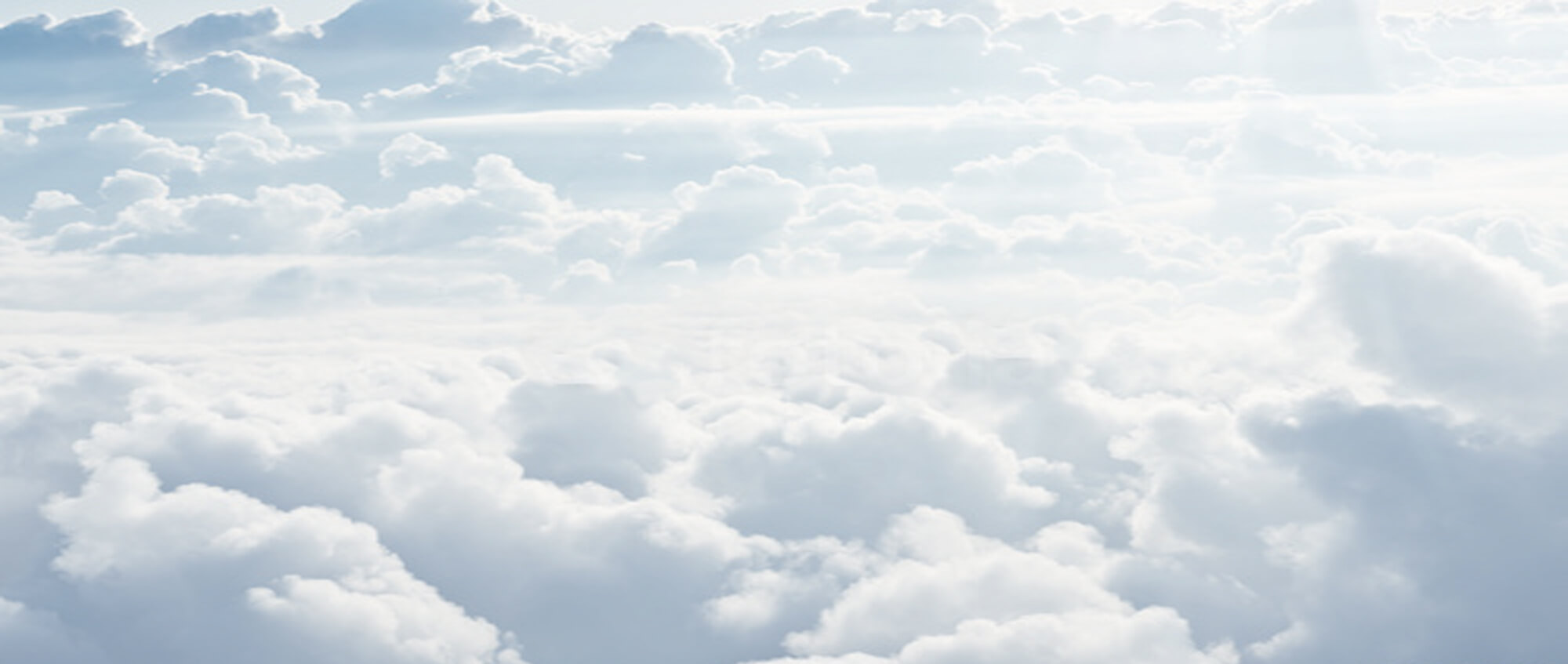 UN Sustainable Development Goals
14. Life Below Water: Artificial Intelligence 
Marine Species Identification: Apply AI-powered image and acoustic analysis to monitor populations of whales, dolphins, or fish, helping protect endangered species.
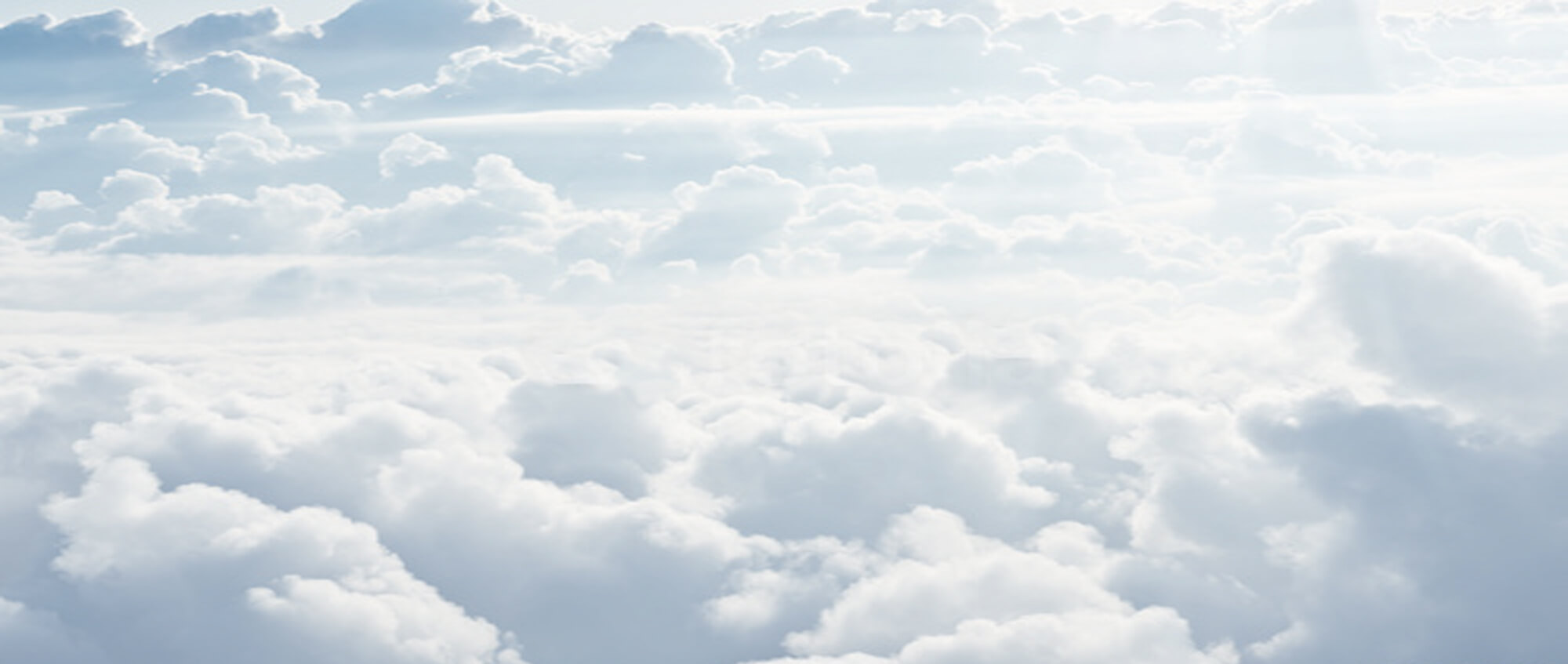 UN Sustainable Development Goals
15. Life on Land: 

Protect, restore, and promote sustainable use of terrestrial ecosystems, manage forests, combat desertification, and halt and reverse land degradation and halt biodiversity loss.
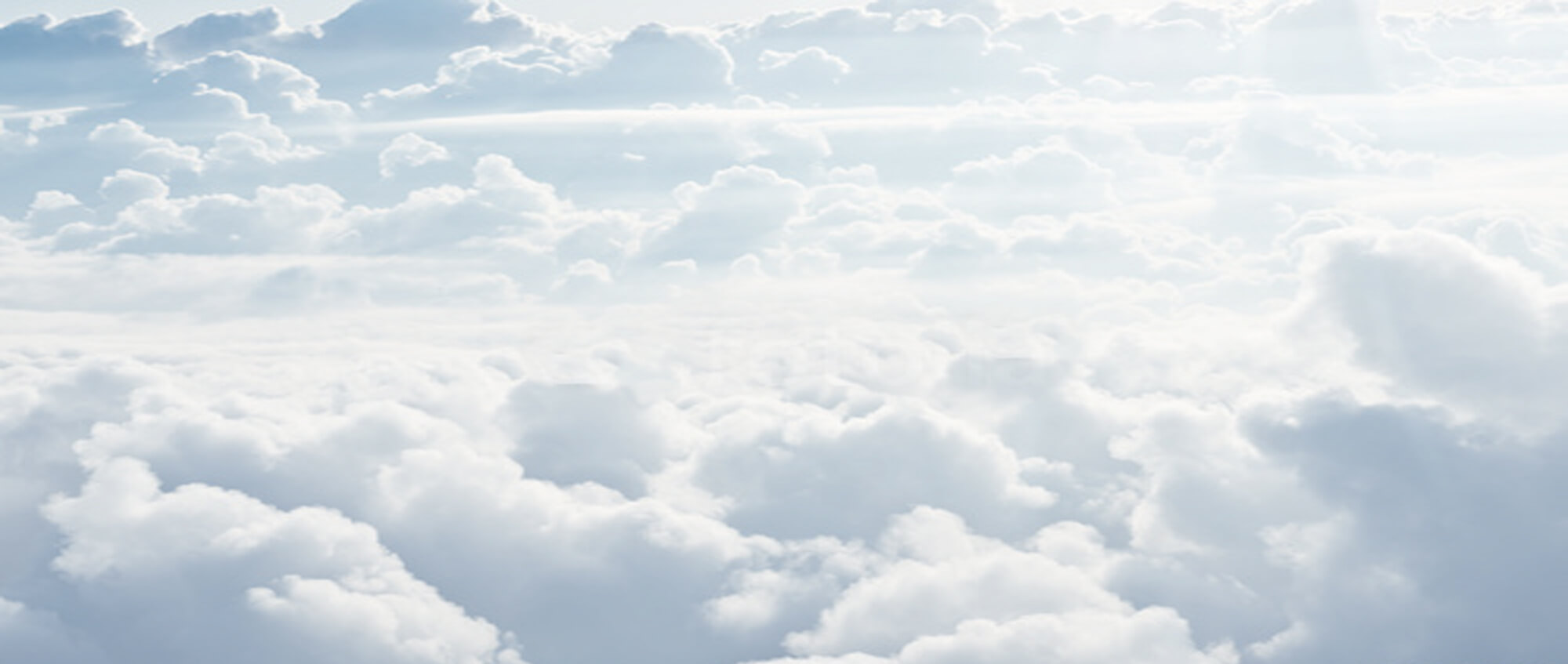 UN Sustainable Development Goals
15. Life on Land: Data Science
Deforestation Detection: Use satellite imagery time series to track land-use change and identify illegal logging or agricultural encroachment.
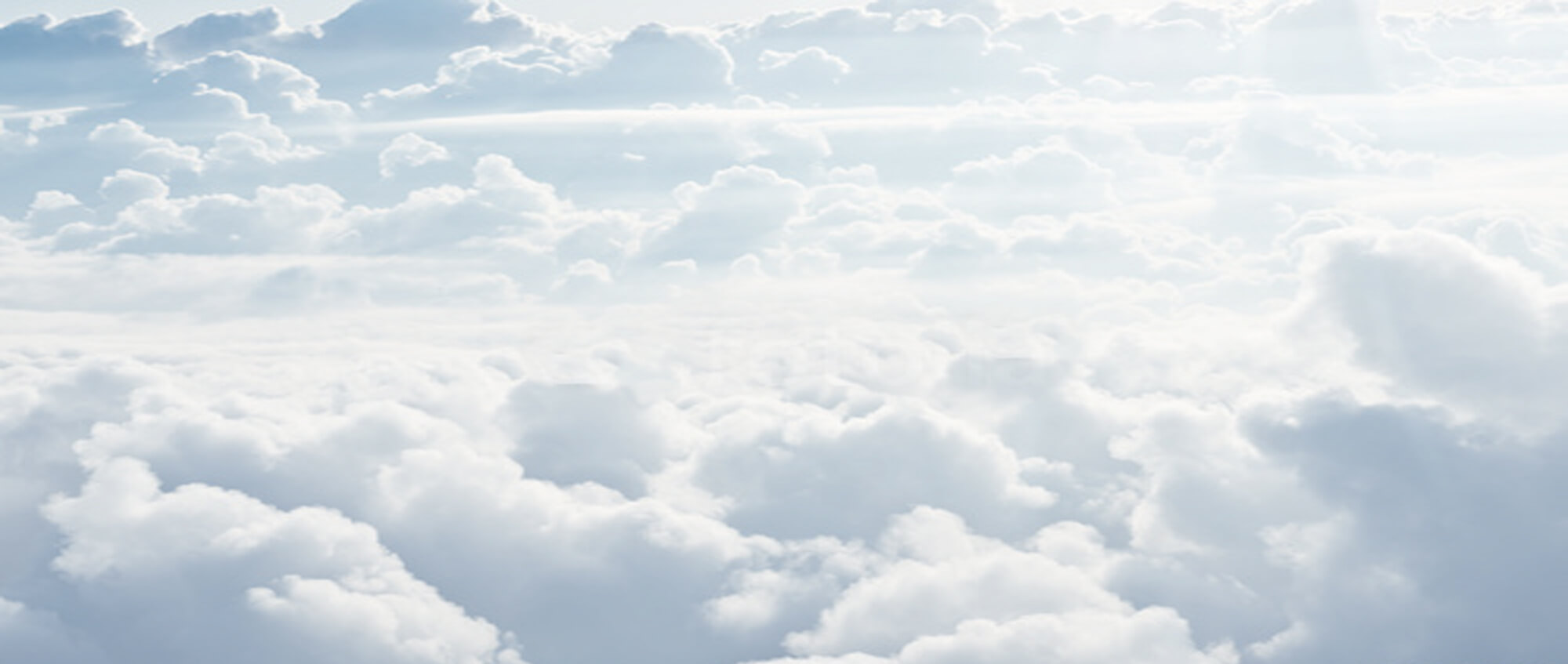 UN Sustainable Development Goals
15. Life on Land: Data Science
Biodiversity Hotspot Mapping: Combine ecological, genetic, and climate data to locate areas that need urgent conservation efforts.
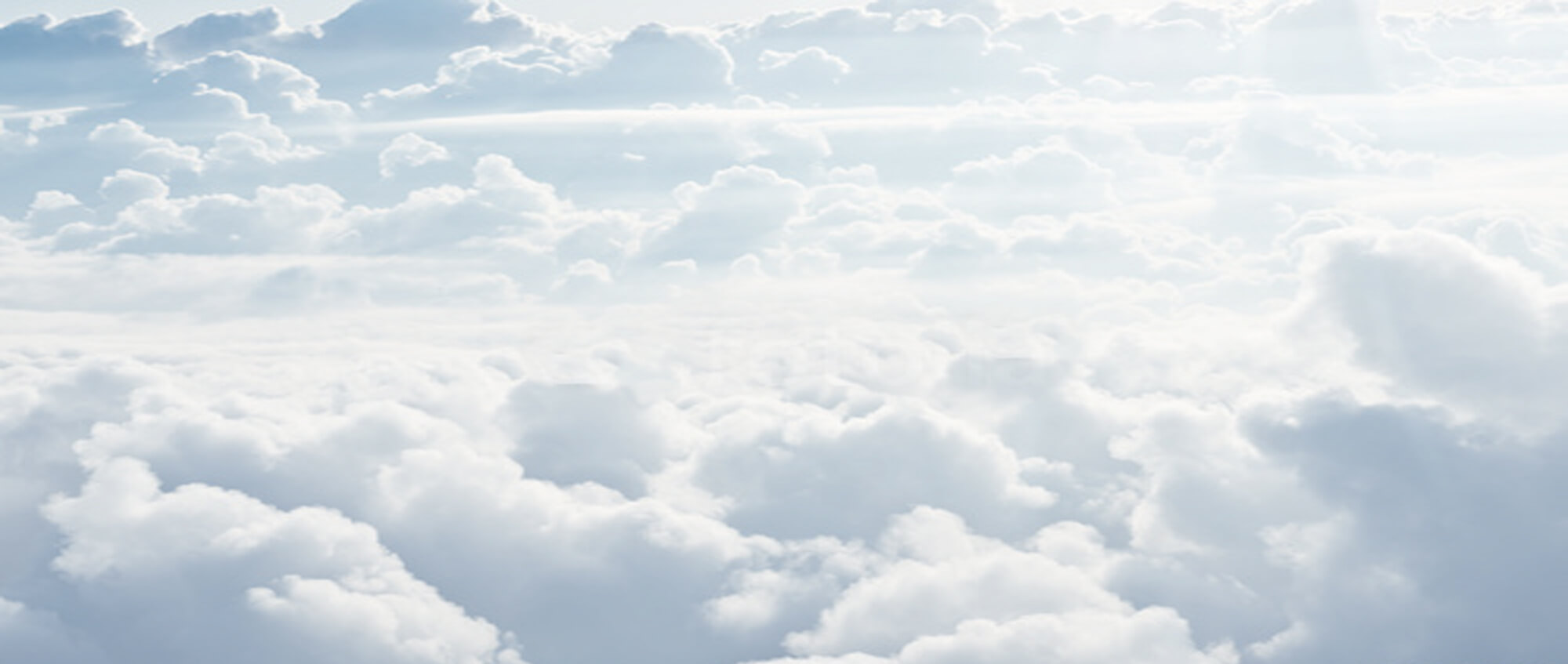 UN Sustainable Development Goals
15. Life on Land: Artificial Intelligence 
AI Wildlife Cameras: Use AI models to automatically identify and log animal species captured by trail cameras, drastically speeding up biodiversity monitoring.
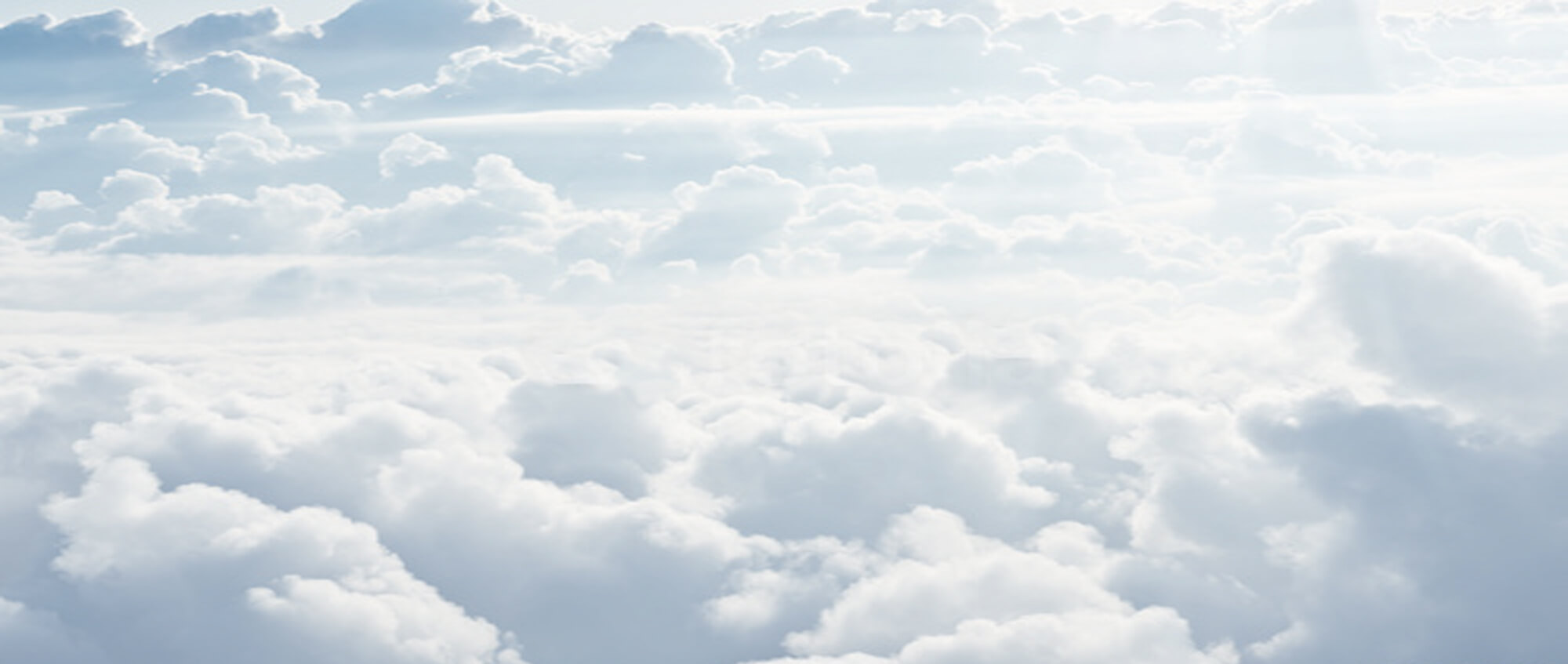 UN Sustainable Development Goals
15. Life on Land: Artificial Intelligence 
Forest Fire Detection: Train deep learning models on thermal imaging and satellite data to detect wildfires early and predict their spread.
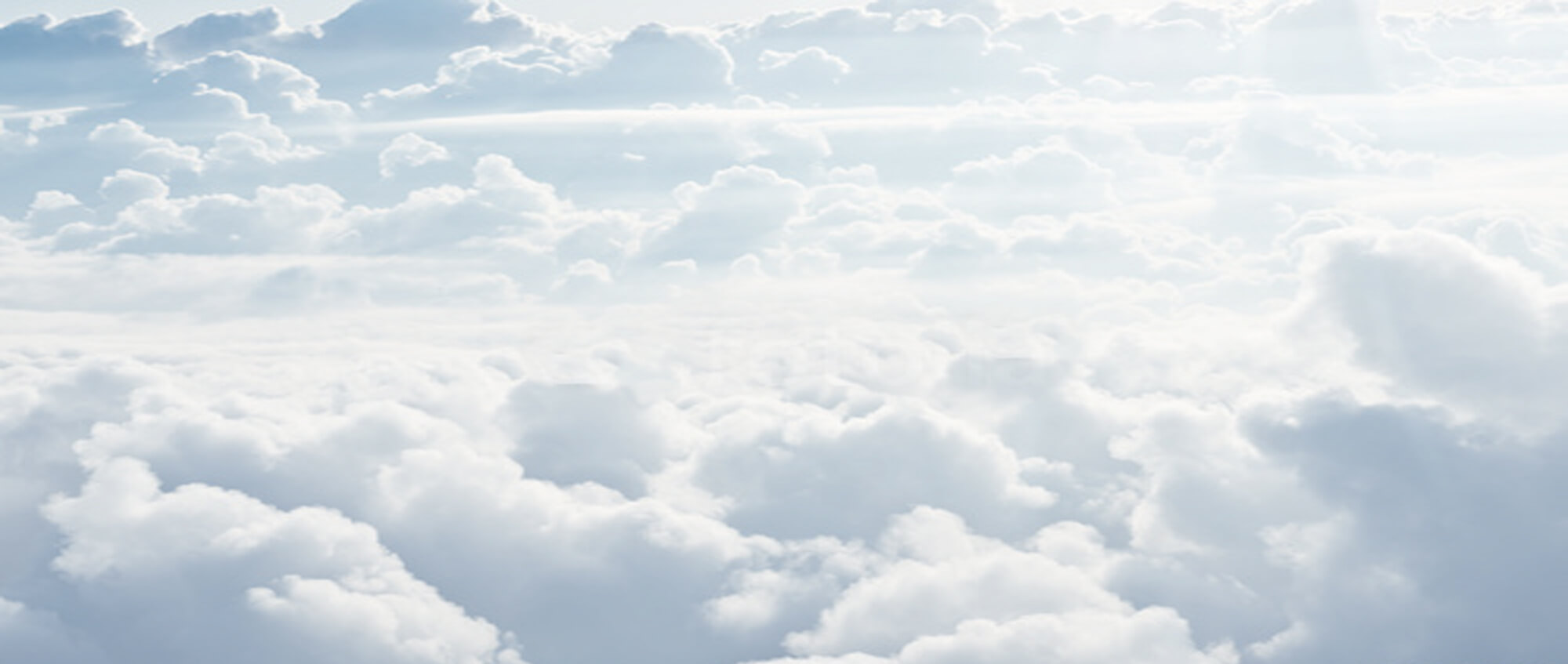 UN Sustainable Development Goals
16. Peace, Justice, and Strong Institutions: 

Promote peaceful and inclusive societies for sustainable development, provide access to justice for all, and build effective, accountable, and inclusive institutions at all levels.
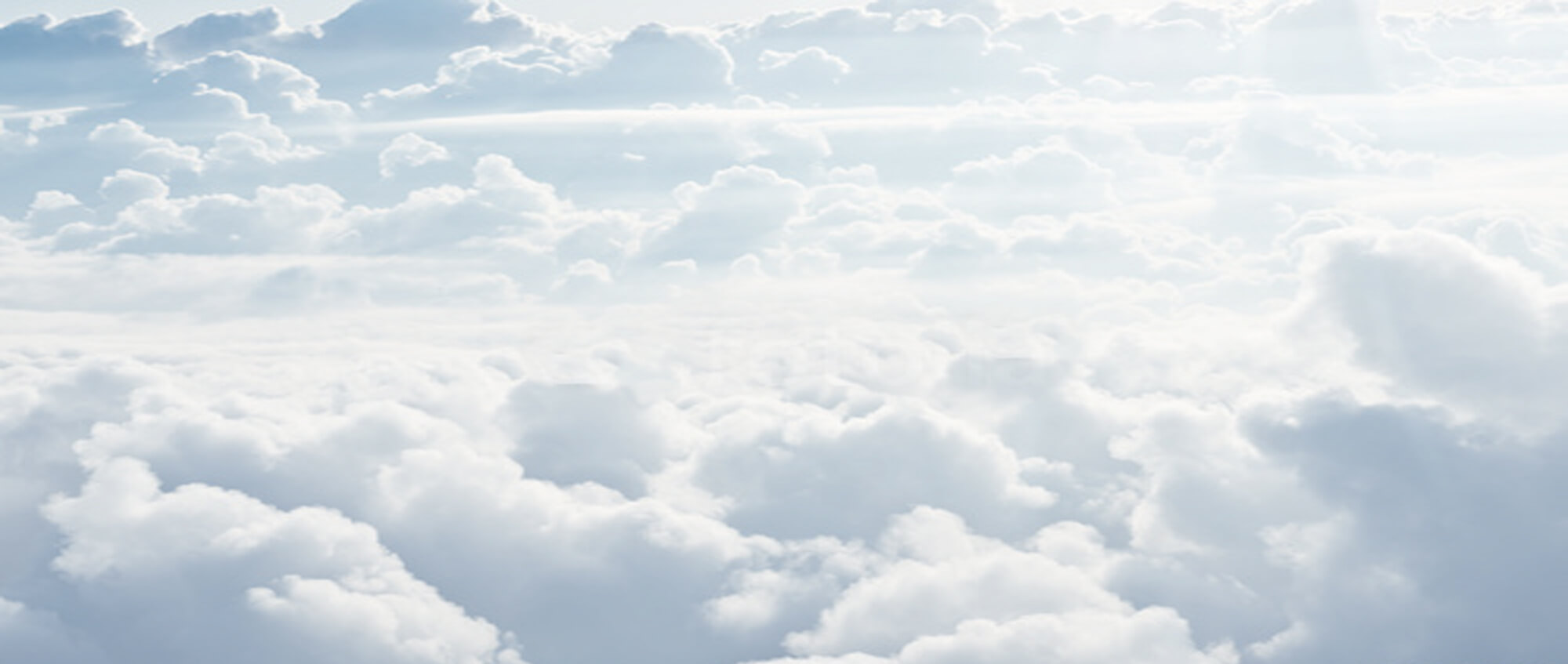 UN Sustainable Development Goals
16. Peace, Justice, and Strong Institutions: Data Science
Crime Pattern Analysis: Use police records and geospatial data to identify areas with high crime rates and the effectiveness of interventions over time.
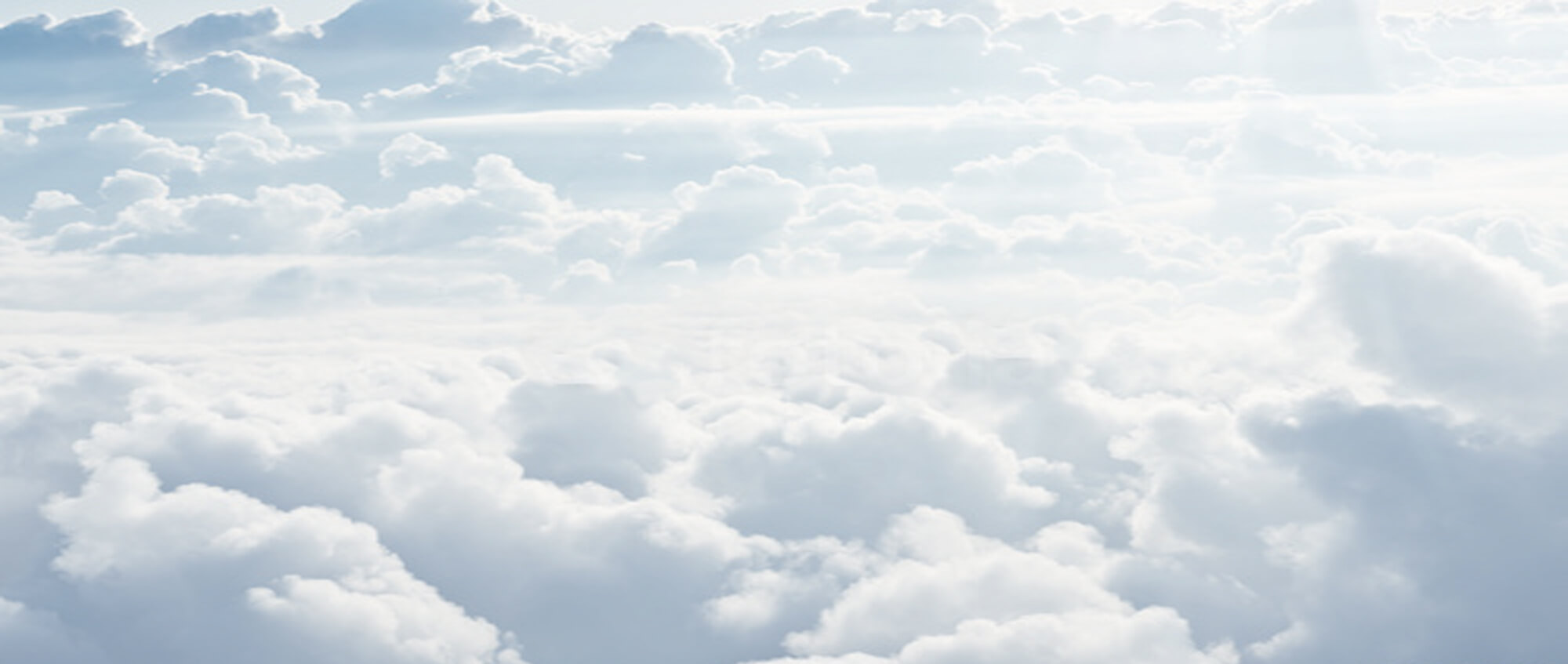 UN Sustainable Development Goals
16. Peace, Justice, and Strong Institutions: Data Science
Corruption Monitoring Tools: Analyze public procurement data and political donations to identify irregularities and flag potential corruption.
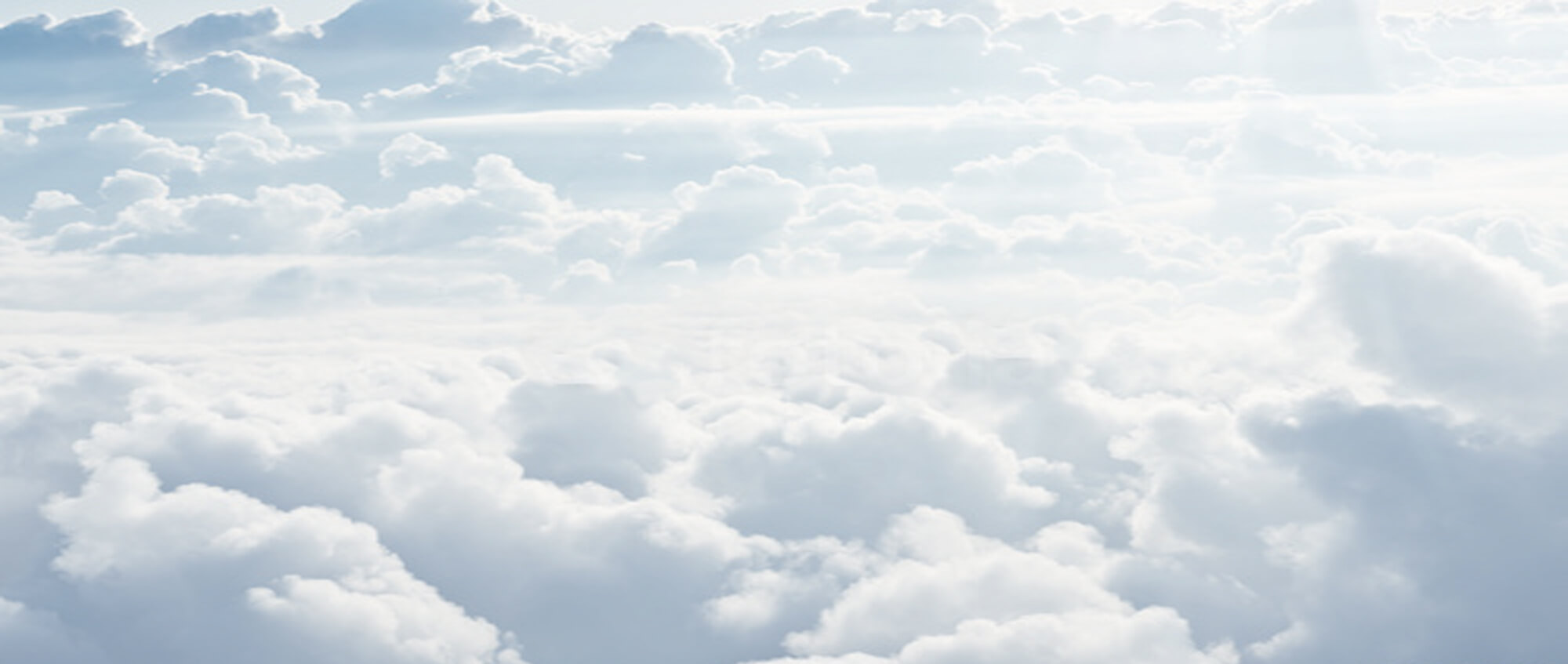 UN Sustainable Development Goals
16. Peace, Justice, and Strong Institutions: Artificial Intelligence 
Hate Speech Detection: Use NLP models to monitor online discourse for incitement to violence or hate speech, helping governments and platforms moderate content.
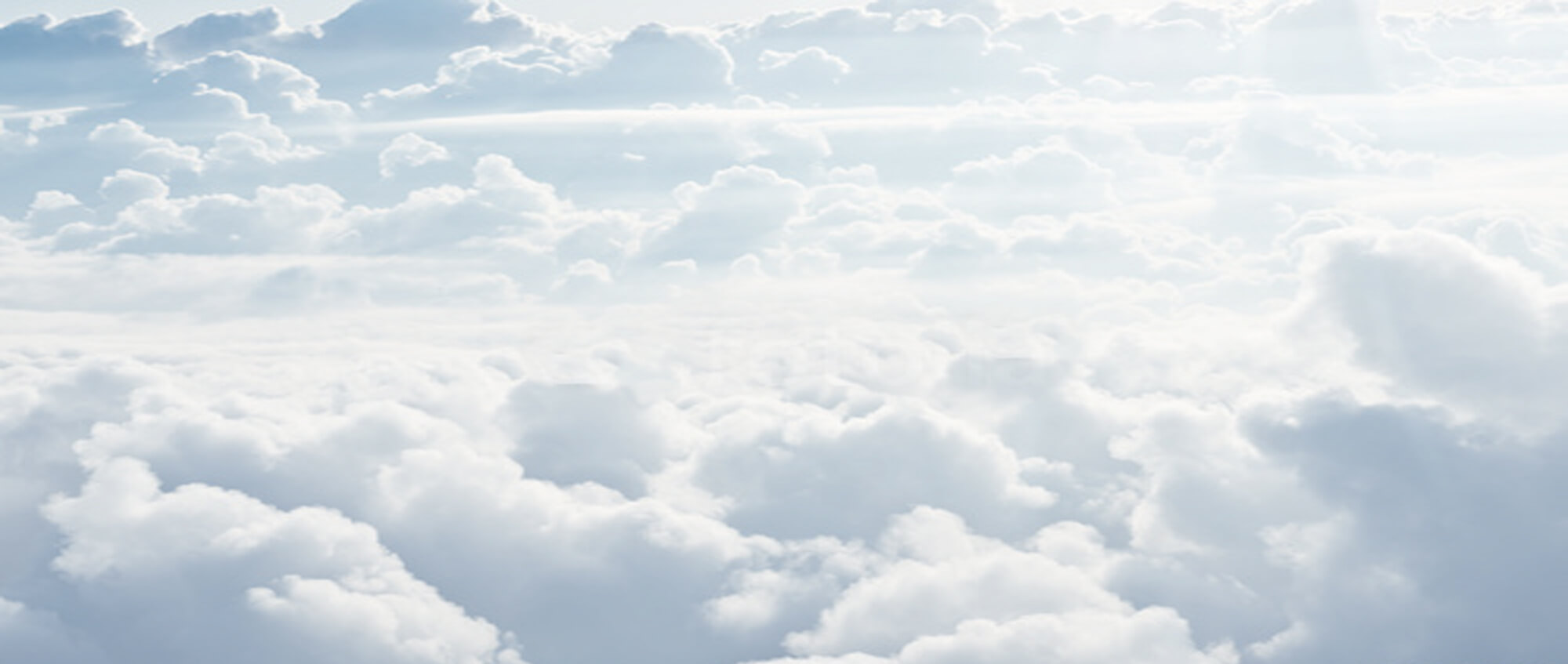 UN Sustainable Development Goals
16. Peace, Justice, and Strong Institutions: Artificial Intelligence 
AI-Assisted Legal Triage: Automate the initial review and categorization of legal cases in overloaded courts, helping prioritize urgent matters.
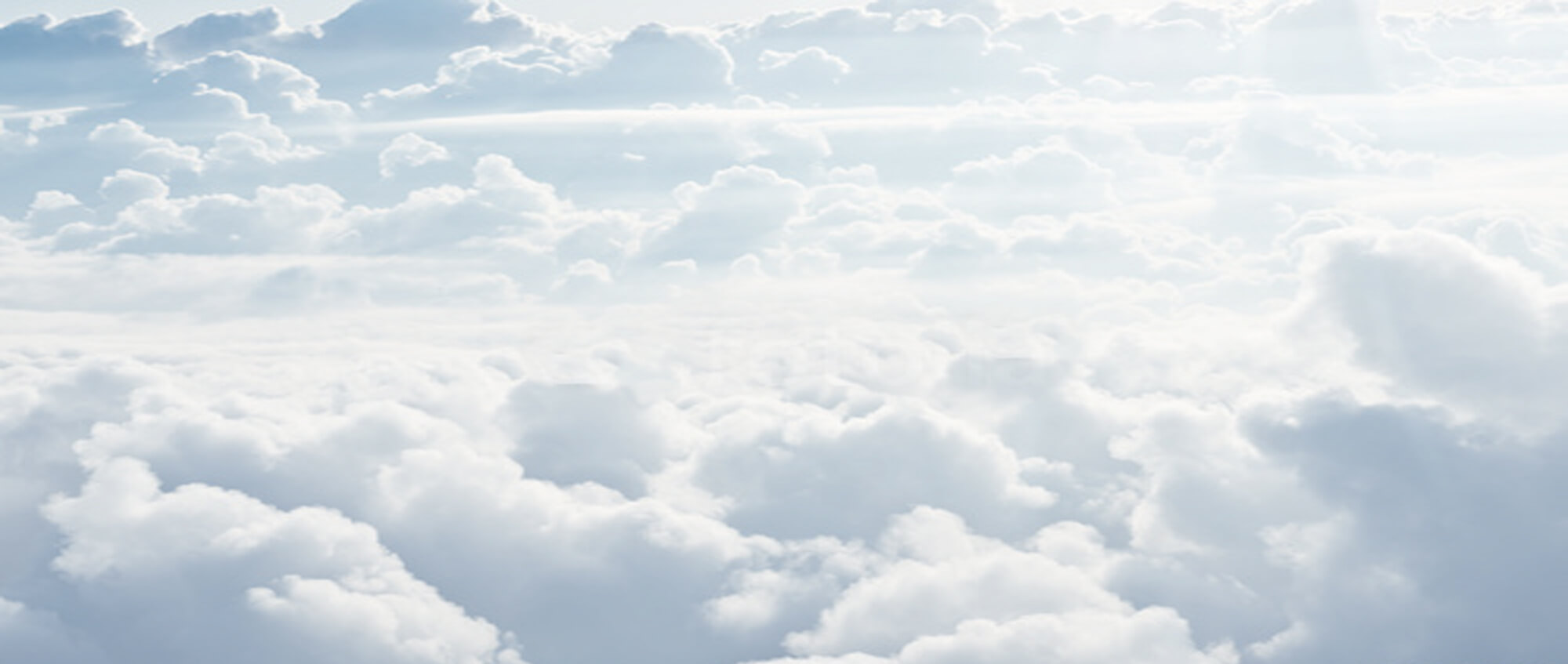 UN Sustainable Development Goals
17. Partnerships for the Goals: 

Strengthen the means of implementation and revitalize the global partnership for sustainable development.
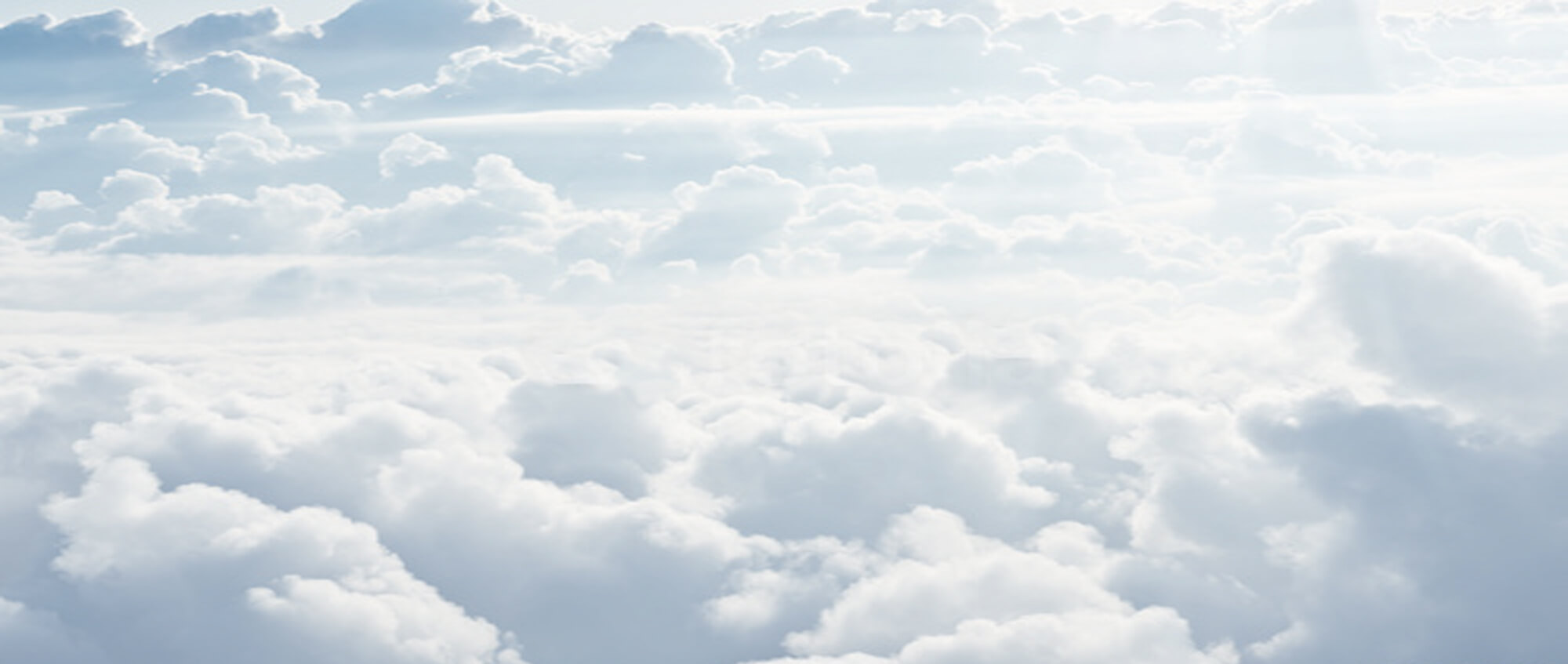 UN Sustainable Development Goals
17. Partnerships for the Goals: Data Science
SDG Progress Dashboards: Aggregate and visualize global progress on SDGs using open data to support accountability and resource allocation.
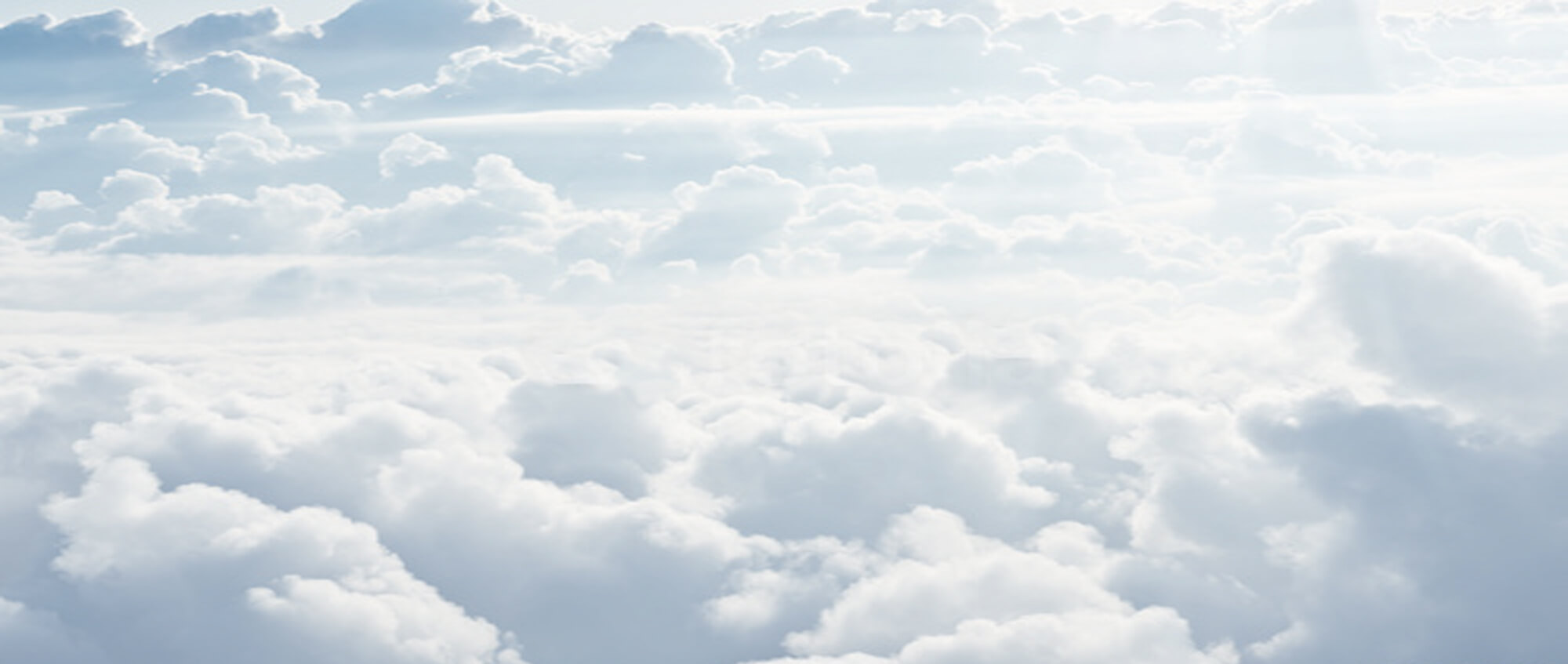 UN Sustainable Development Goals
17. Partnerships for the Goals: Data Science
Network Analysis of Collaborations: Use graph analytics to map and optimize connections between governments, NGOs, and private sector actors.
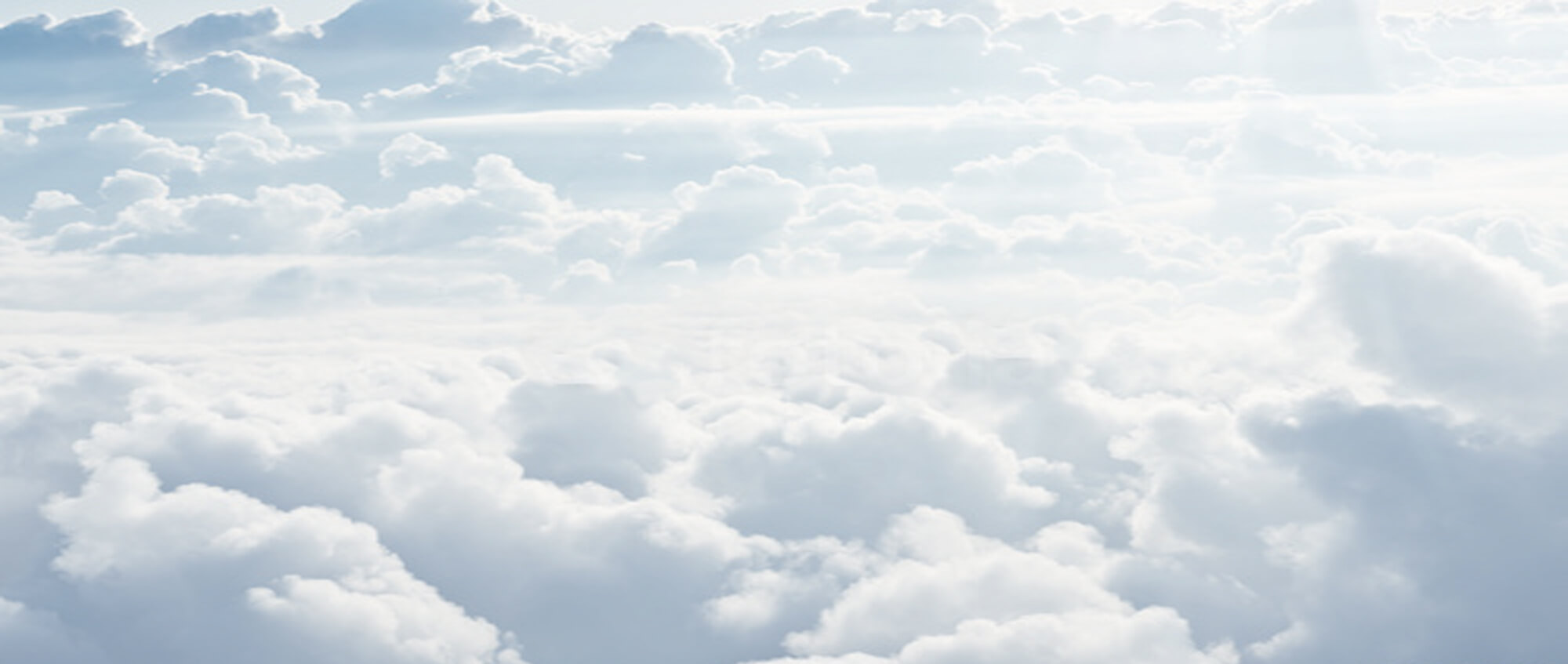 UN Sustainable Development Goals
17. Partnerships for the Goals: Artificial Intelligence 
Intelligent Partnership Matching: Use AI recommendation systems to connect stakeholders with complementary goals, resources, or geographic focuses.
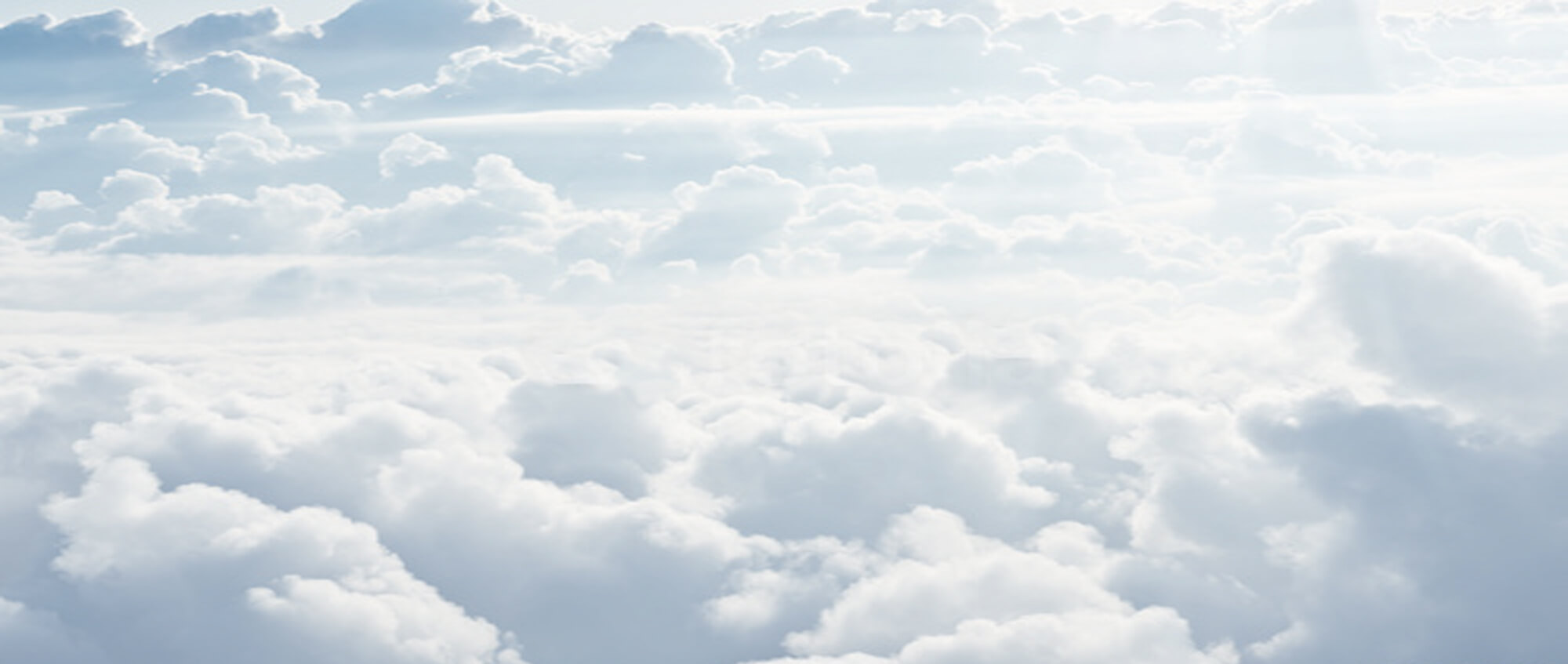 UN Sustainable Development Goals
17. Partnerships for the Goals: Artificial Intelligence 
Real-Time Translation for International Collaboration: Apply AI language models to translate documents, emails, and meetings instantly, reducing communication barriers in multinational projects.